ГБОУ ЛО «Сланцевская школа- интернат»
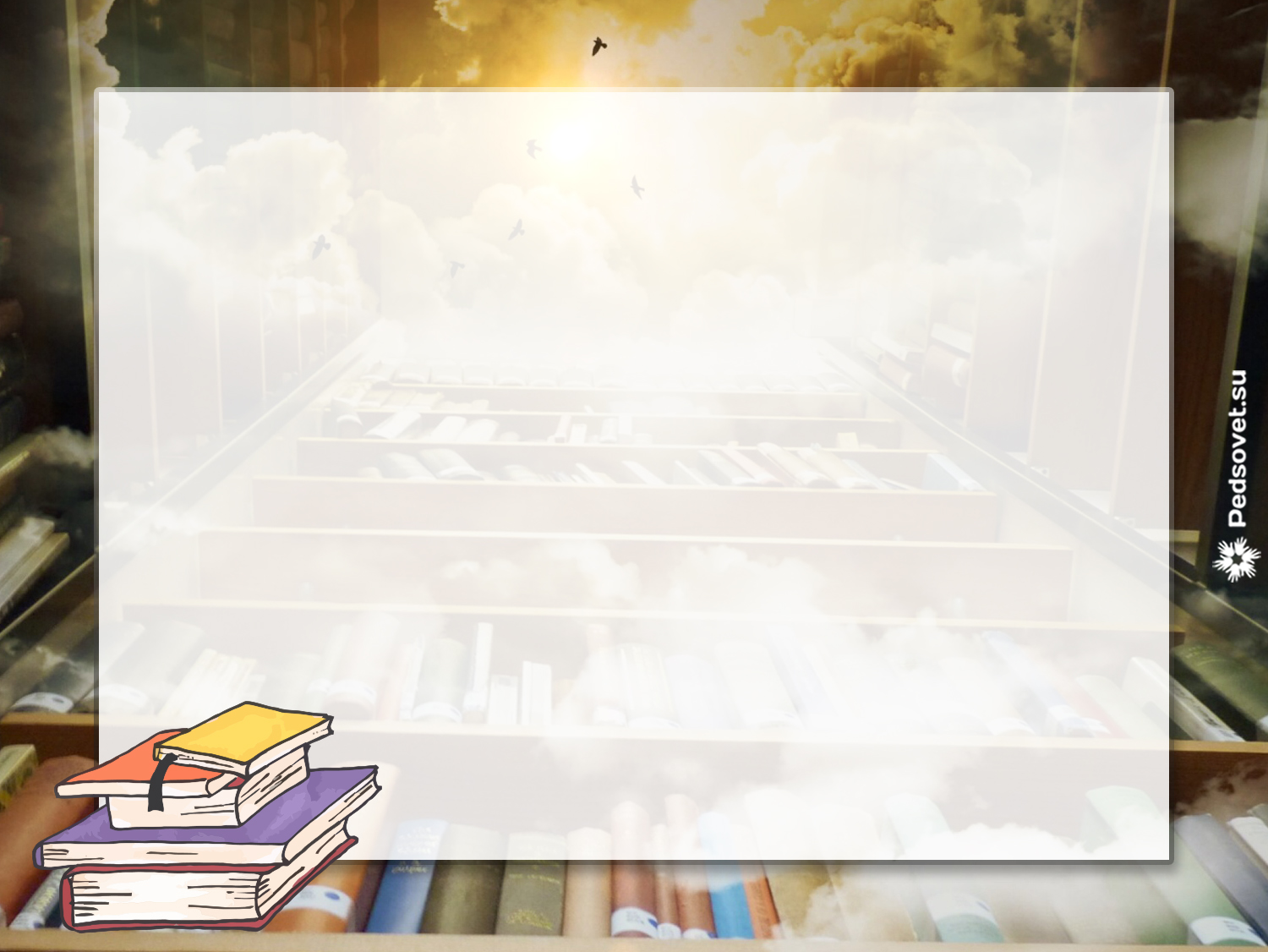 Край в котором я живу
Проект духовно-нравственного
воспитания
Руководитель проекта
Бикмухаметова Е.С. воспитатель
Участники проекта: 
Обучающиеся  3 класса
2020-2021 уч.год.
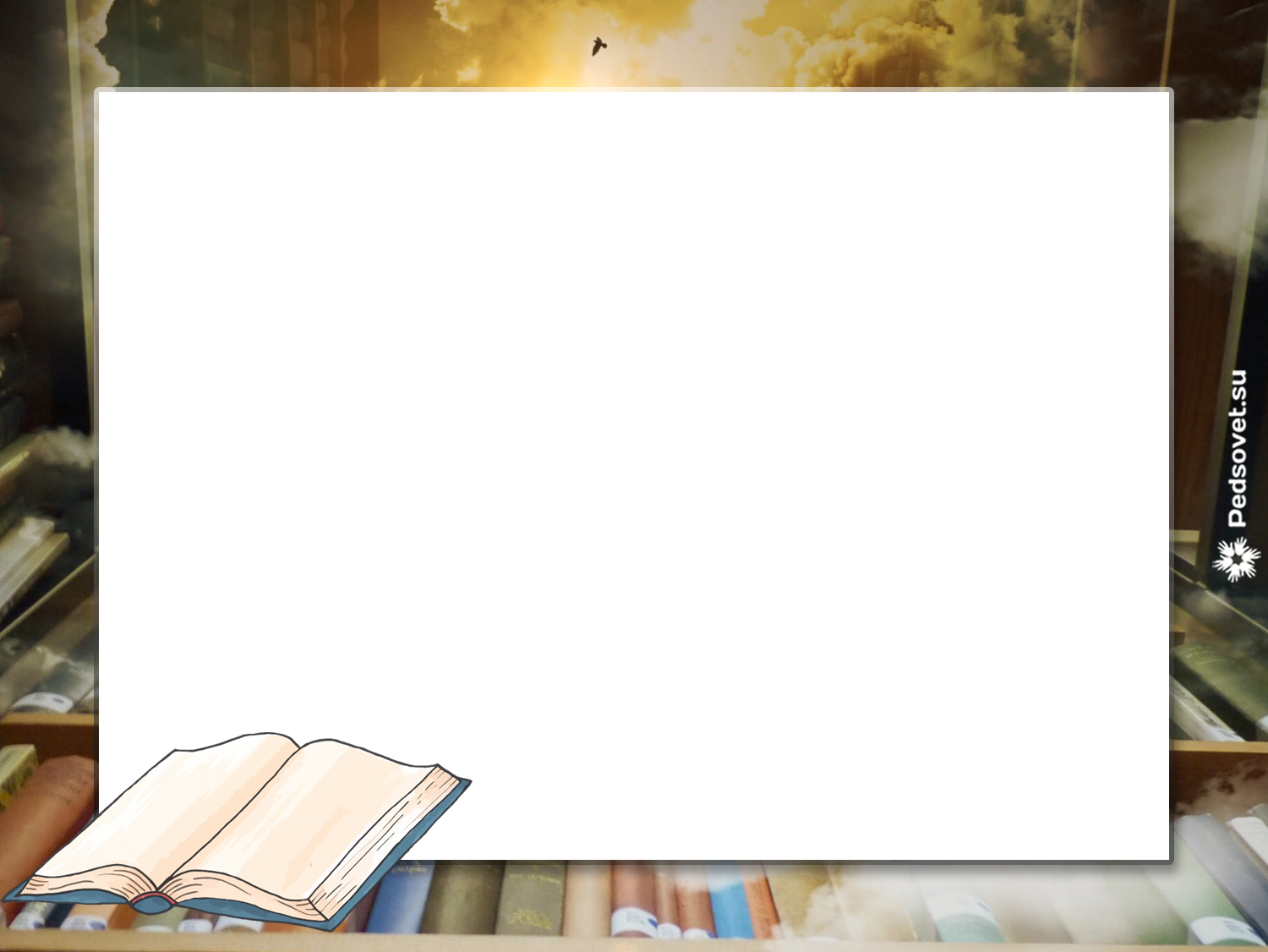 Цель: Формирование уважительного отношения к месту проживания, расширить знания обучающихся о самом себе, дополнить знания об истории и культуре родного края, углубить знания учащихся о природе.
Задачи:
воспитание у младших школьников любви к своей малой Родине
развитие познавательных интересов, интеллектуальных и творческих способностей младших школьников
воспитывать у детей гражданско-патриотические чувства любви к малой родине, уважительное отношение к историко-культурному наследию родного края
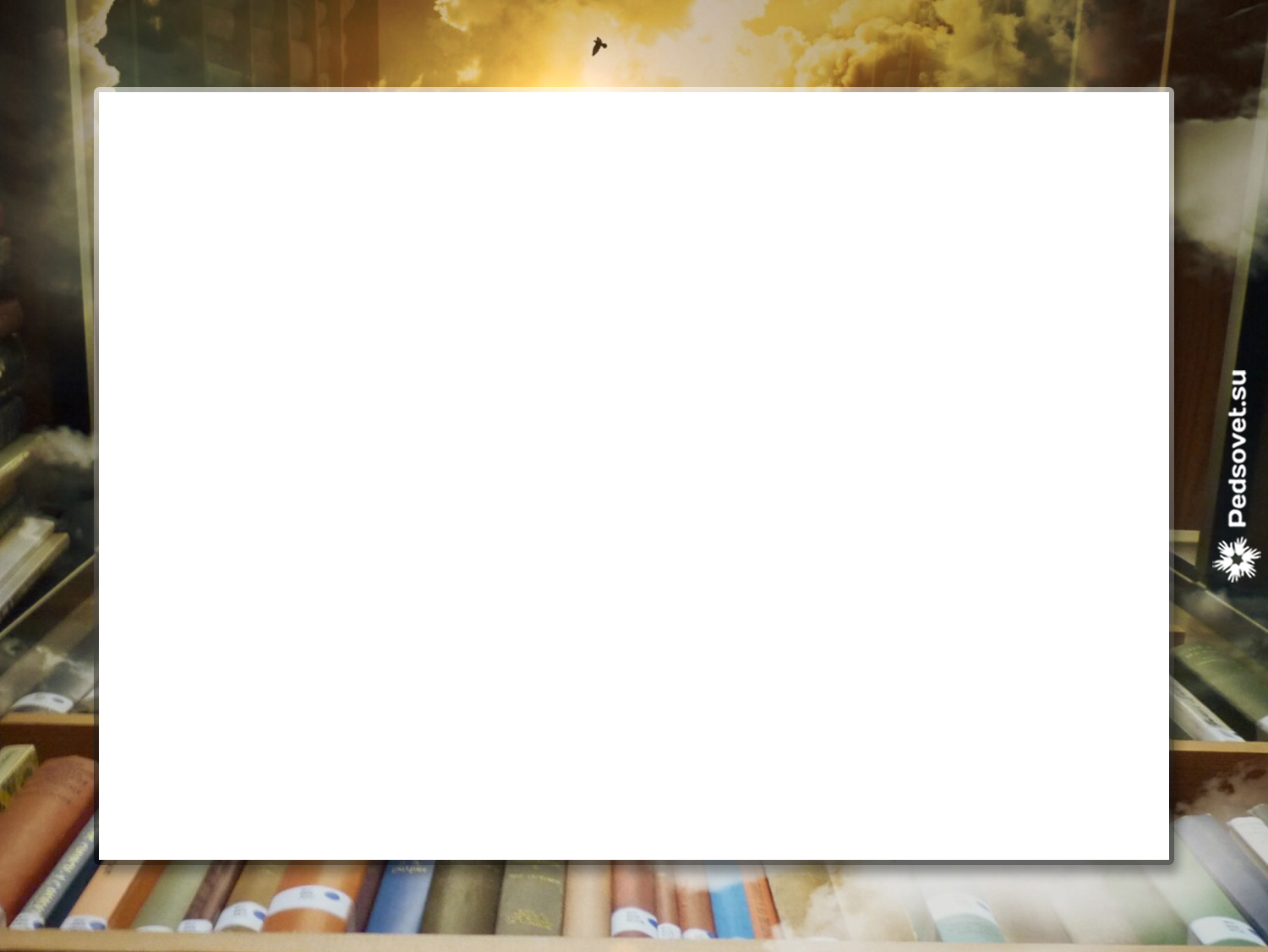 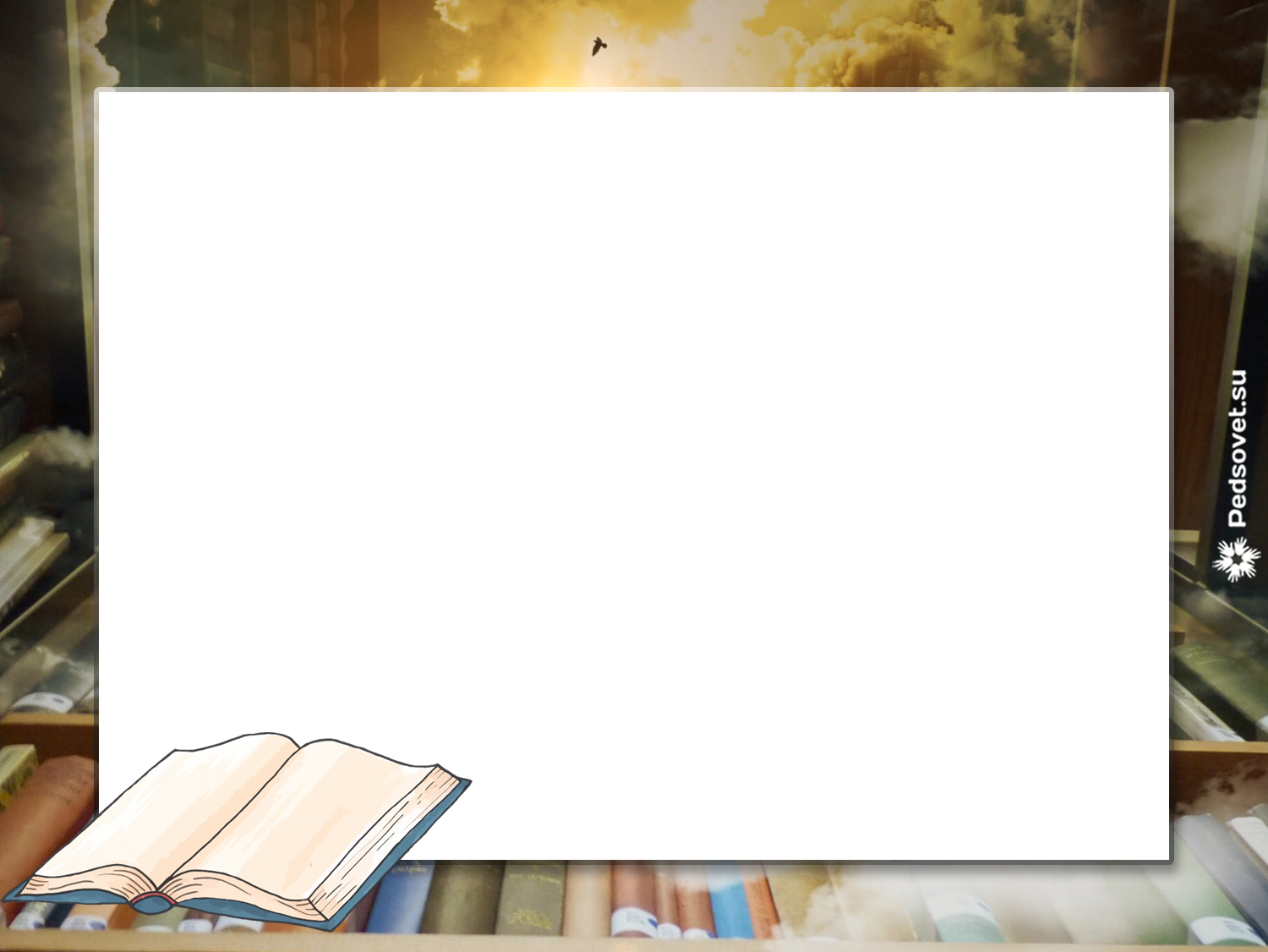 Люблю тебя , мой край родной,
Люблю тебя до глубины души.
Ведь ты один у нас такой,
Находишься в глуши.
Мне все здесь близко, все родное,
И здесь мой дом, мои друзья.
Здесь все для сердца дорогое.
Всё, без чего прожить нельзя.
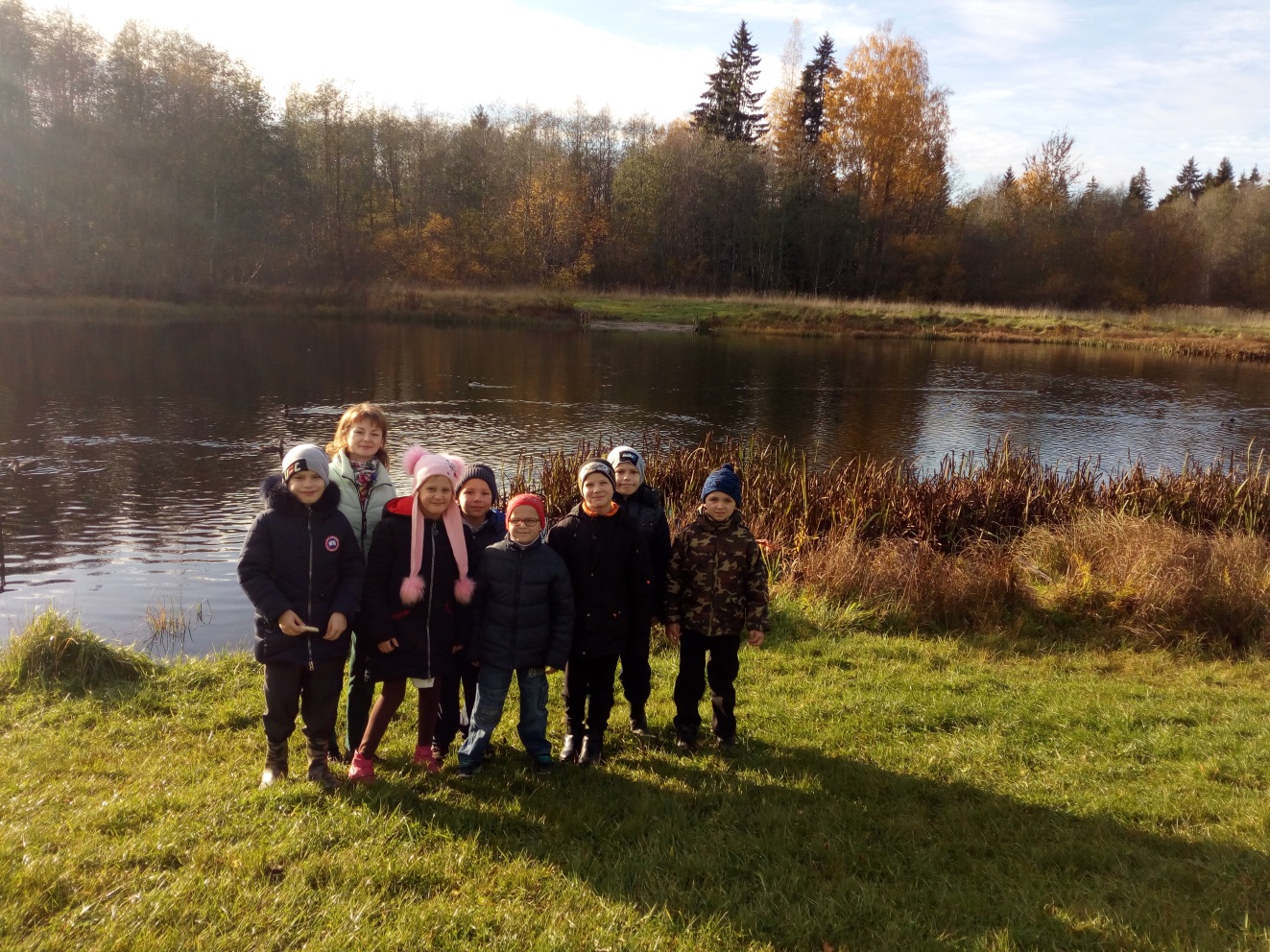 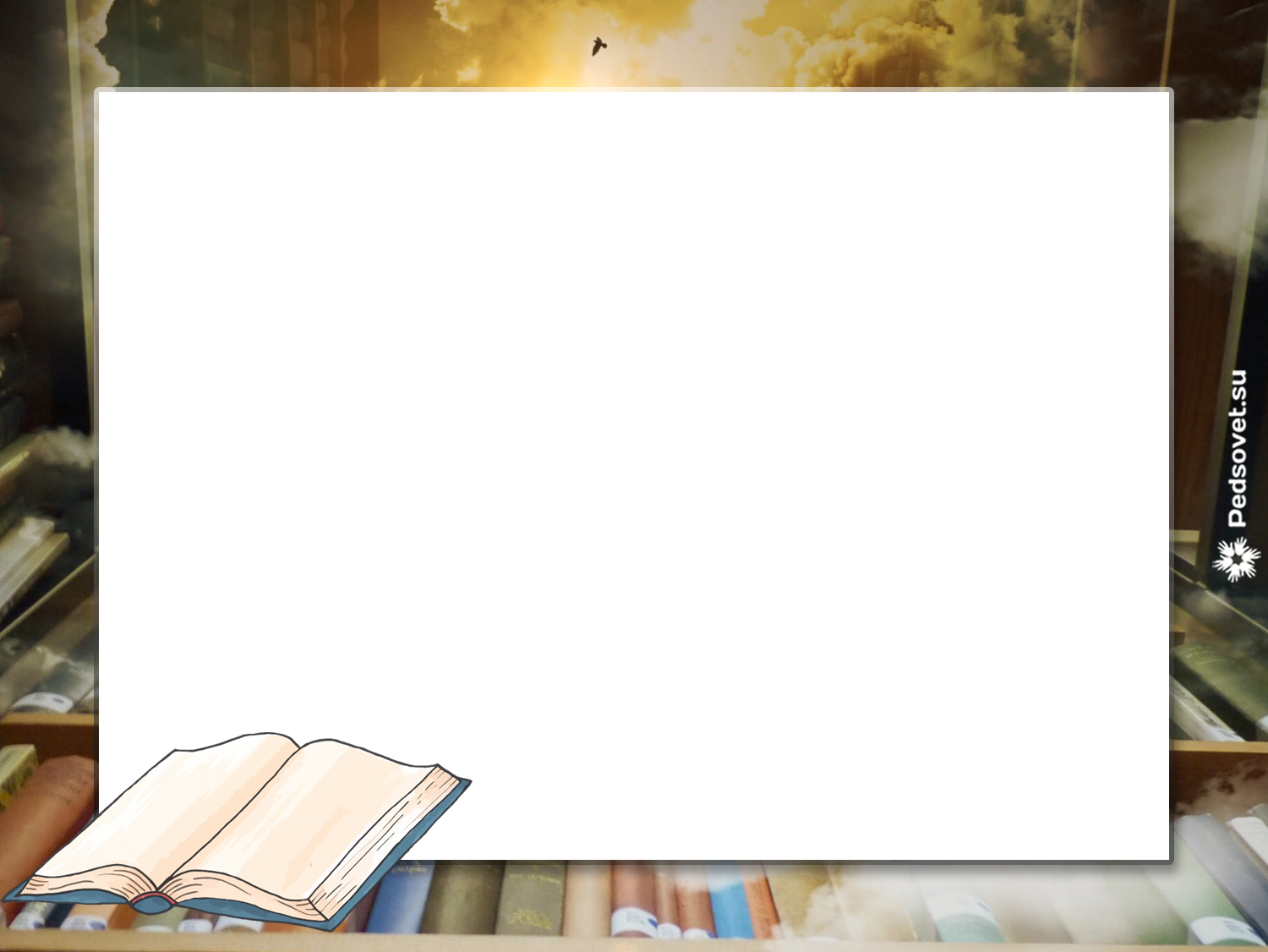 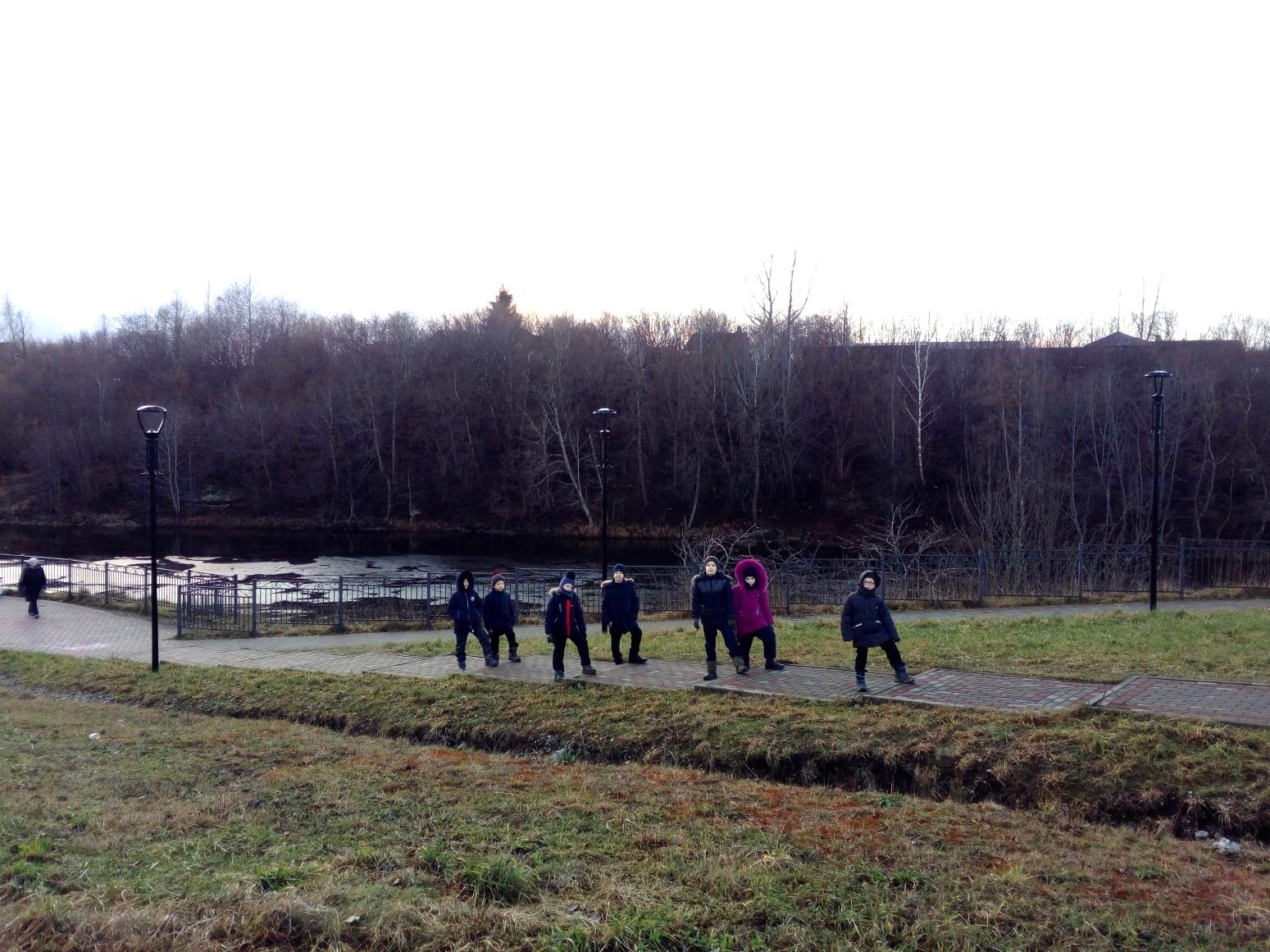 Плюсса-река
Правый приток Нарвы и впадает в Нарвское водохранилище.
Длина реки- 281 км.
По берегам реки имеется множество древних археологических памятников, а также несколько православных храмов и часовен.
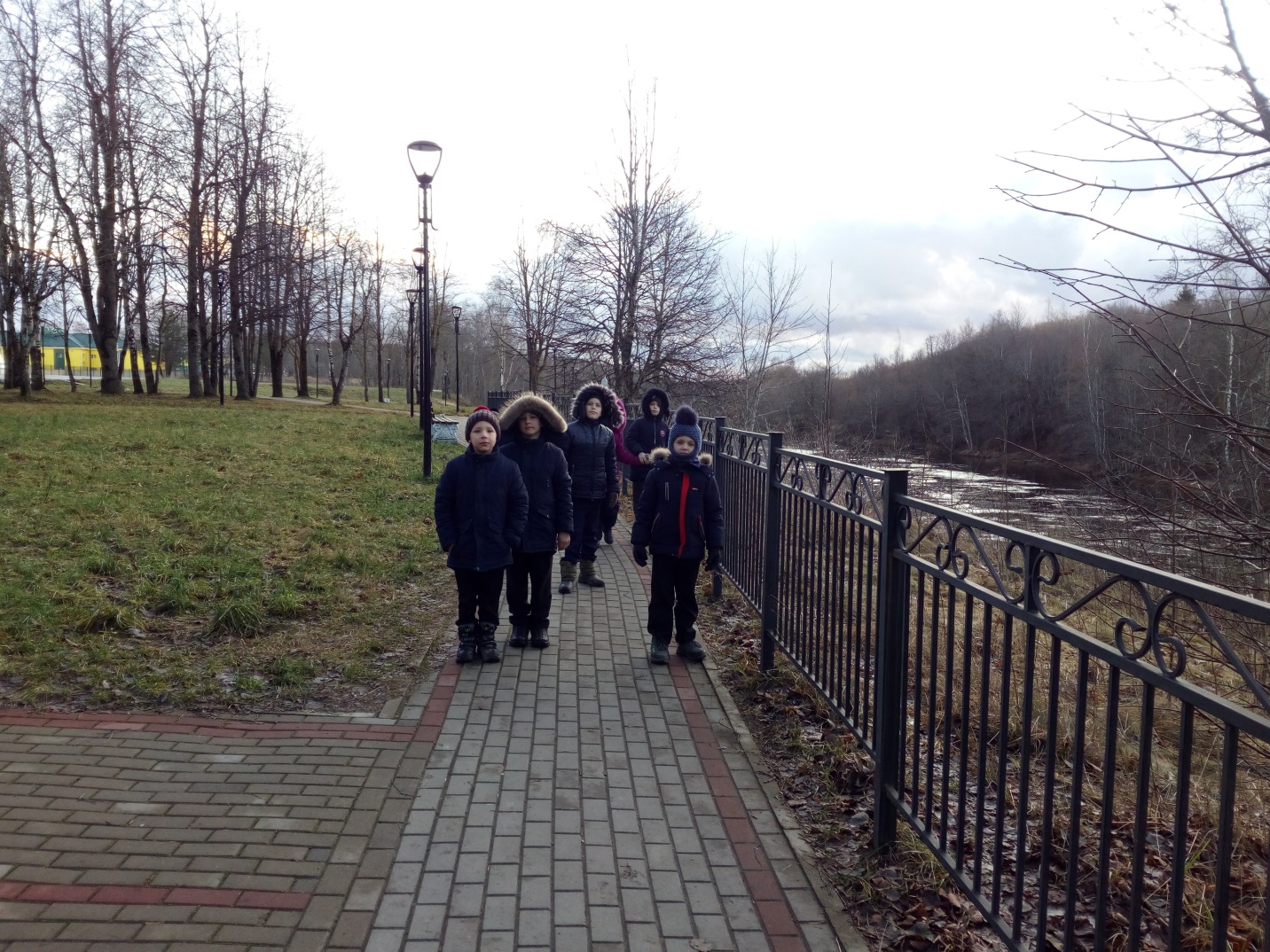 Прогулка в парке вдоль
реки Плюсса.
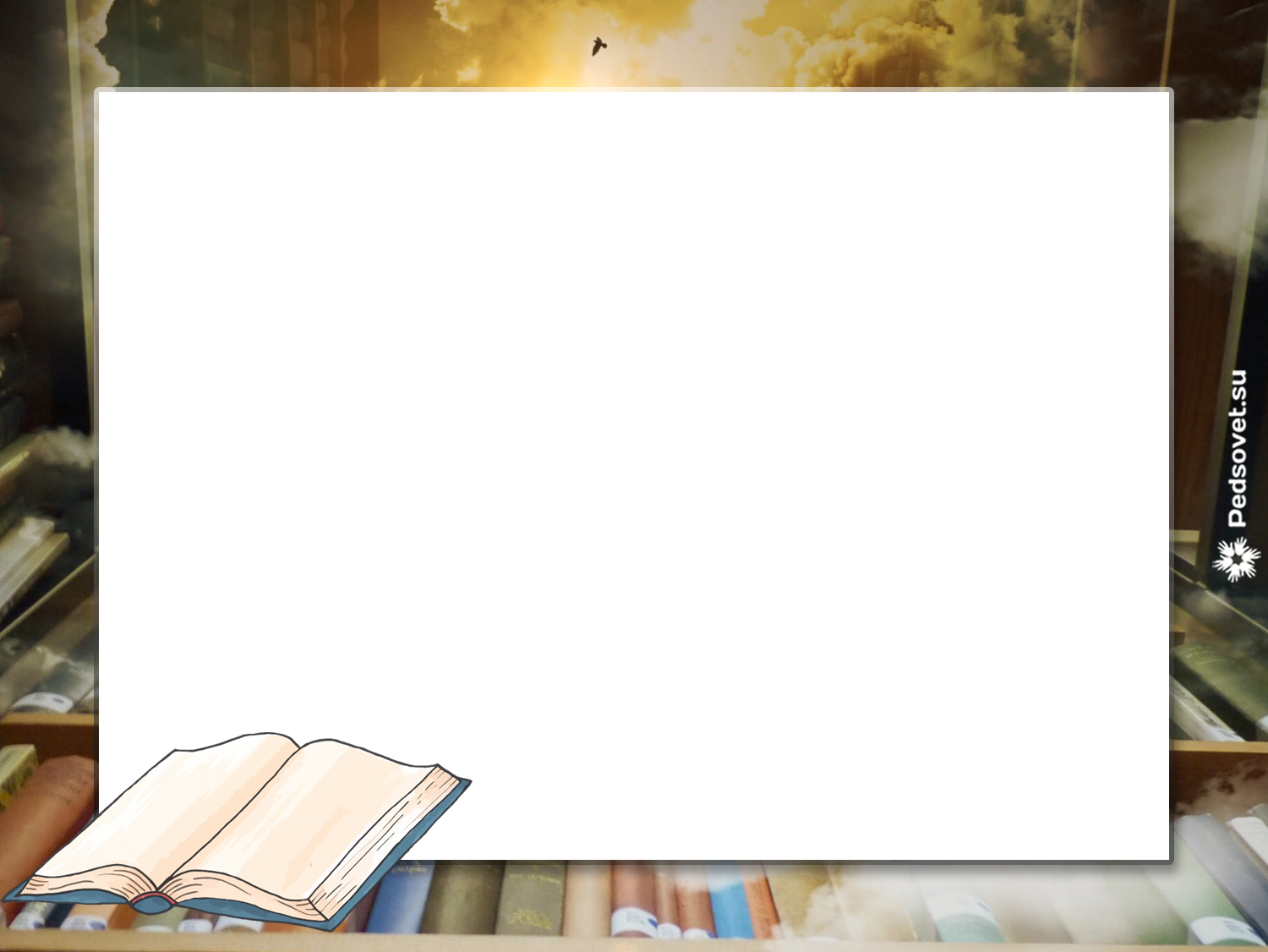 Чем богата матушка природа
.
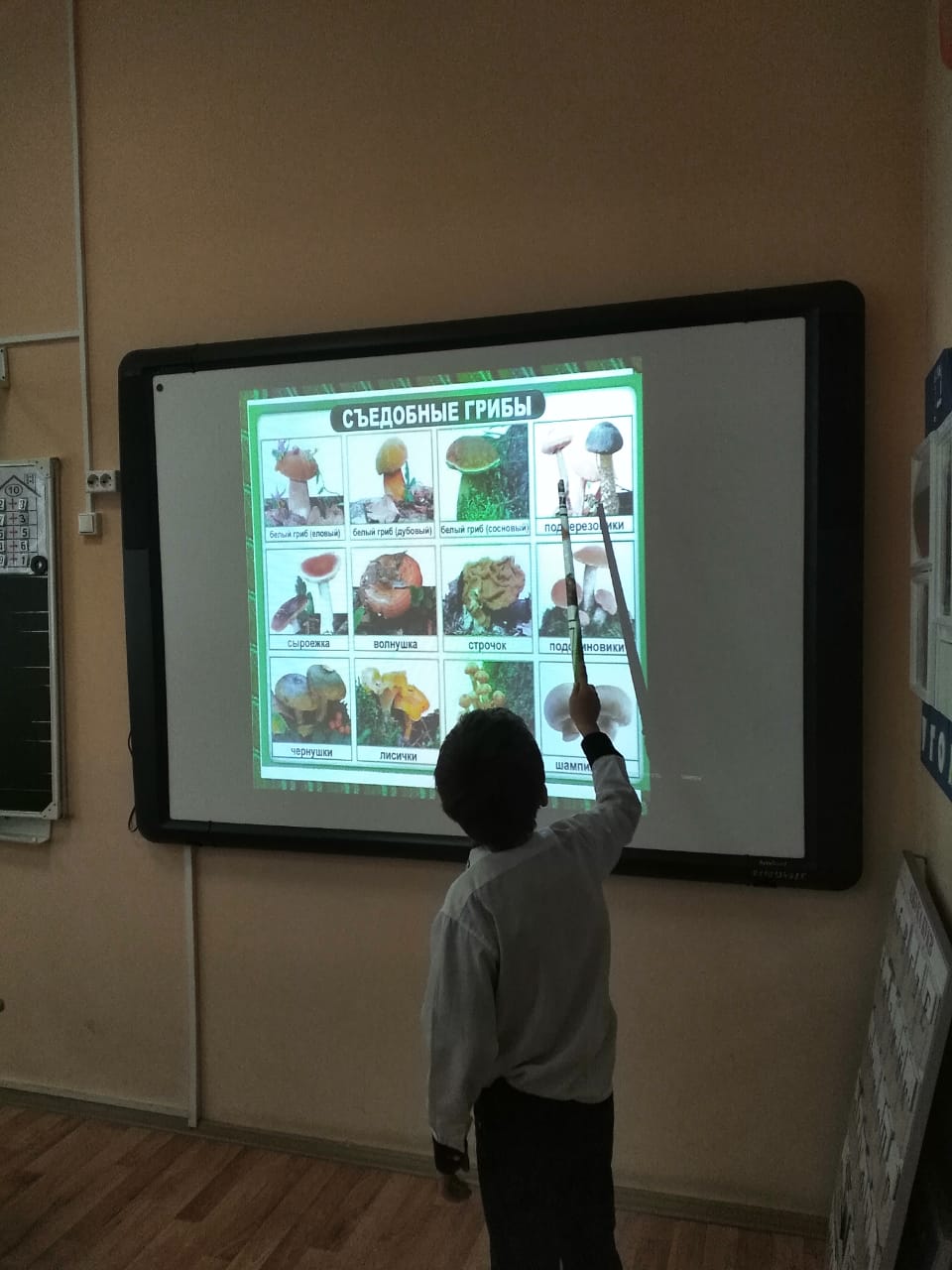 Внеклассное занятие 
«Грибы-грибочки»
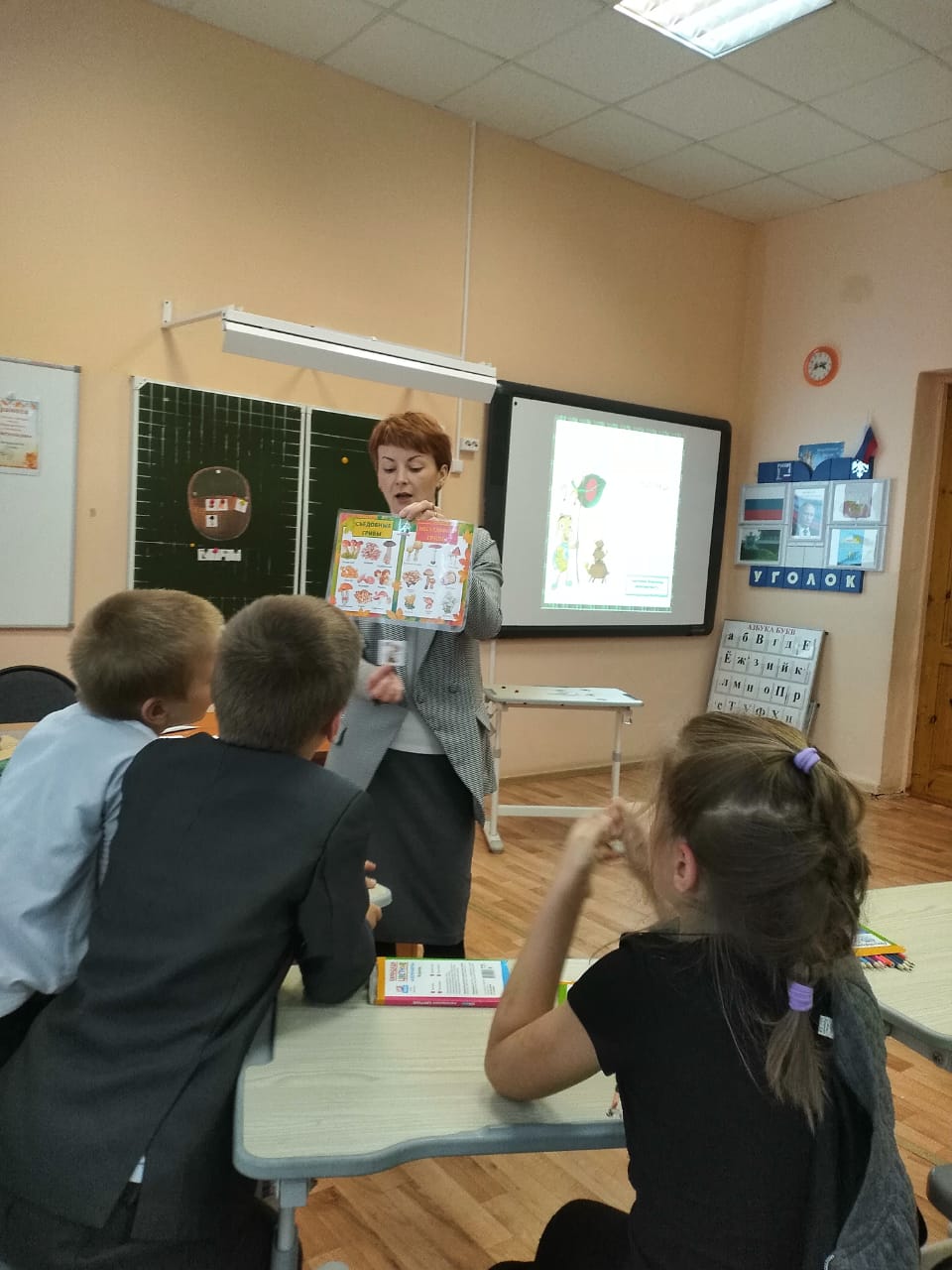 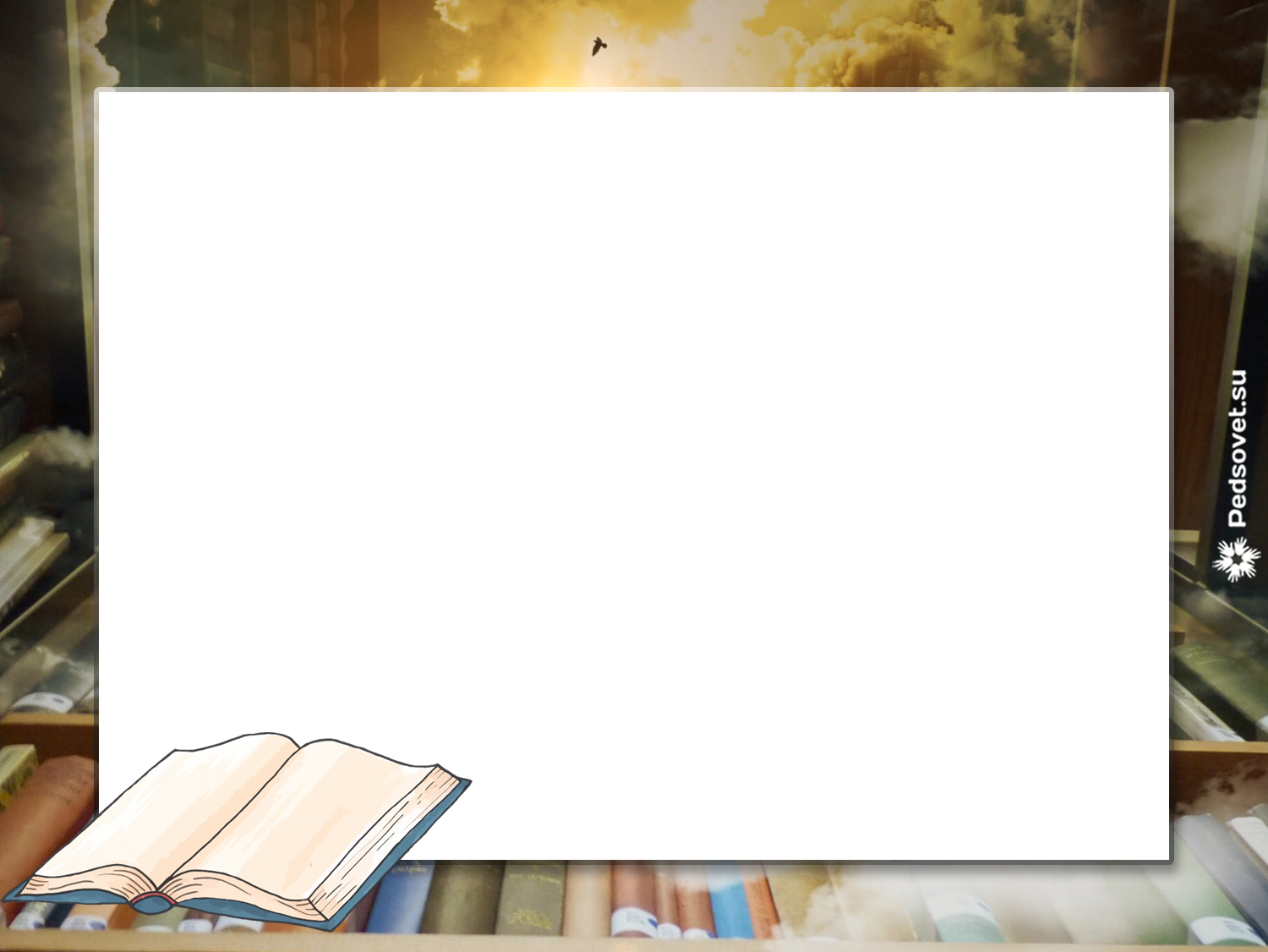 Мастер класс ко дню Конституции России
«Значок подарю тебе»
.
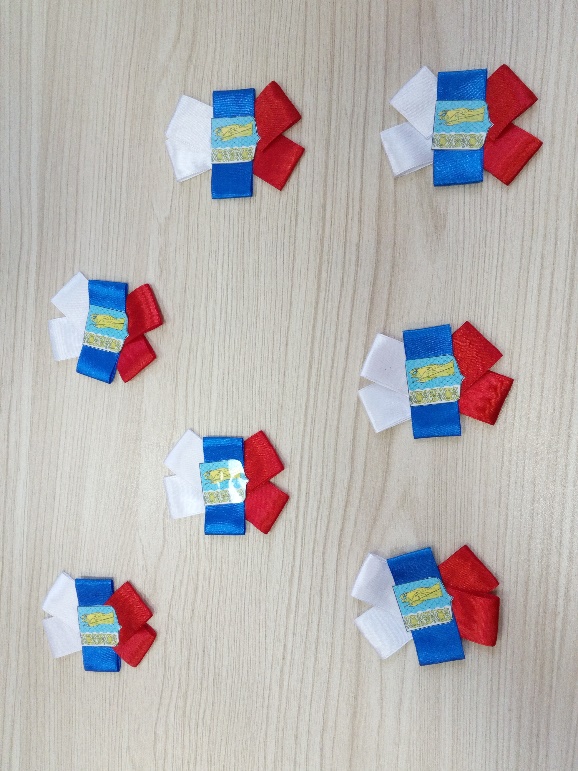 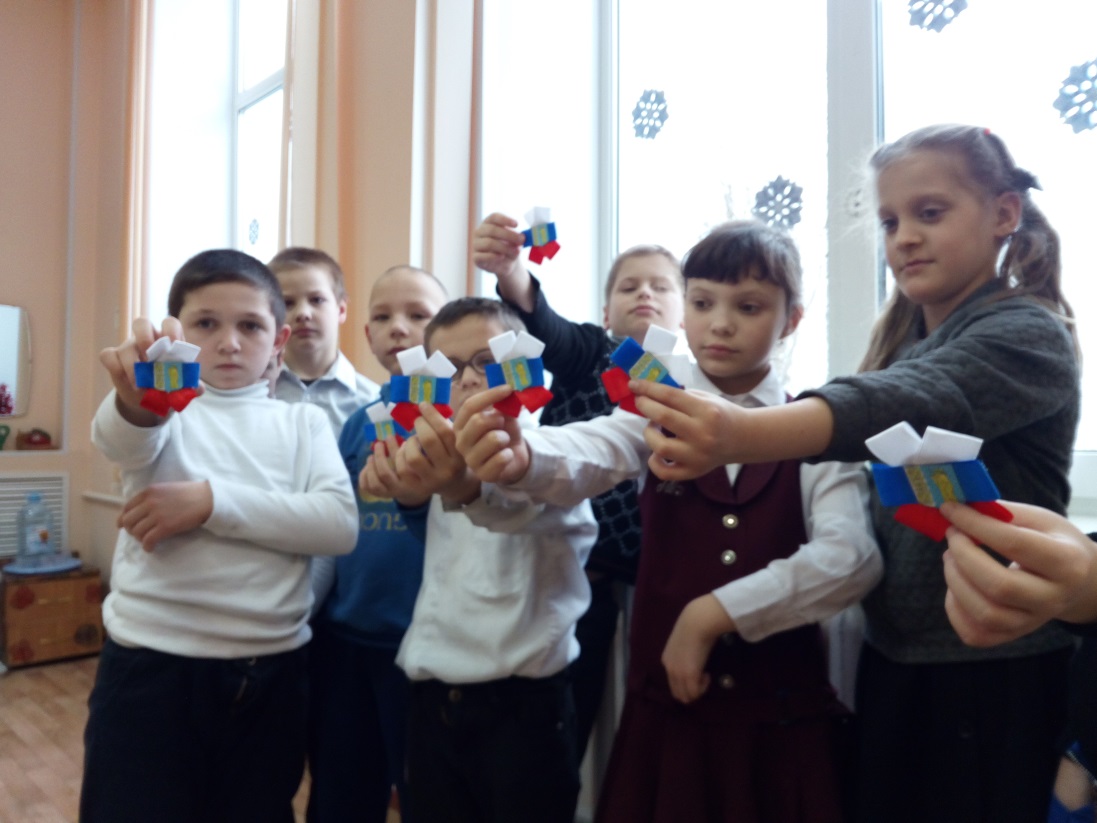 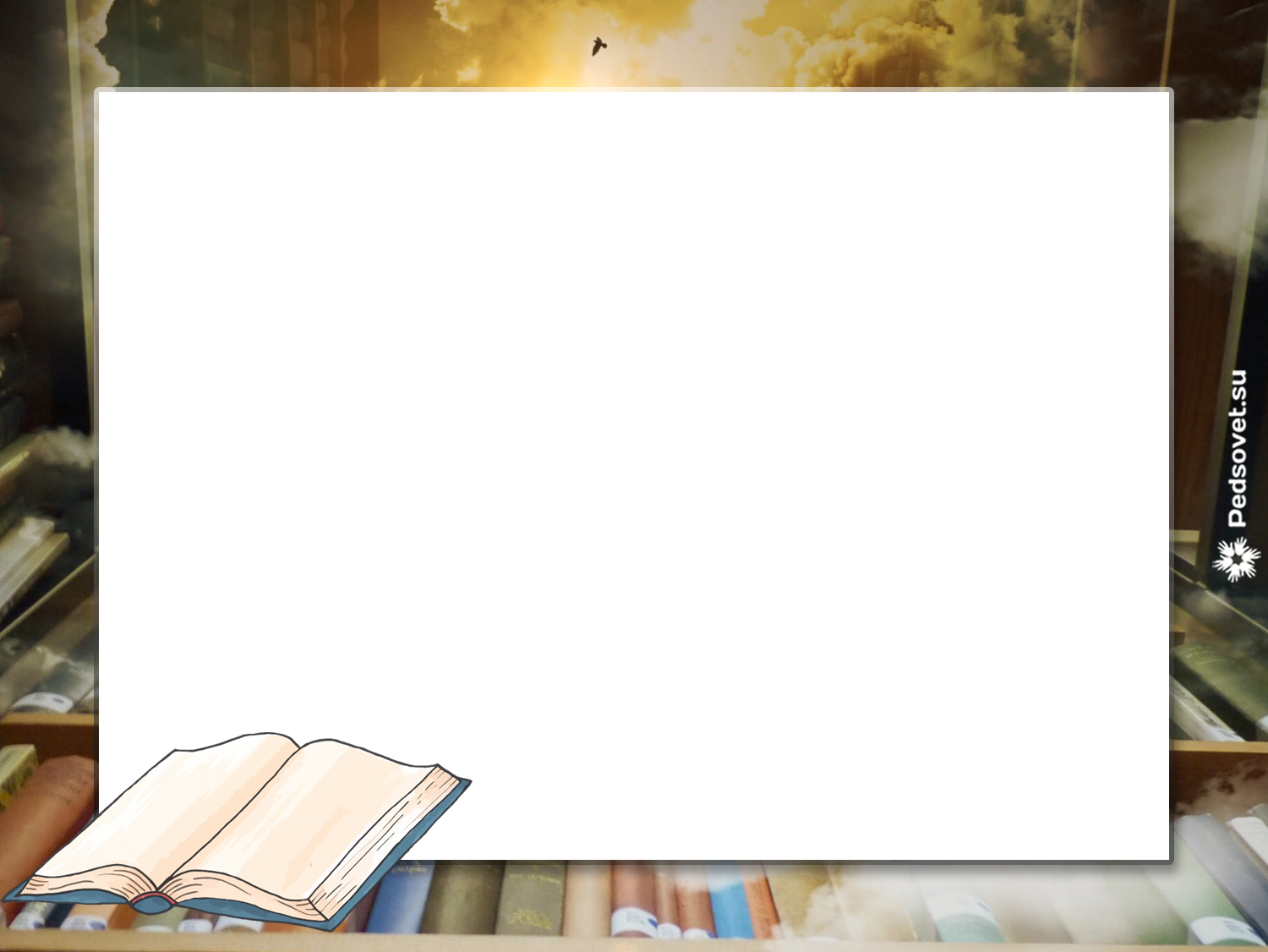 Неделя патриотического воспитания
.
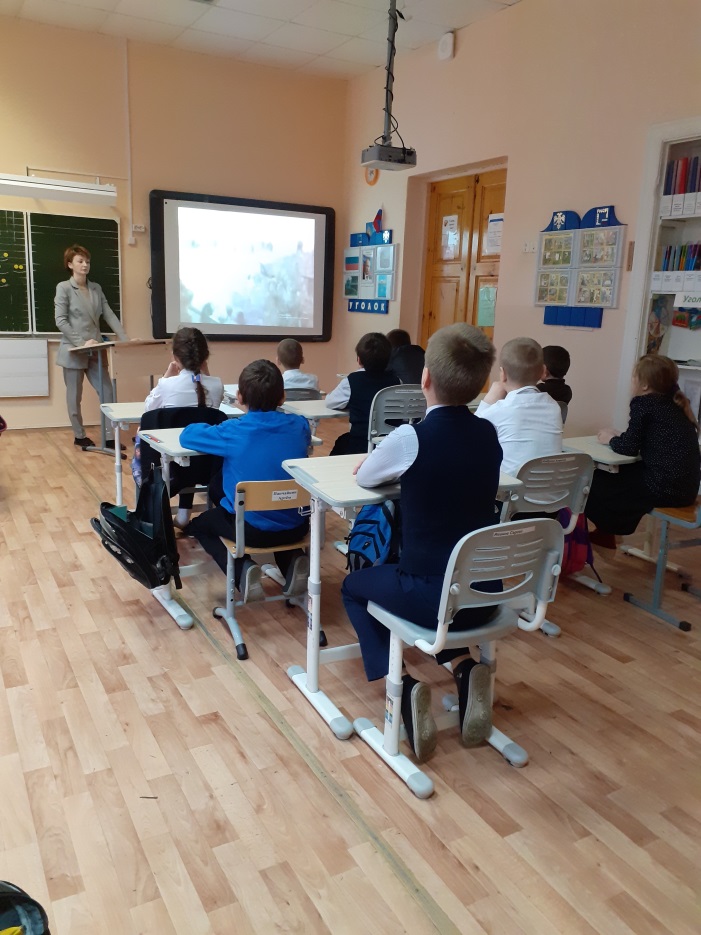 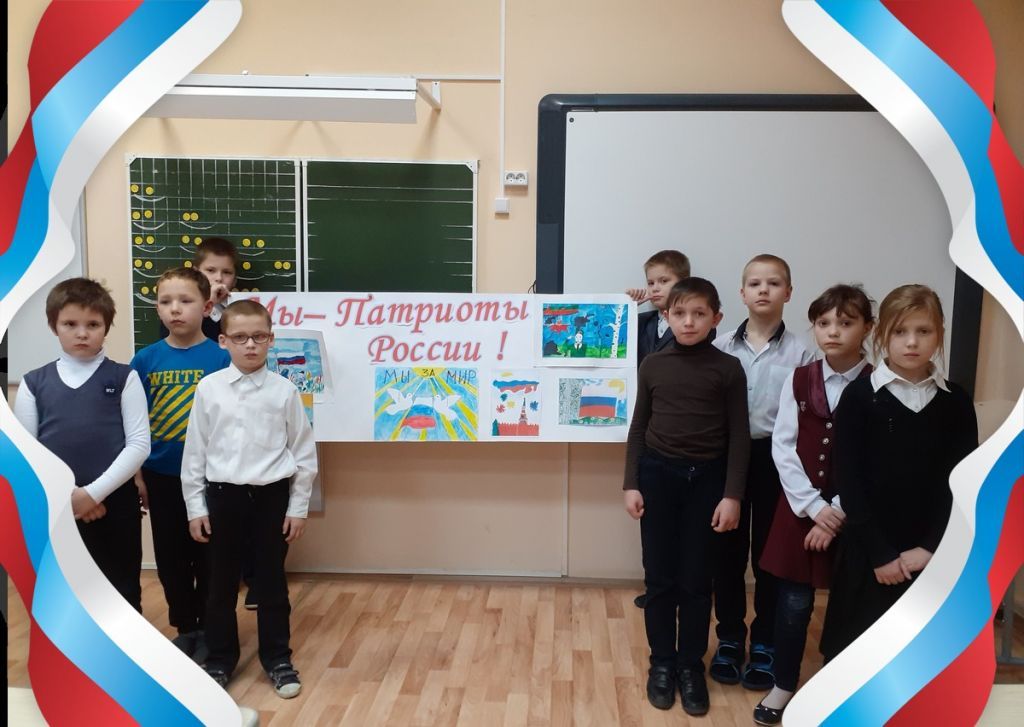 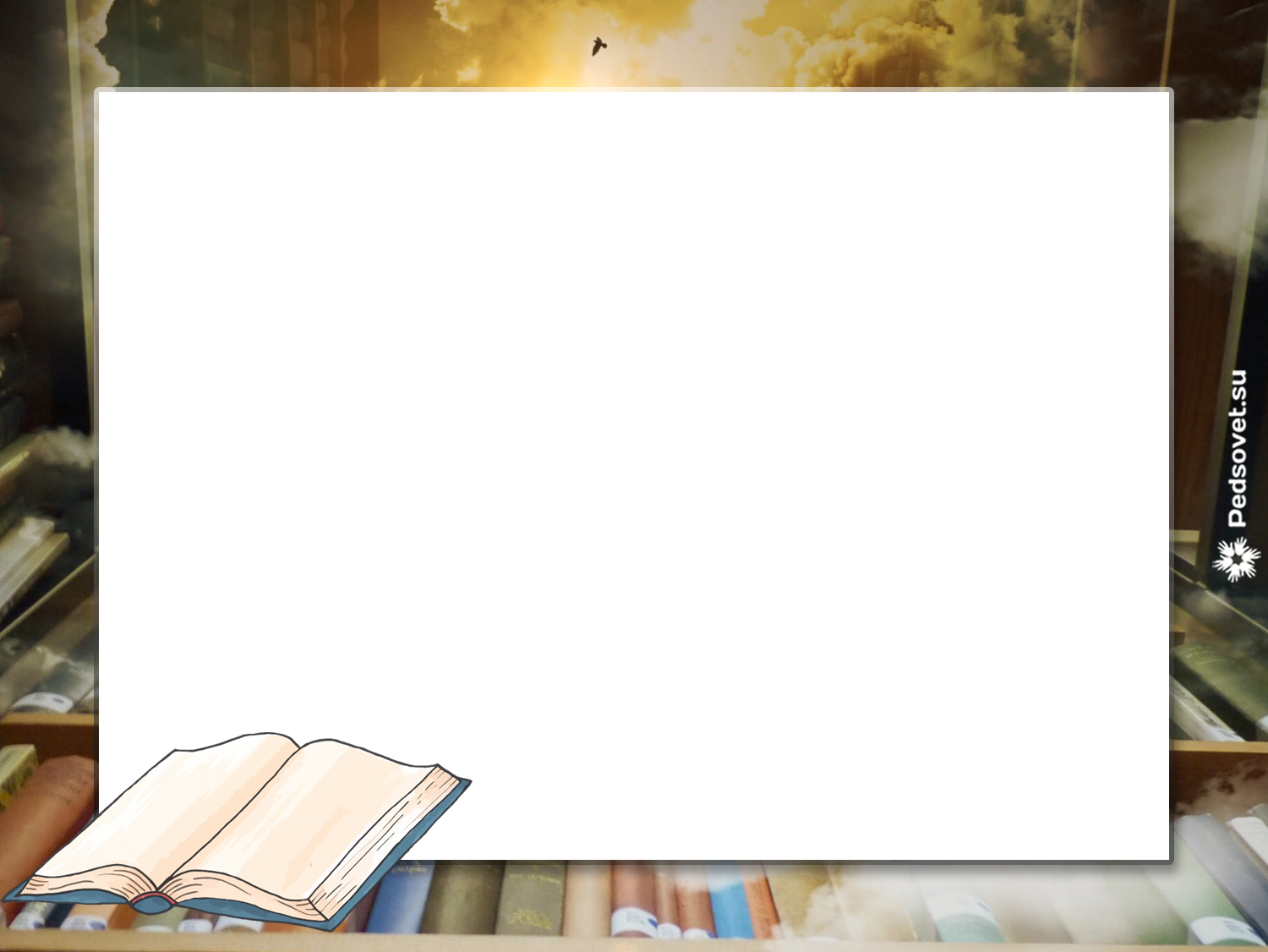 Наши маленькие победы
.
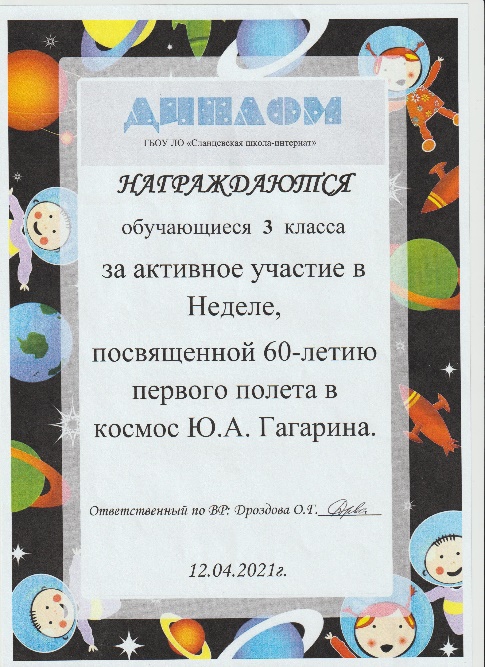 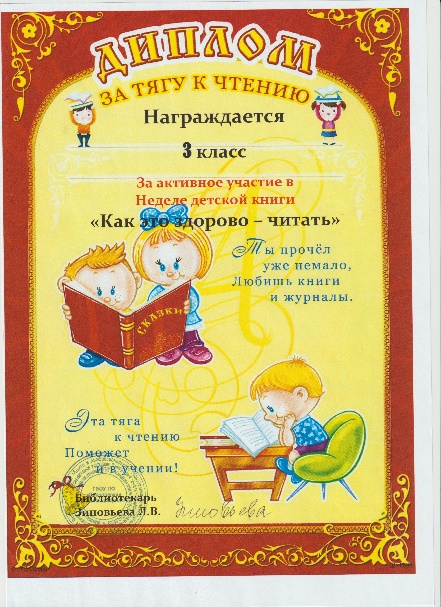 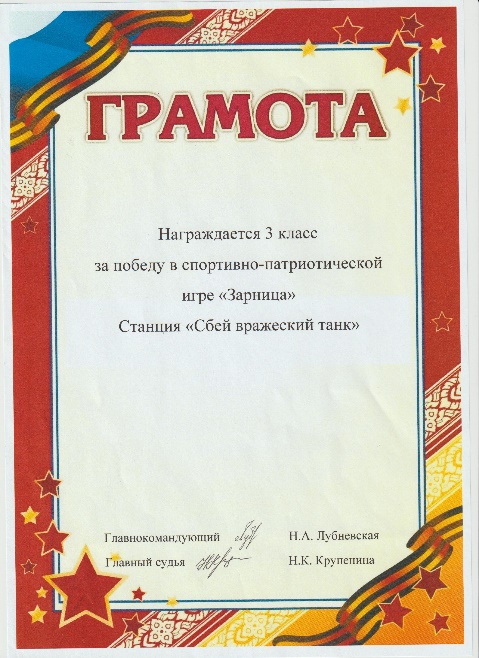 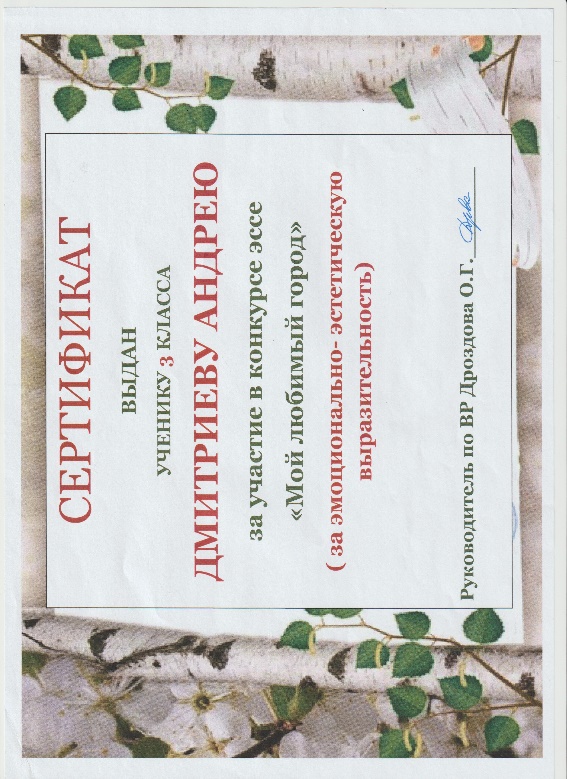 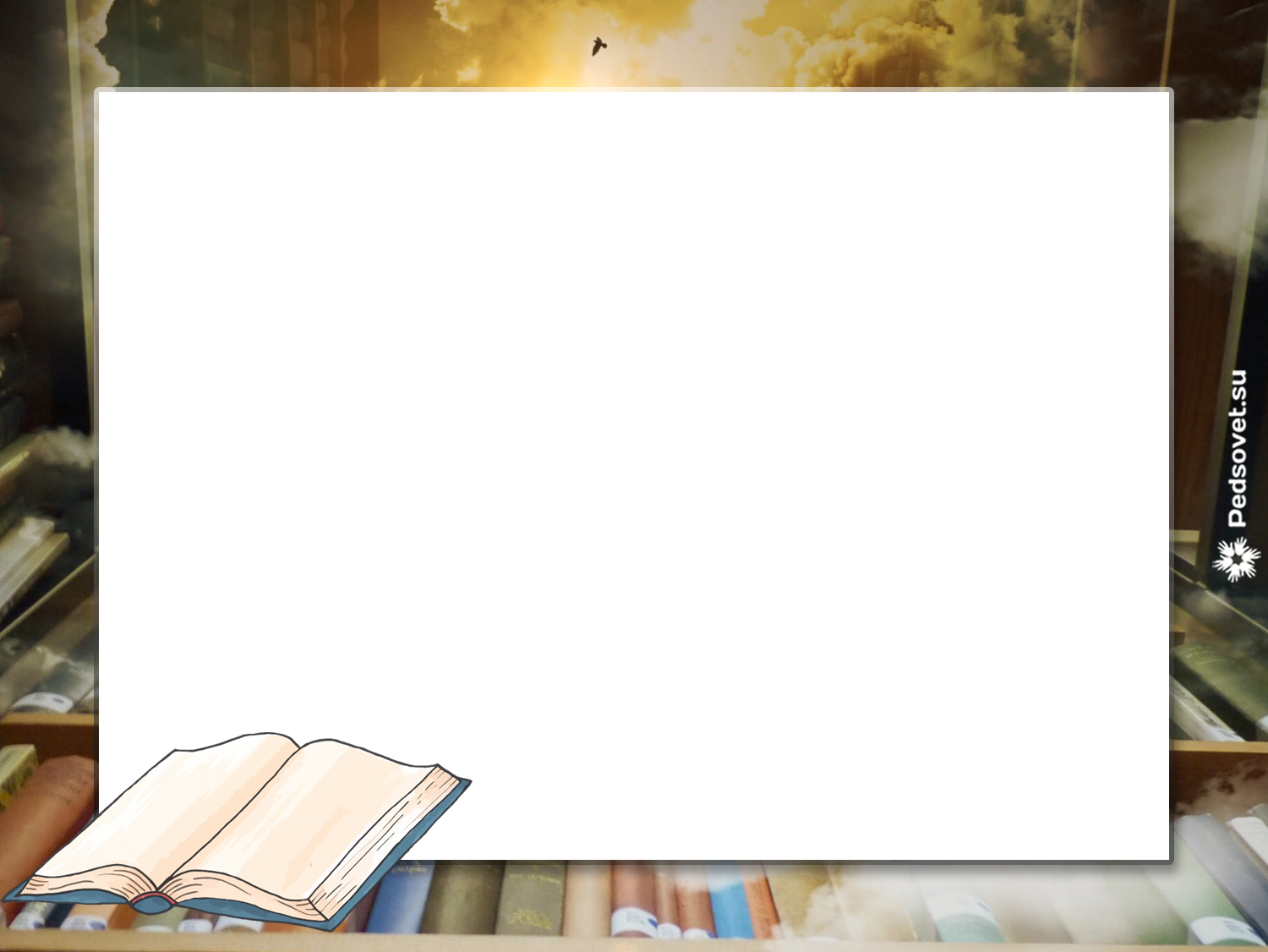 Продолжаем побеждать
.
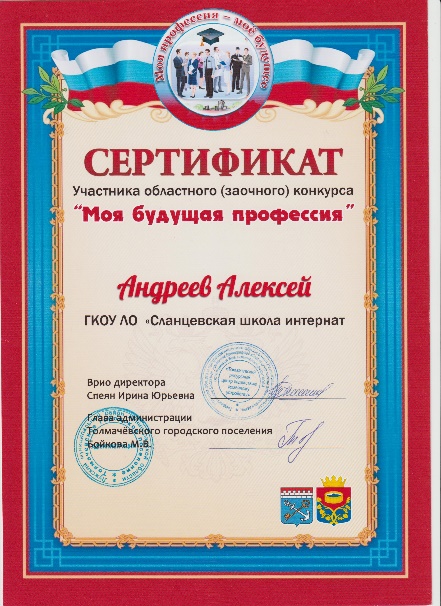 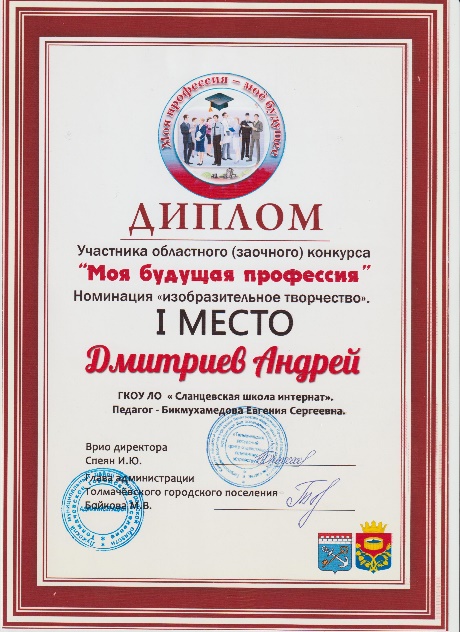 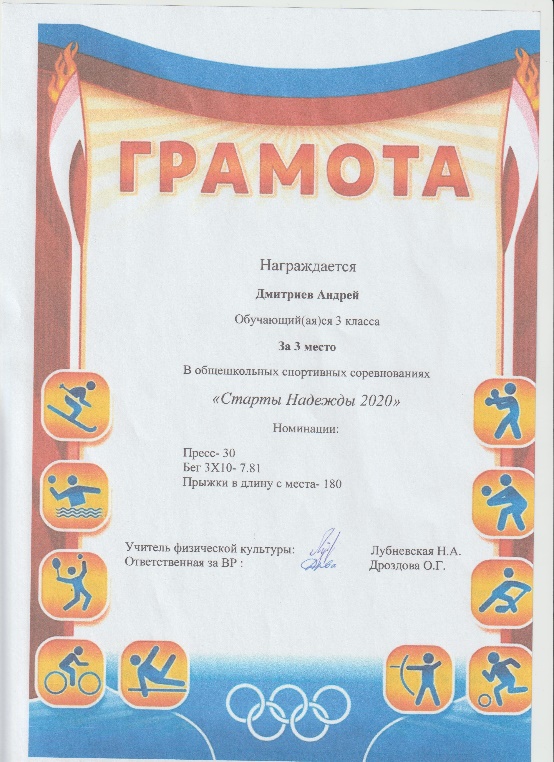 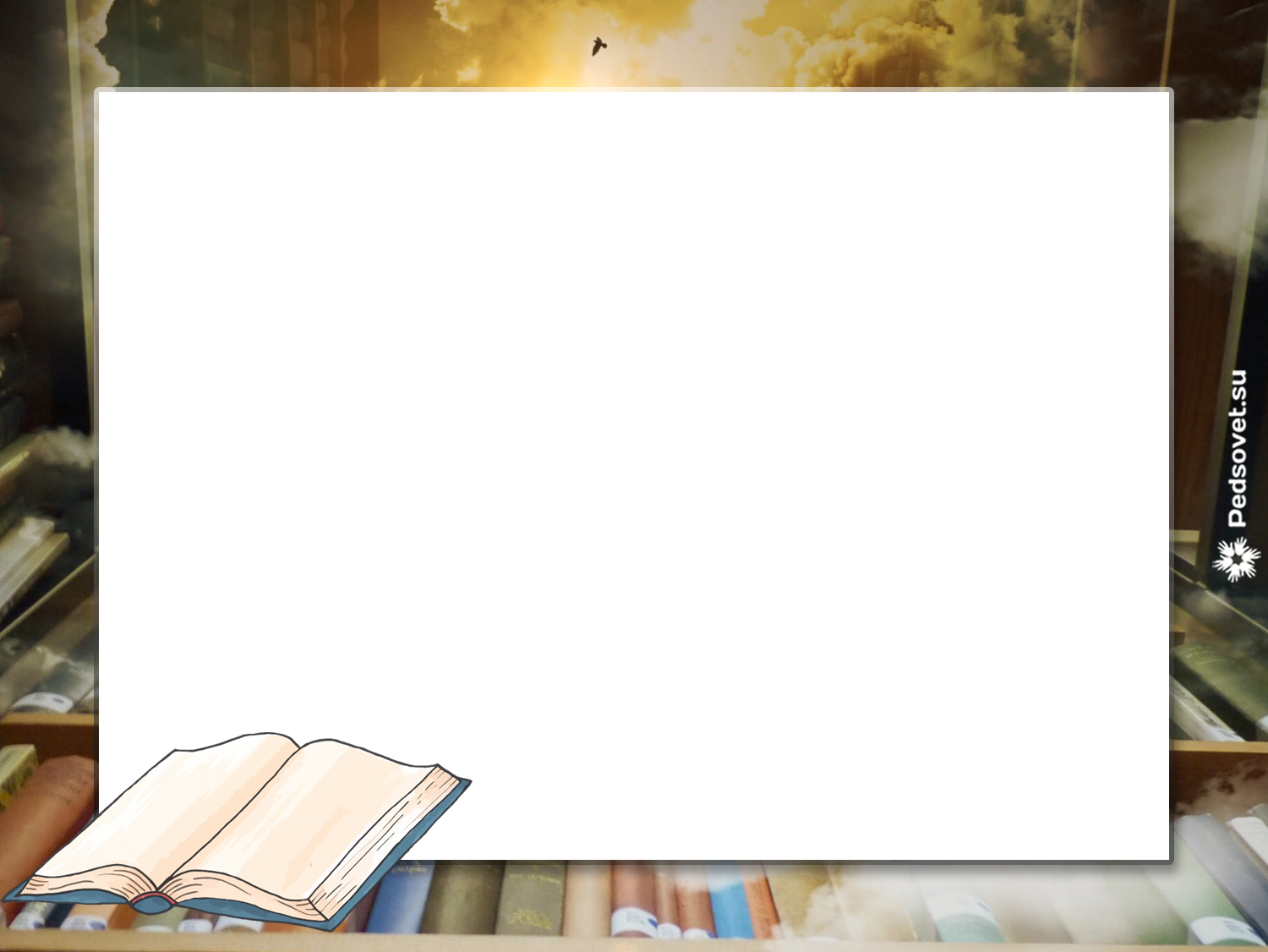 Новый год к нам мчится
.
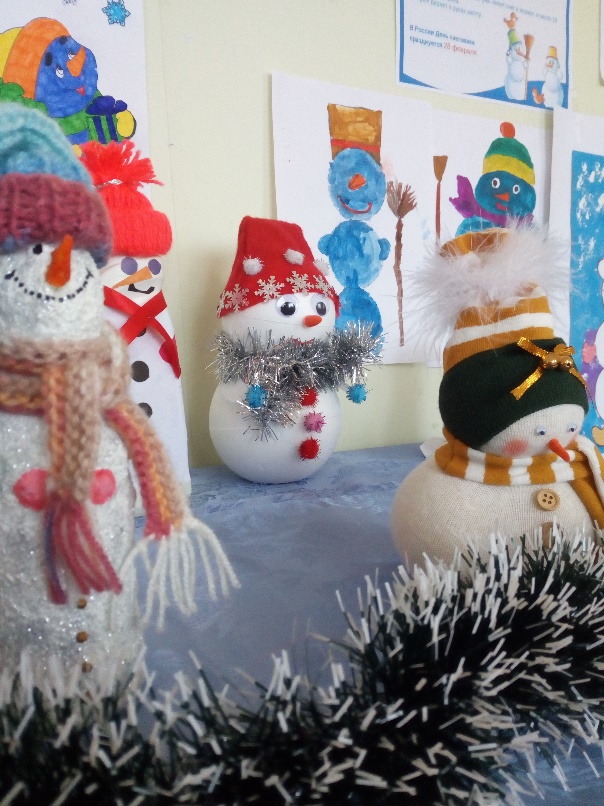 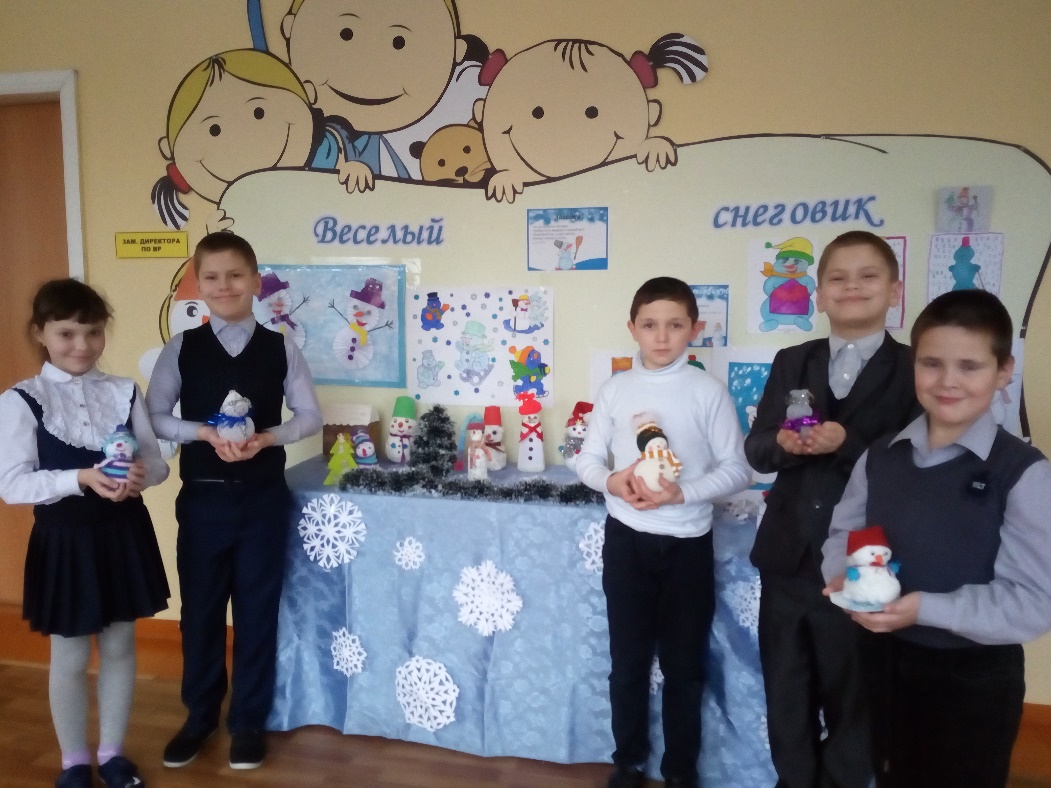 «Зимушка-зима в гостях у Снеговика»
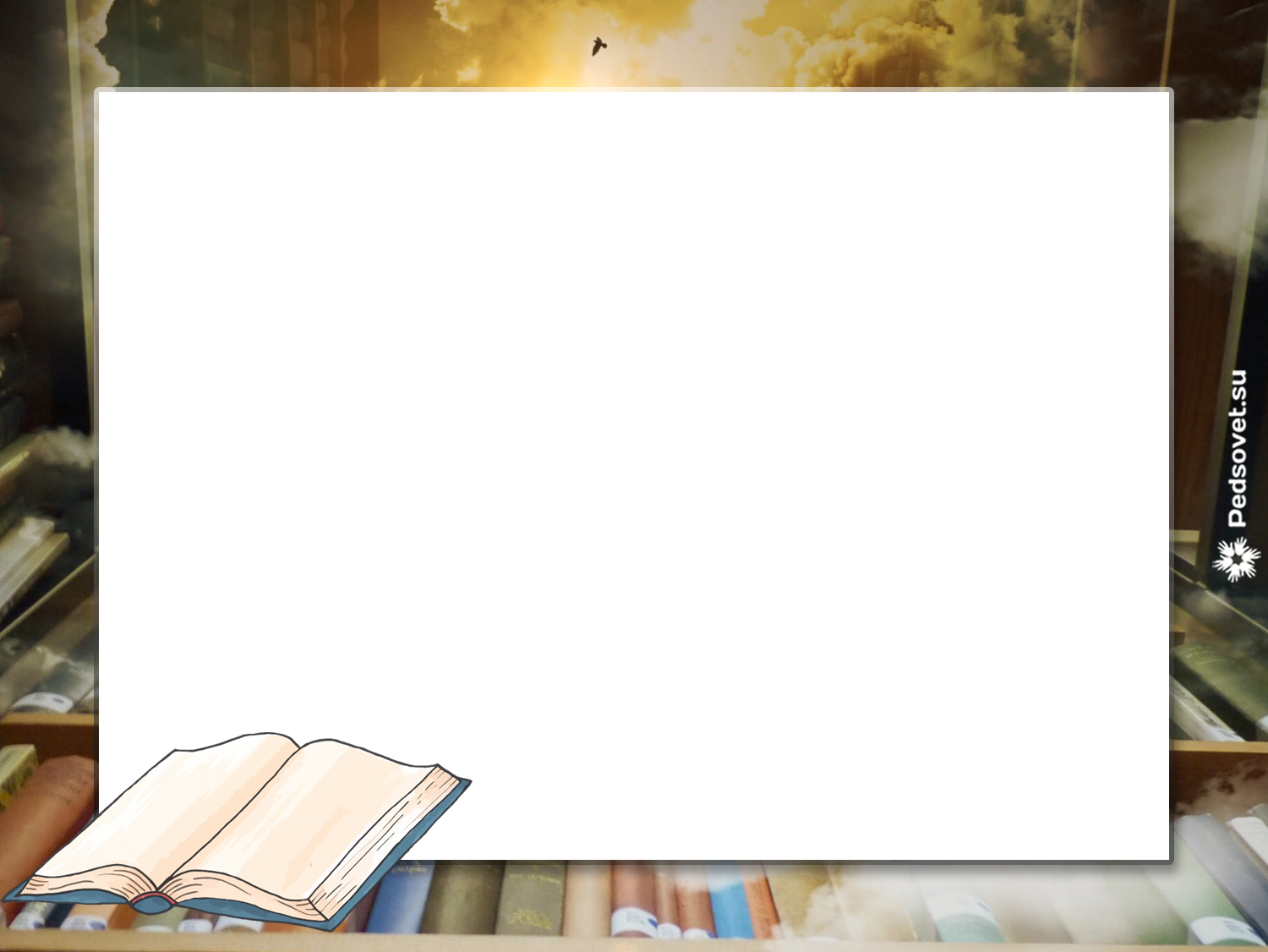 .
Викторина.
А давайте узнаем, когда же появился Снеговик.
Обучающиеся класса с большим интересов разгадывали, слушали про то, когда возник Снеговик.
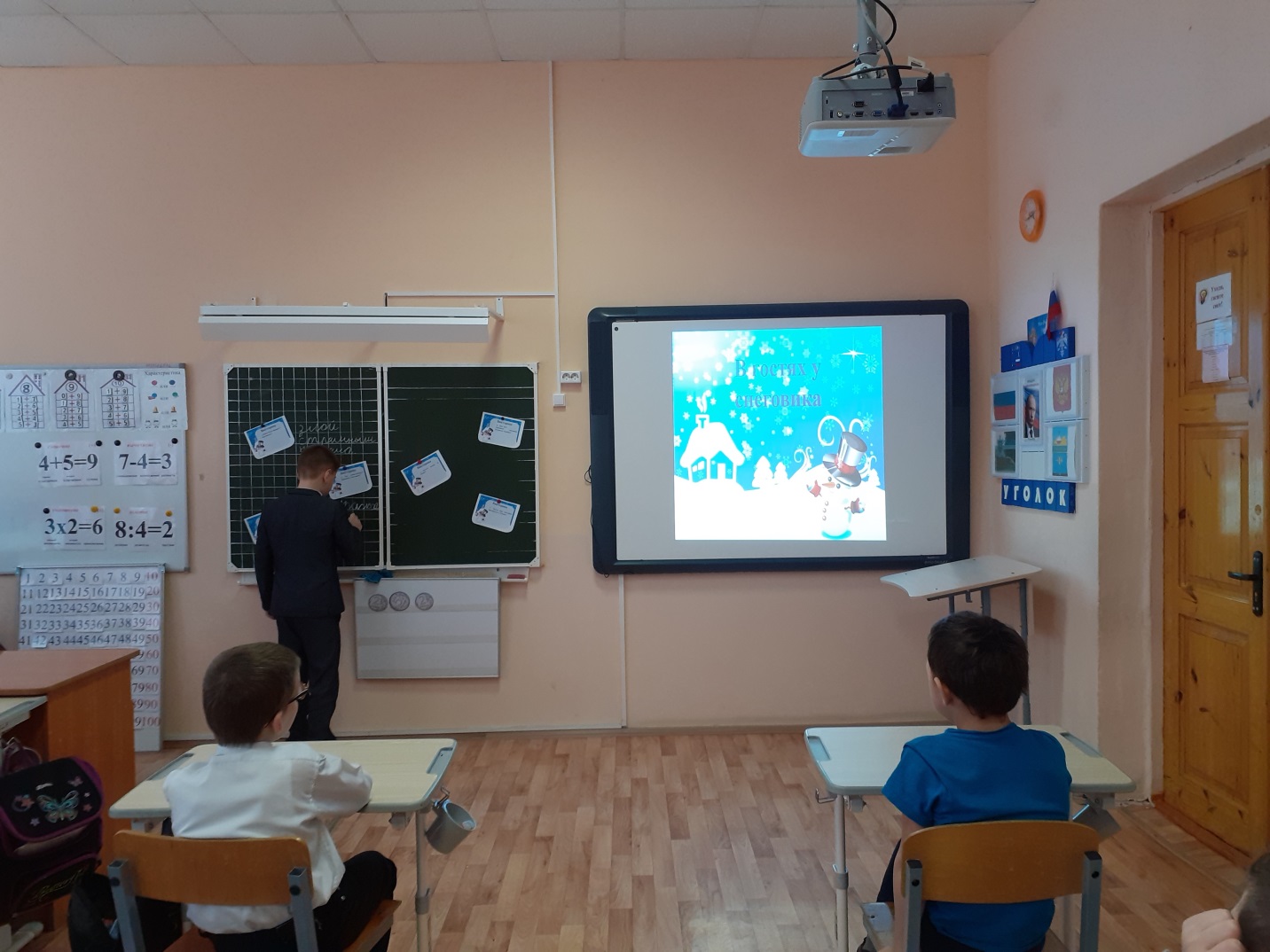 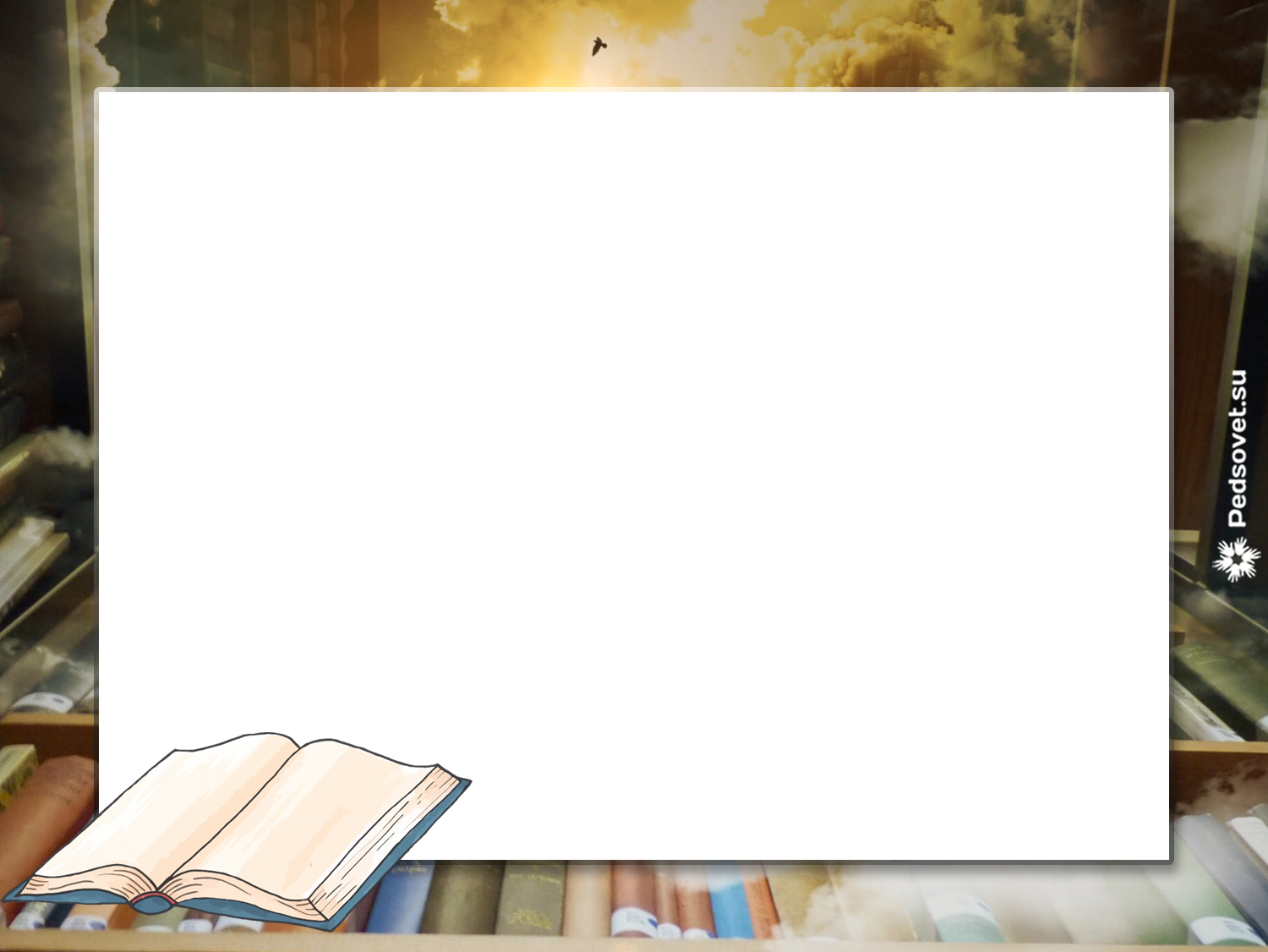 «Зимушка-зима в гостях у Снеговика»
.
Завершая викторину, провели мастер-класс по созданию Снеговика из носка с крупой.
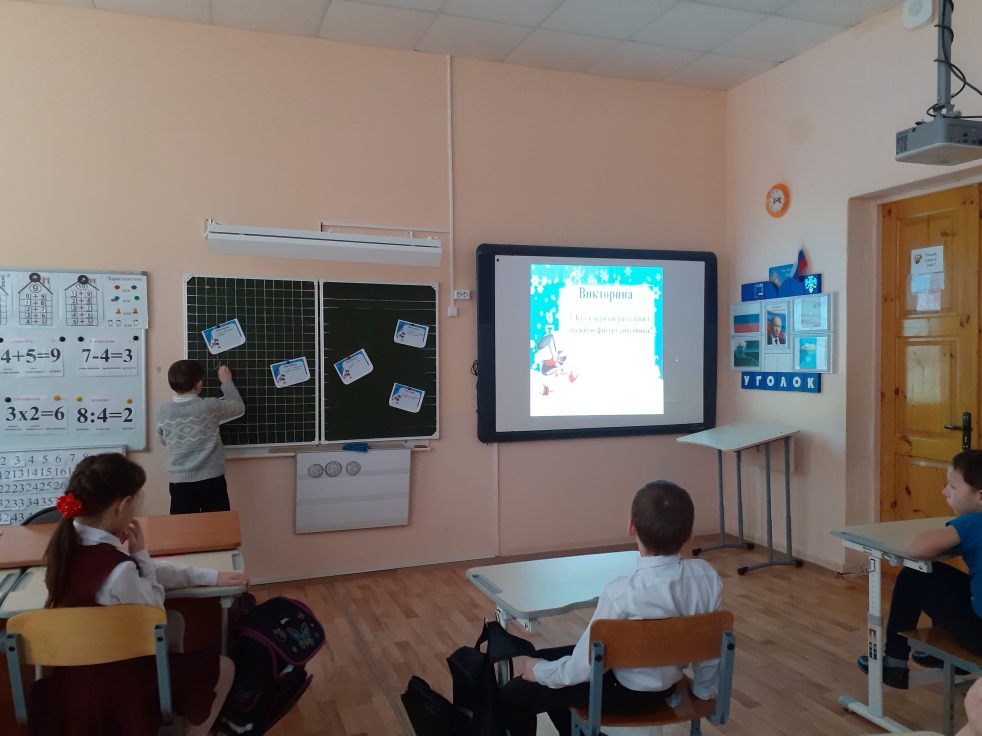 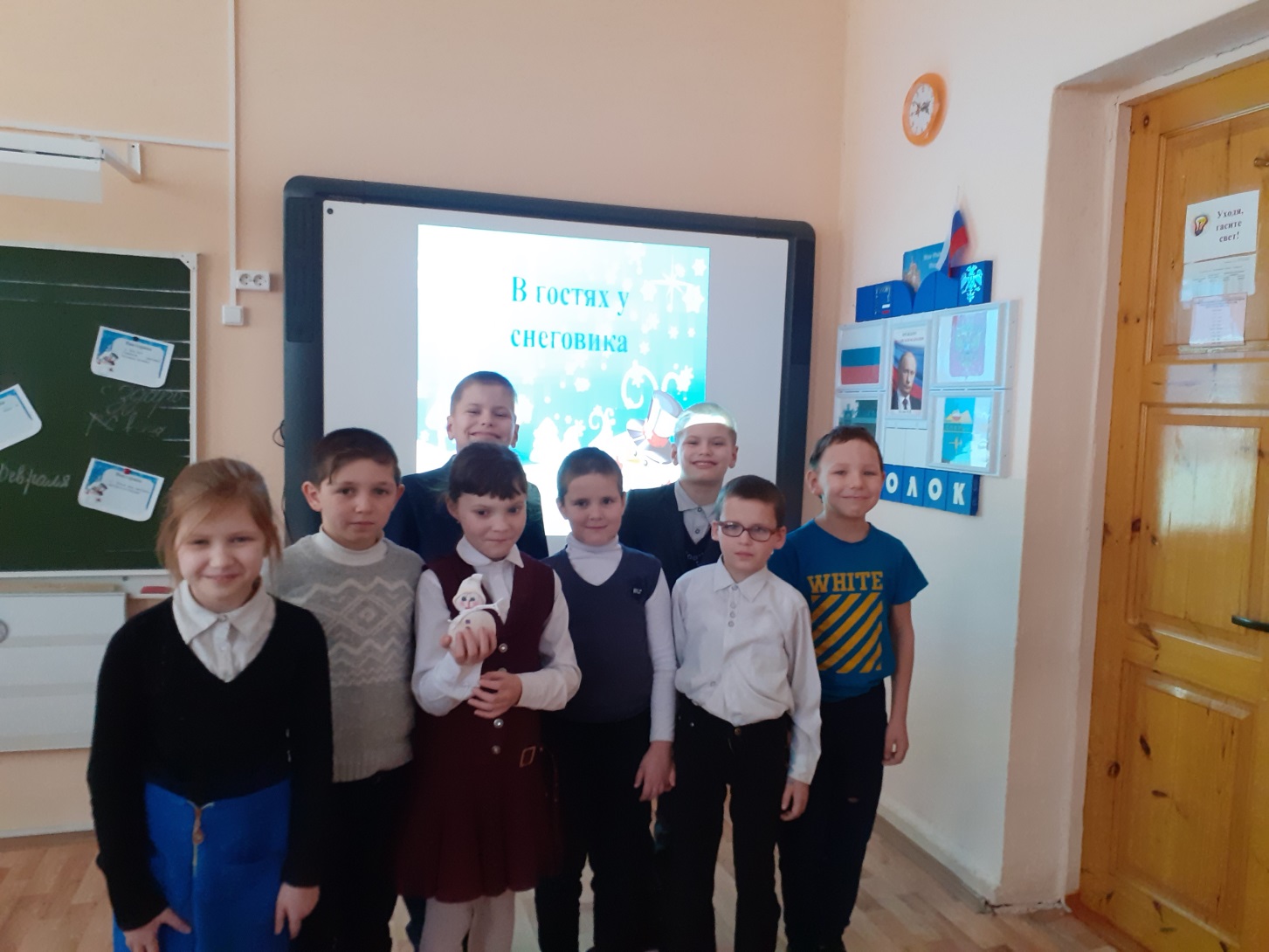 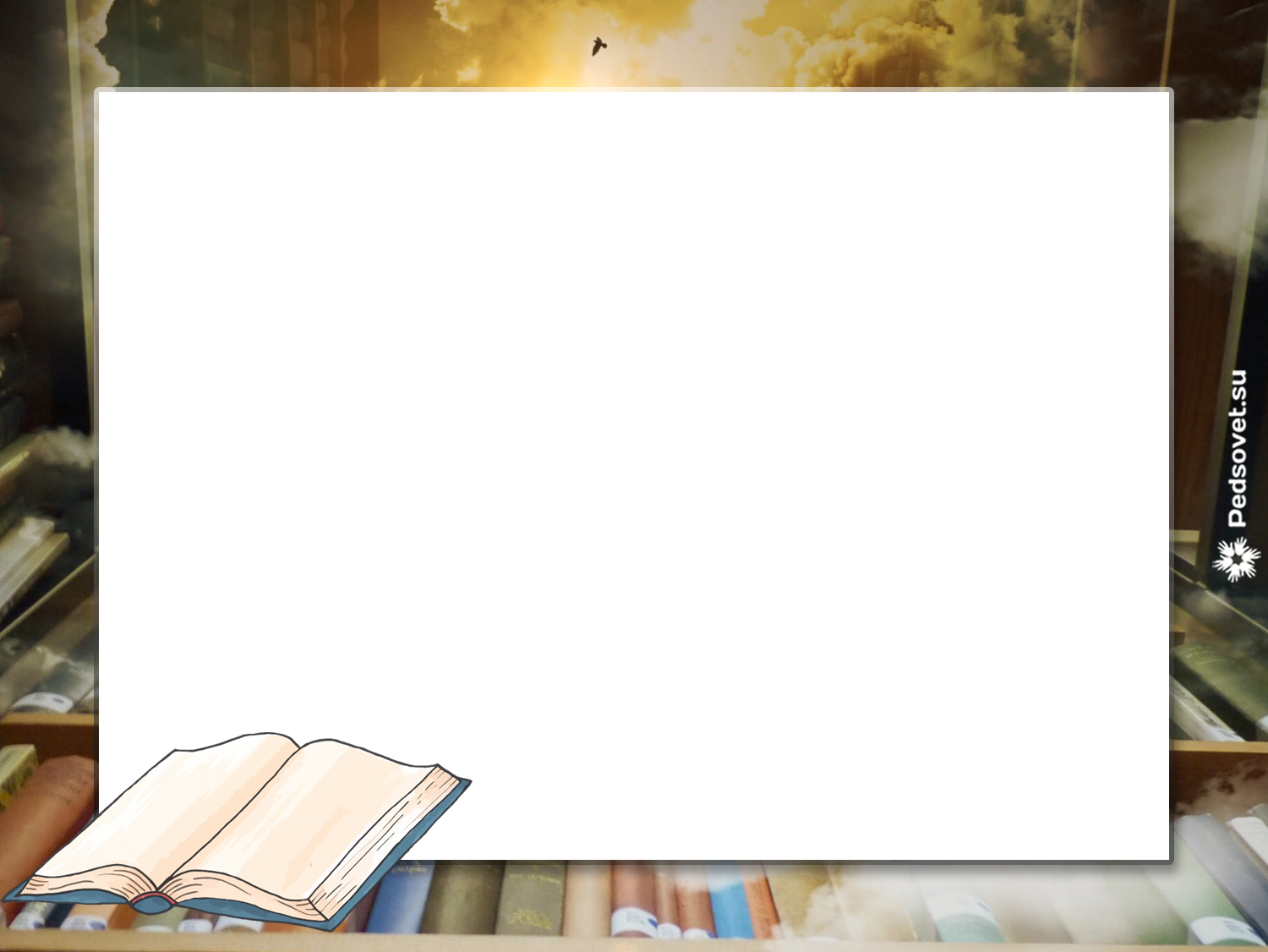 «День снятия блокады Ленинграда»
.
В день снятия блокады Ленинграда.
Прошло внеклассное занятие.
Где ребята узнали, как было трудно в те самые дни, как доставалось мало хлеба и не было еды.
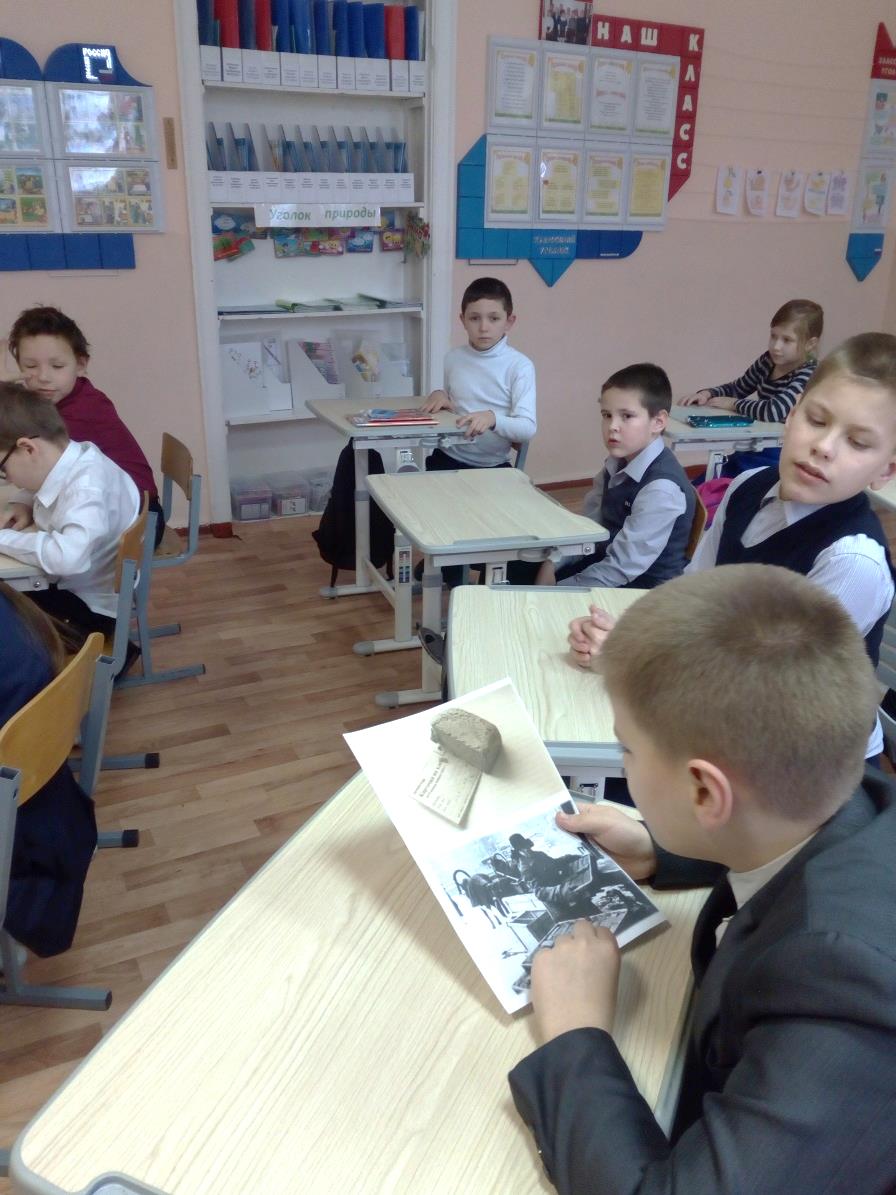 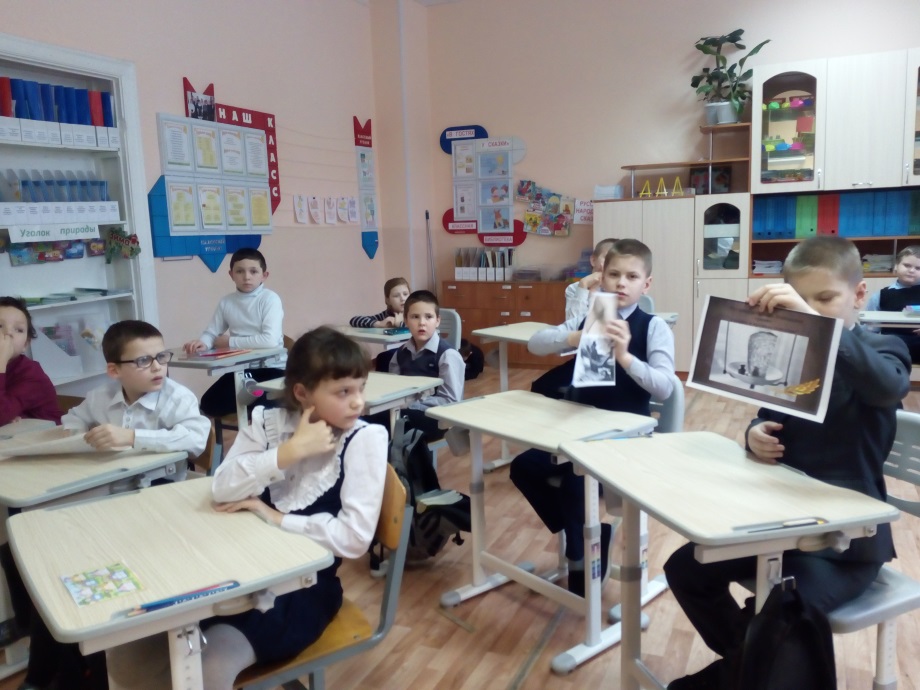 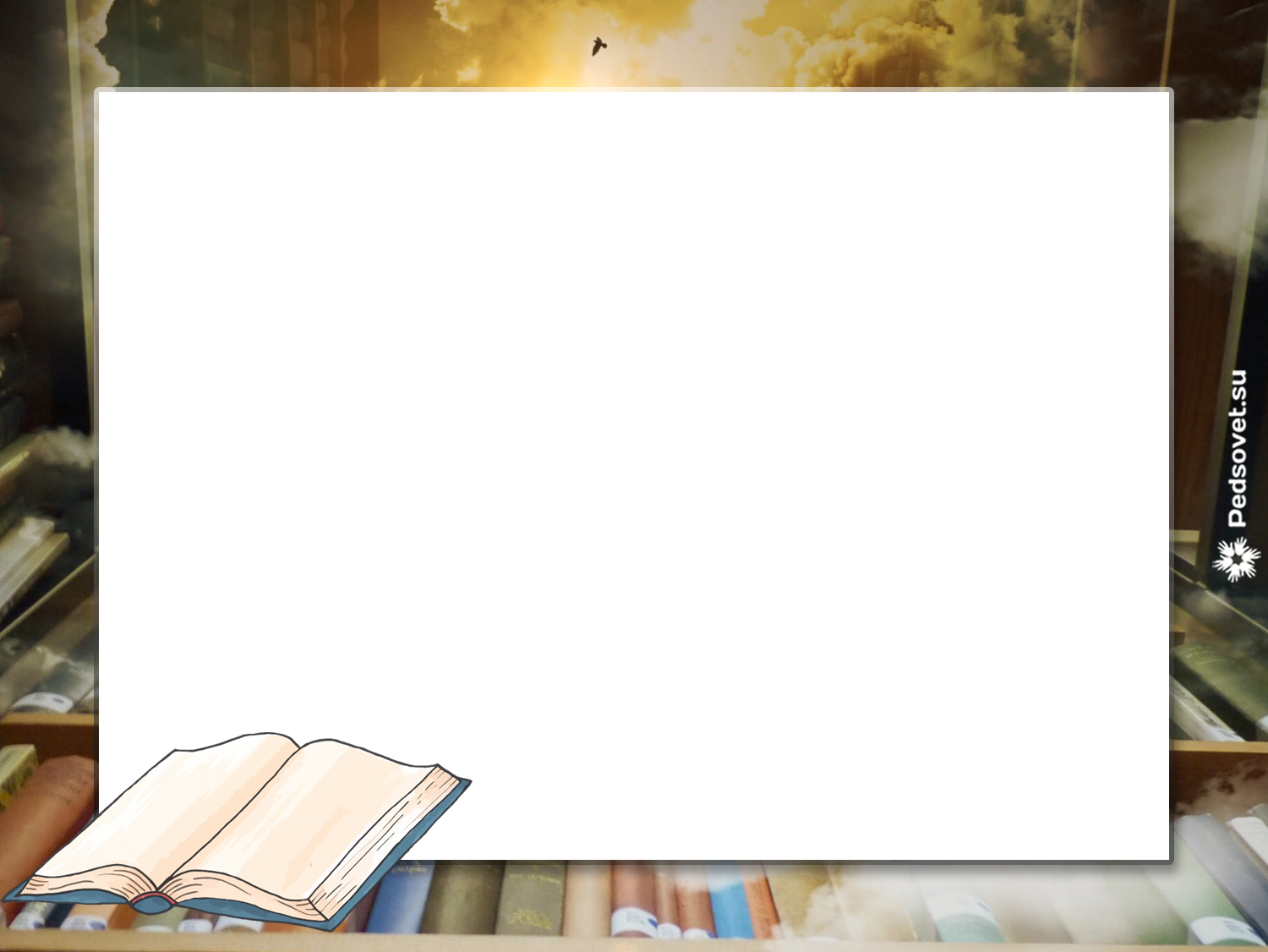 «День снятия блокады Ленинграда»
.
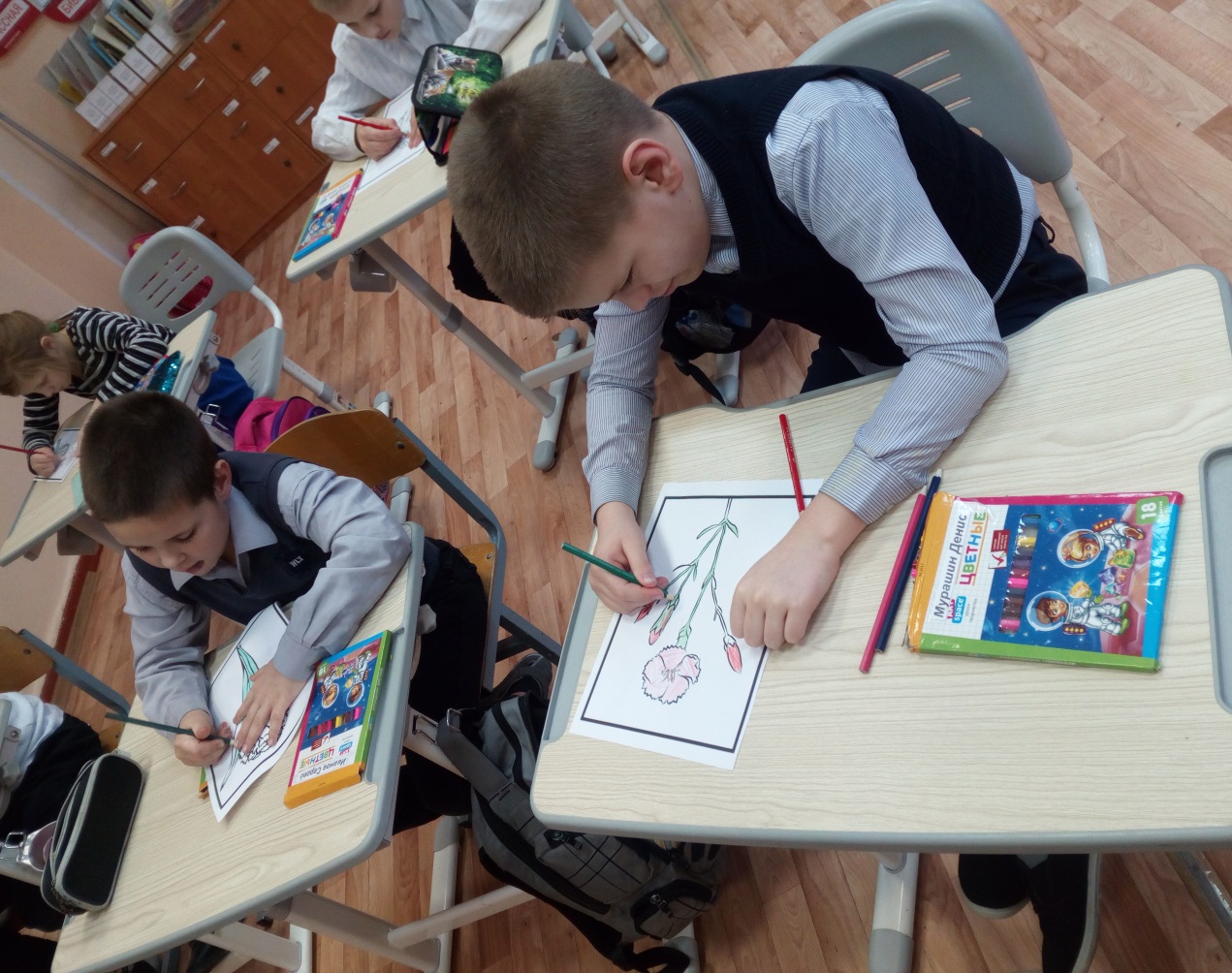 Ребята раскрашивают гвоздички.
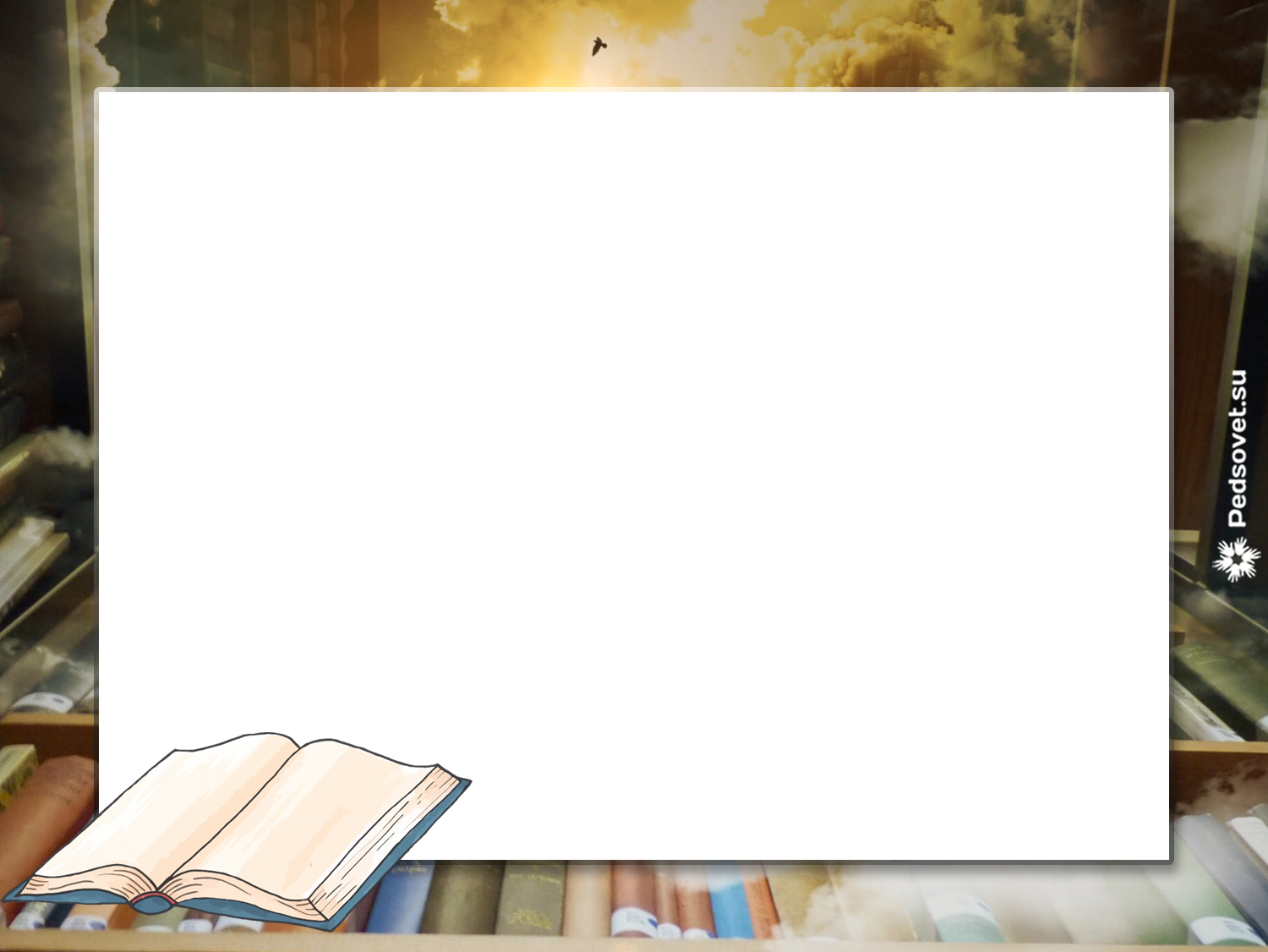 «День снятия блокады Ленинграда»
.
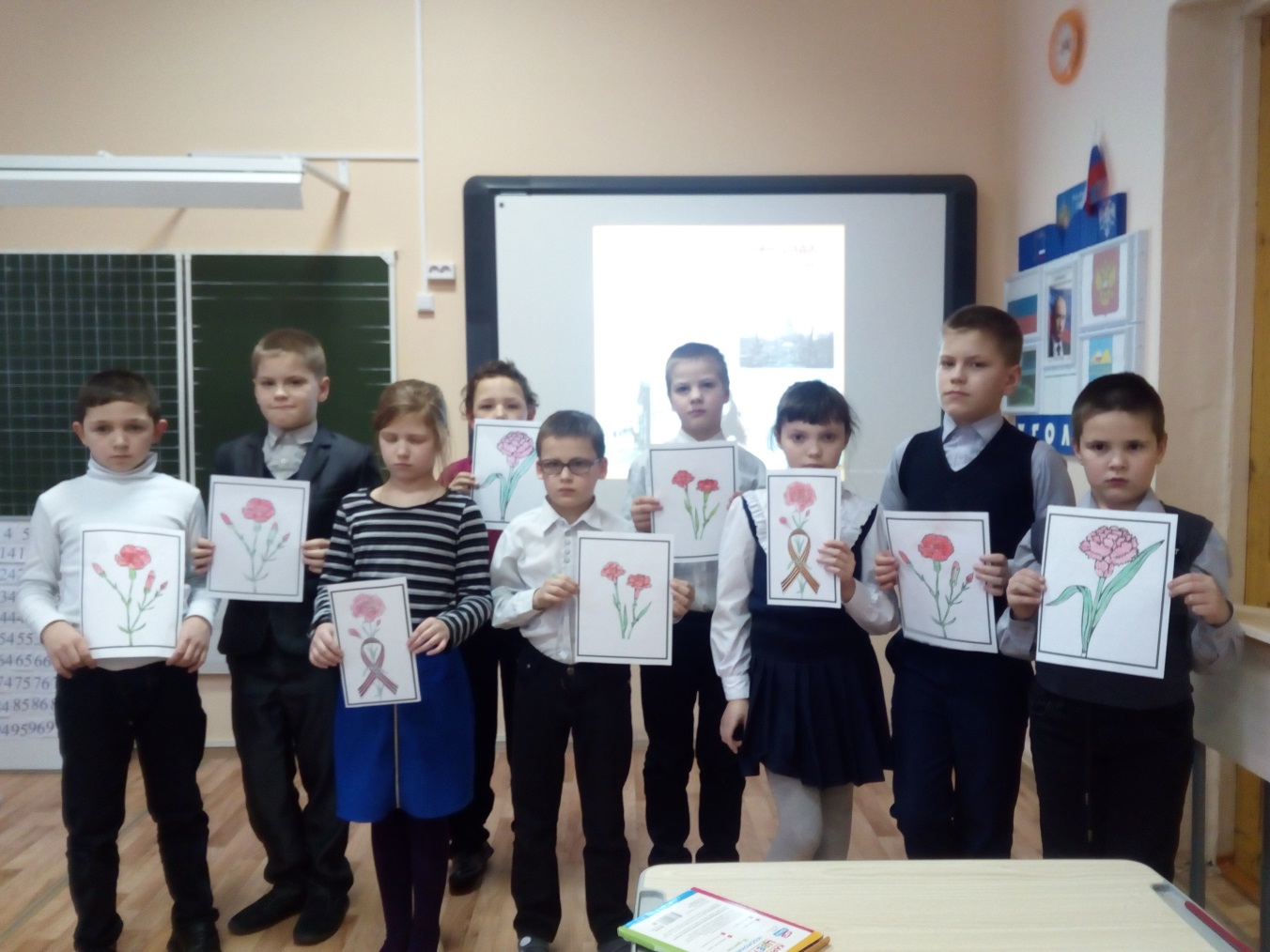 В заключение мероприятия  минутой молчания дети почтили память погибших и нарисовали цветы.
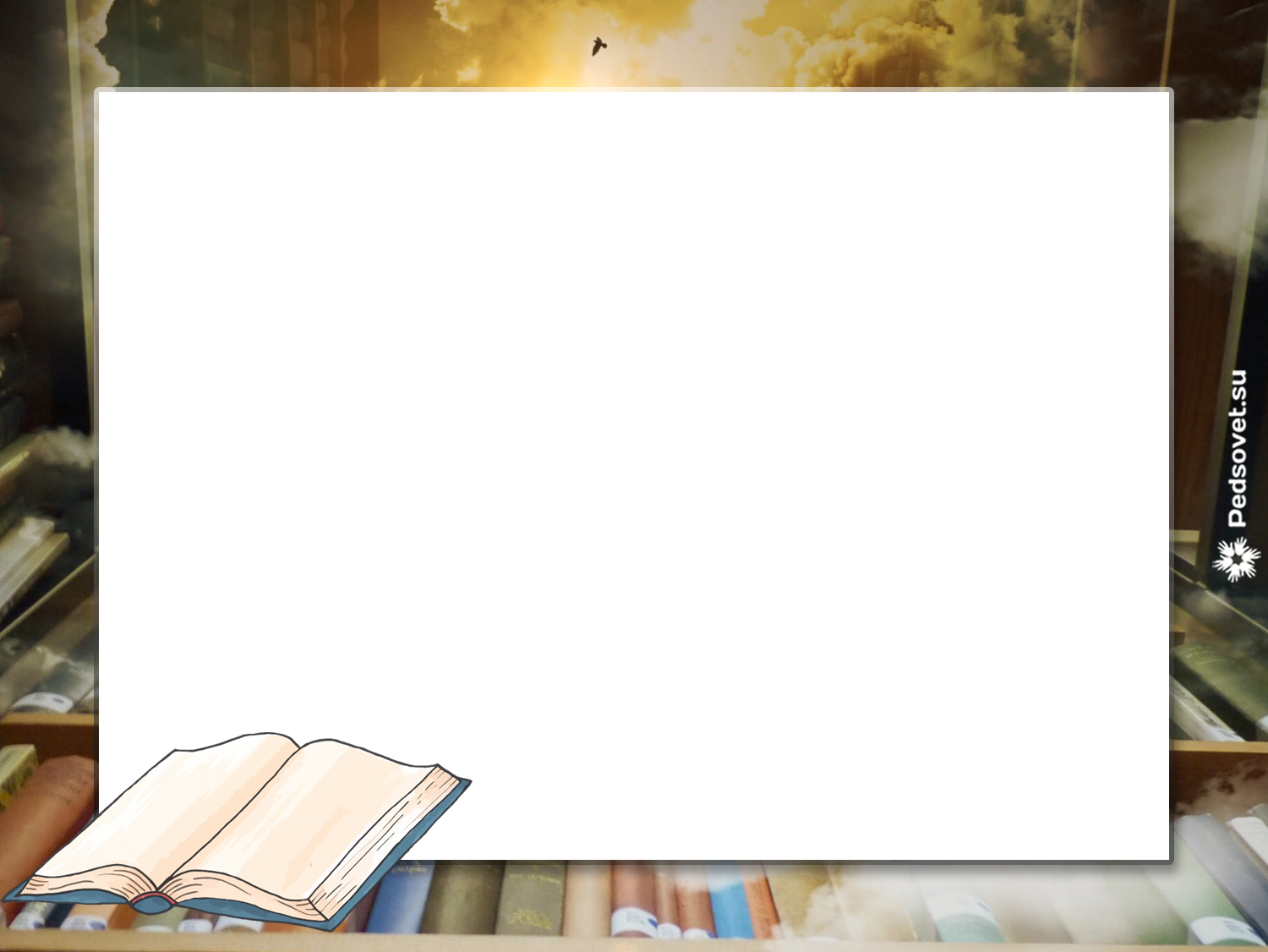 «День снятия блокады Ленинграда»
.
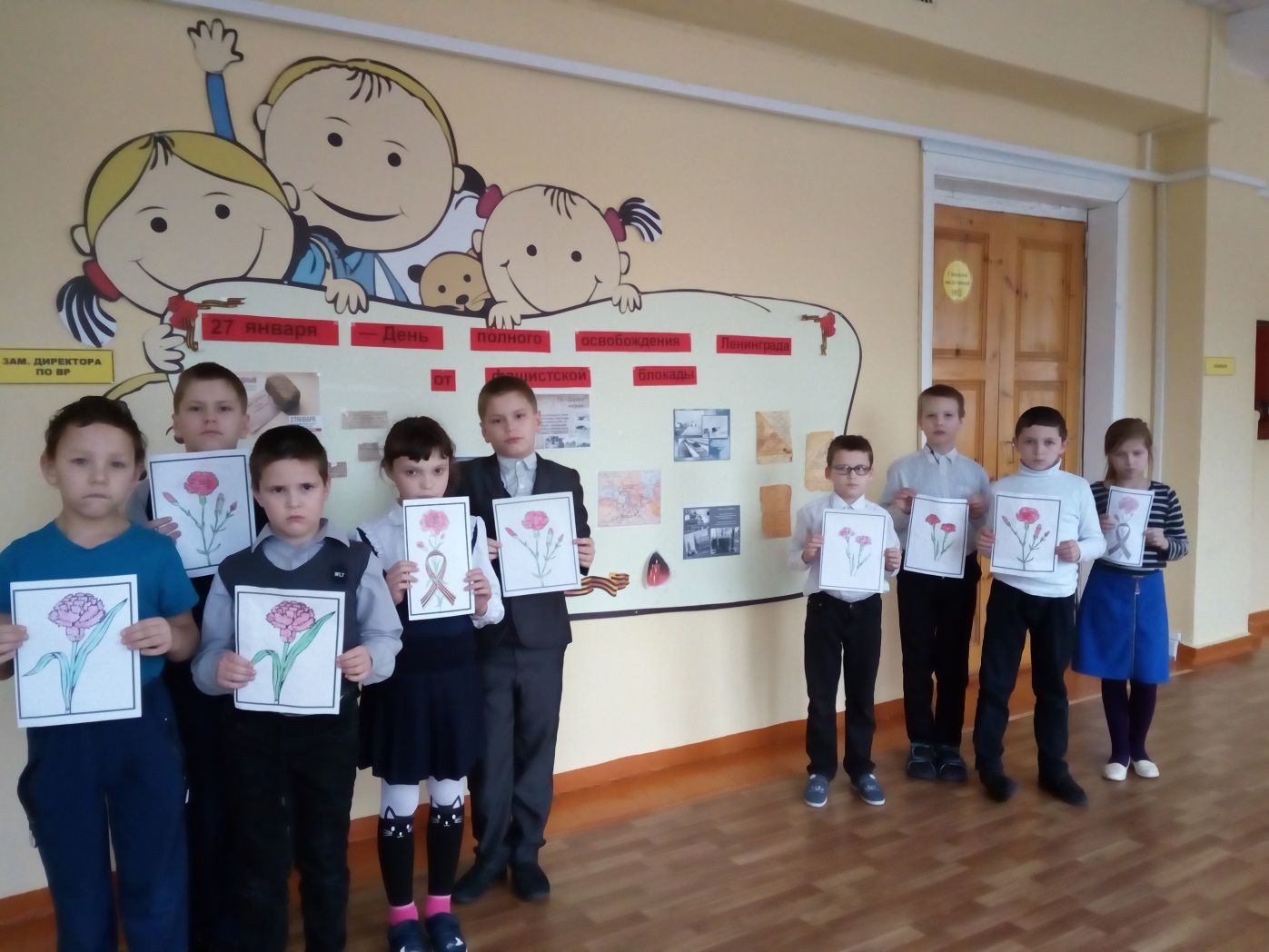 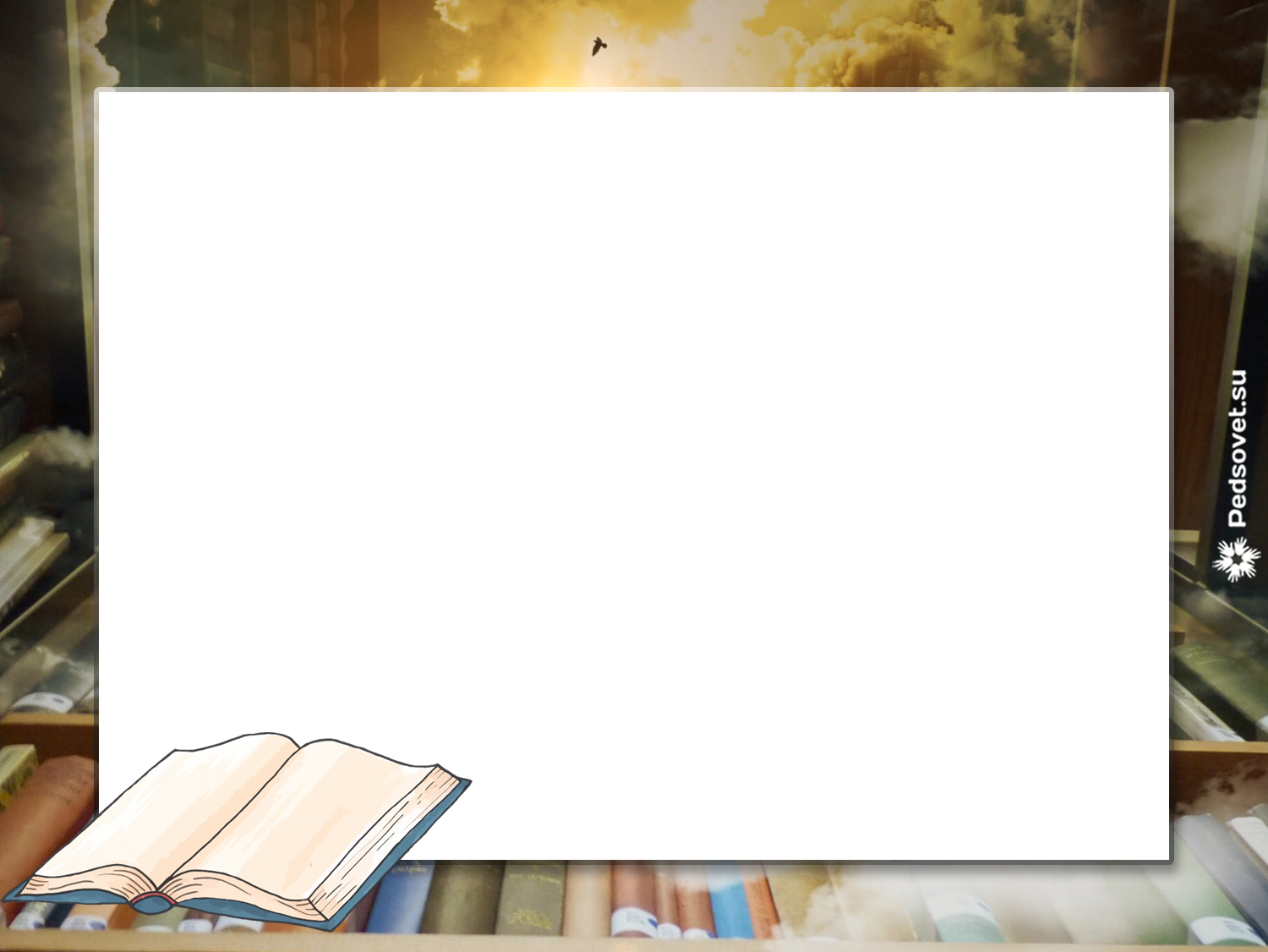 Наше творчество
.
О пользе детского творчества можно говорить много. Это не только свобода для фантазии, но и еще удовольствие.
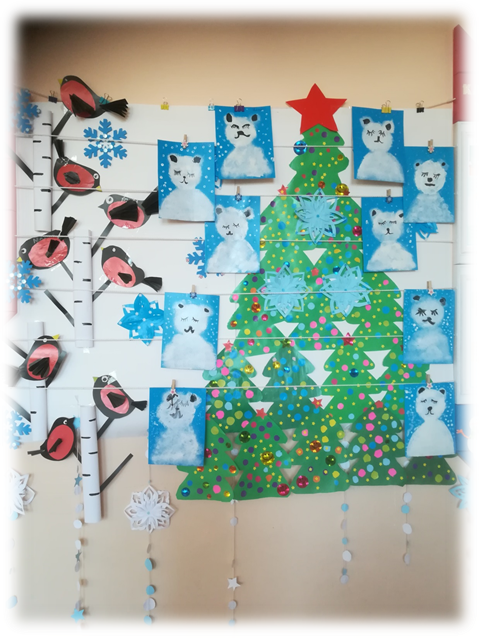 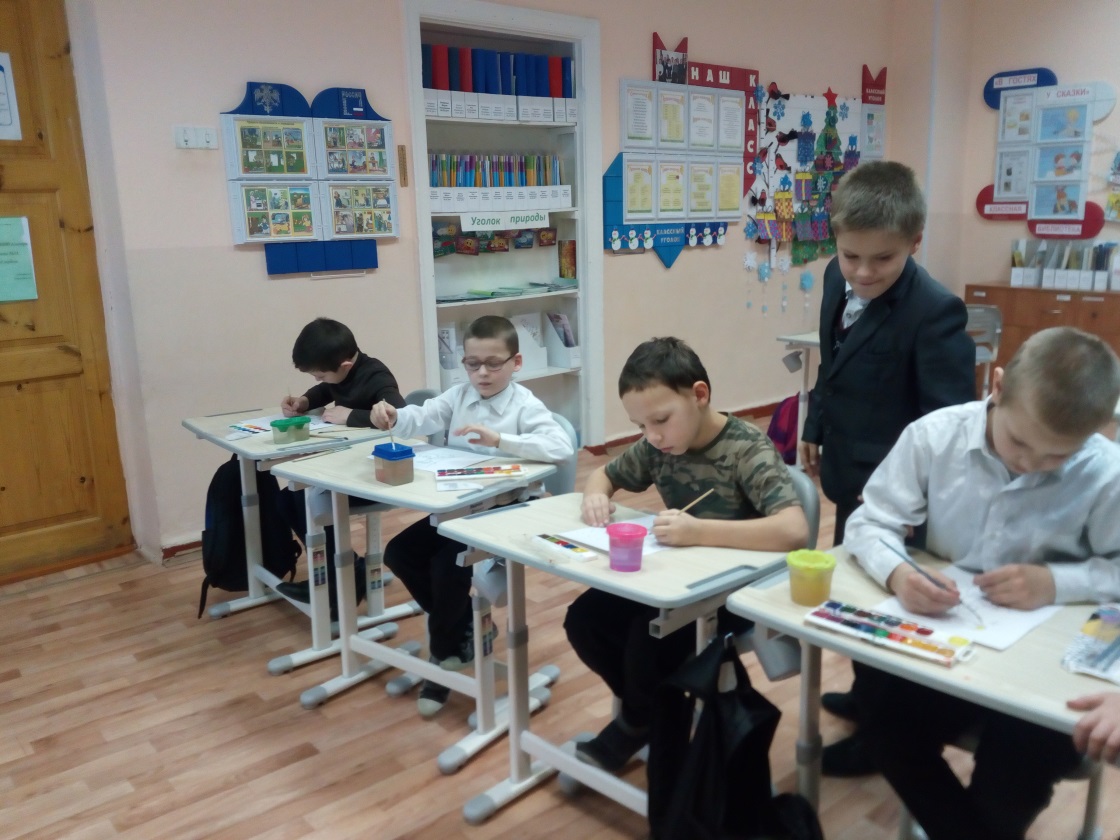 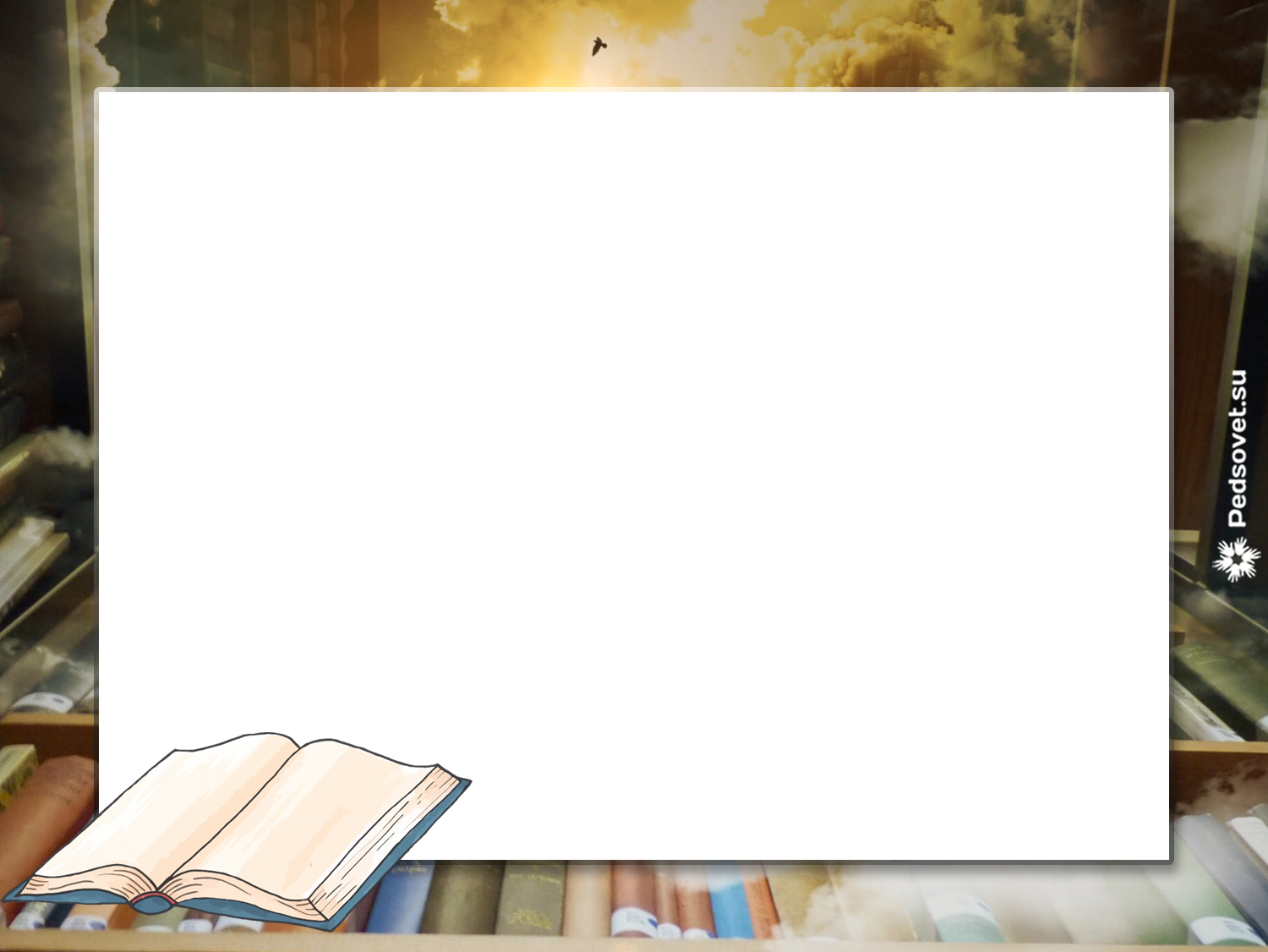 Наше творчество
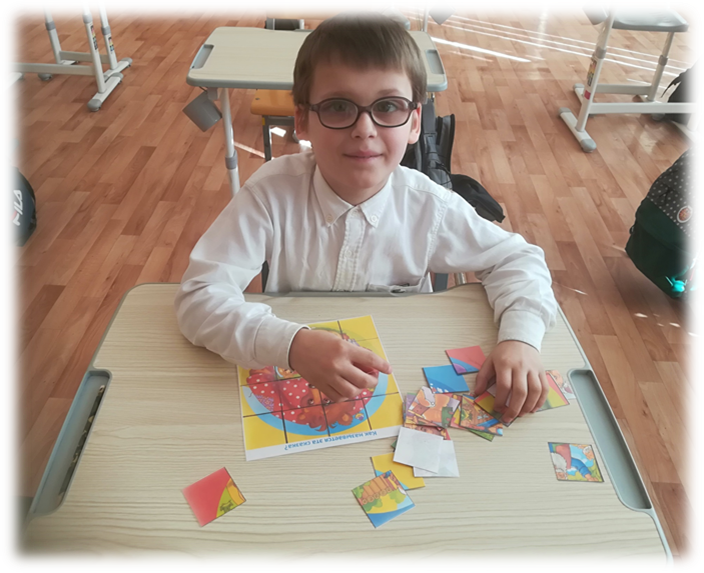 .
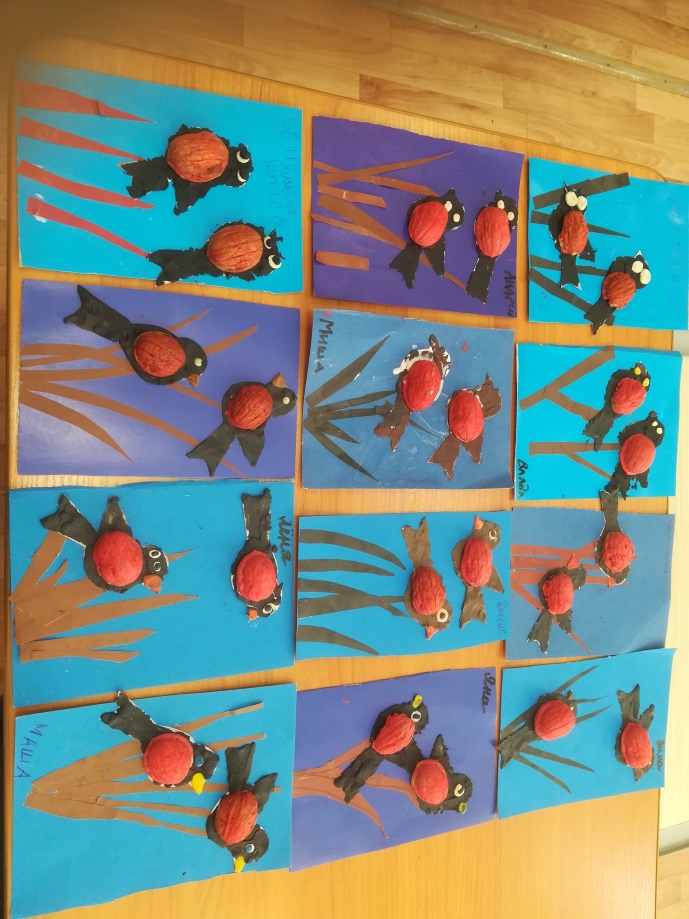 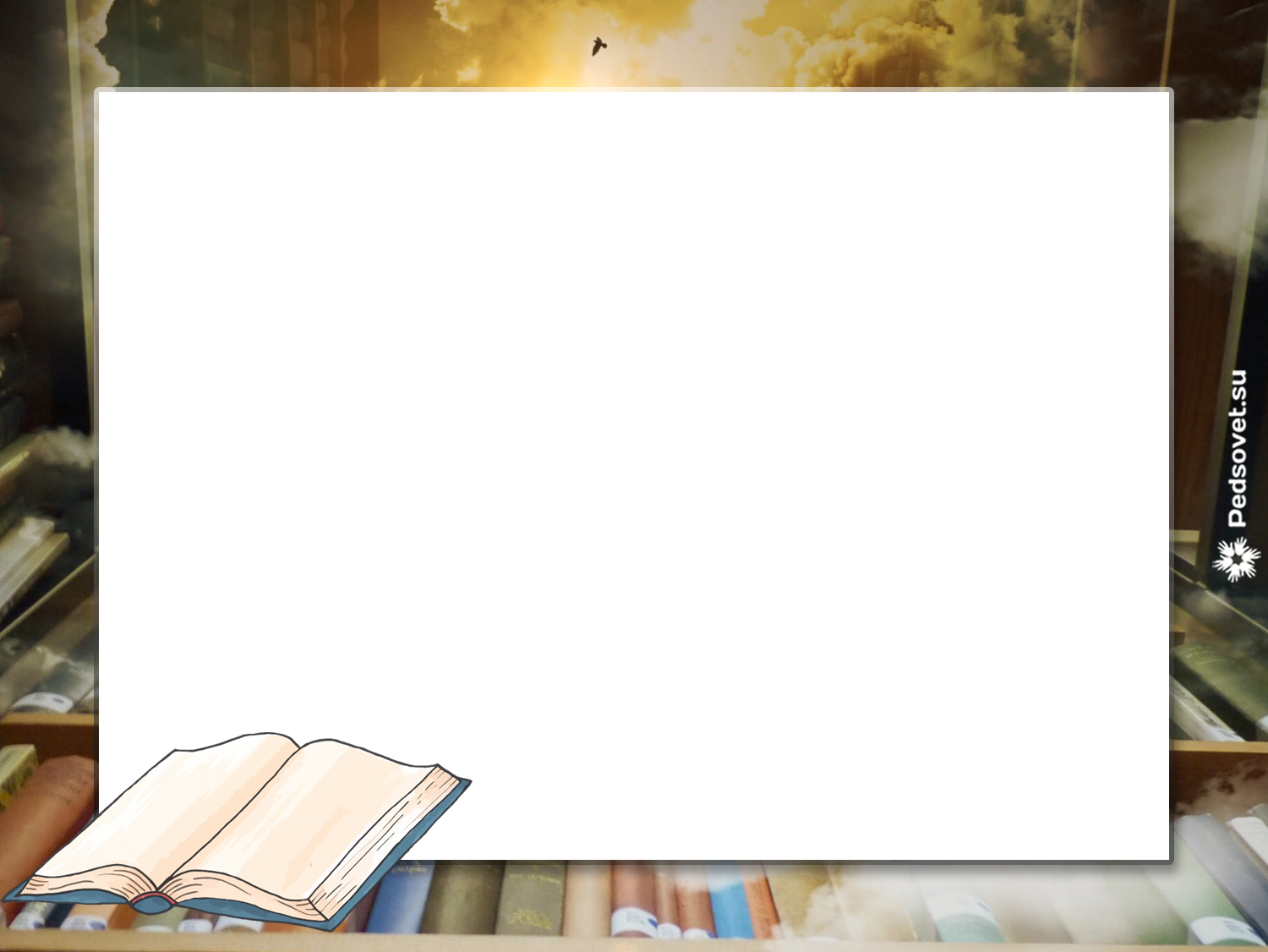 .
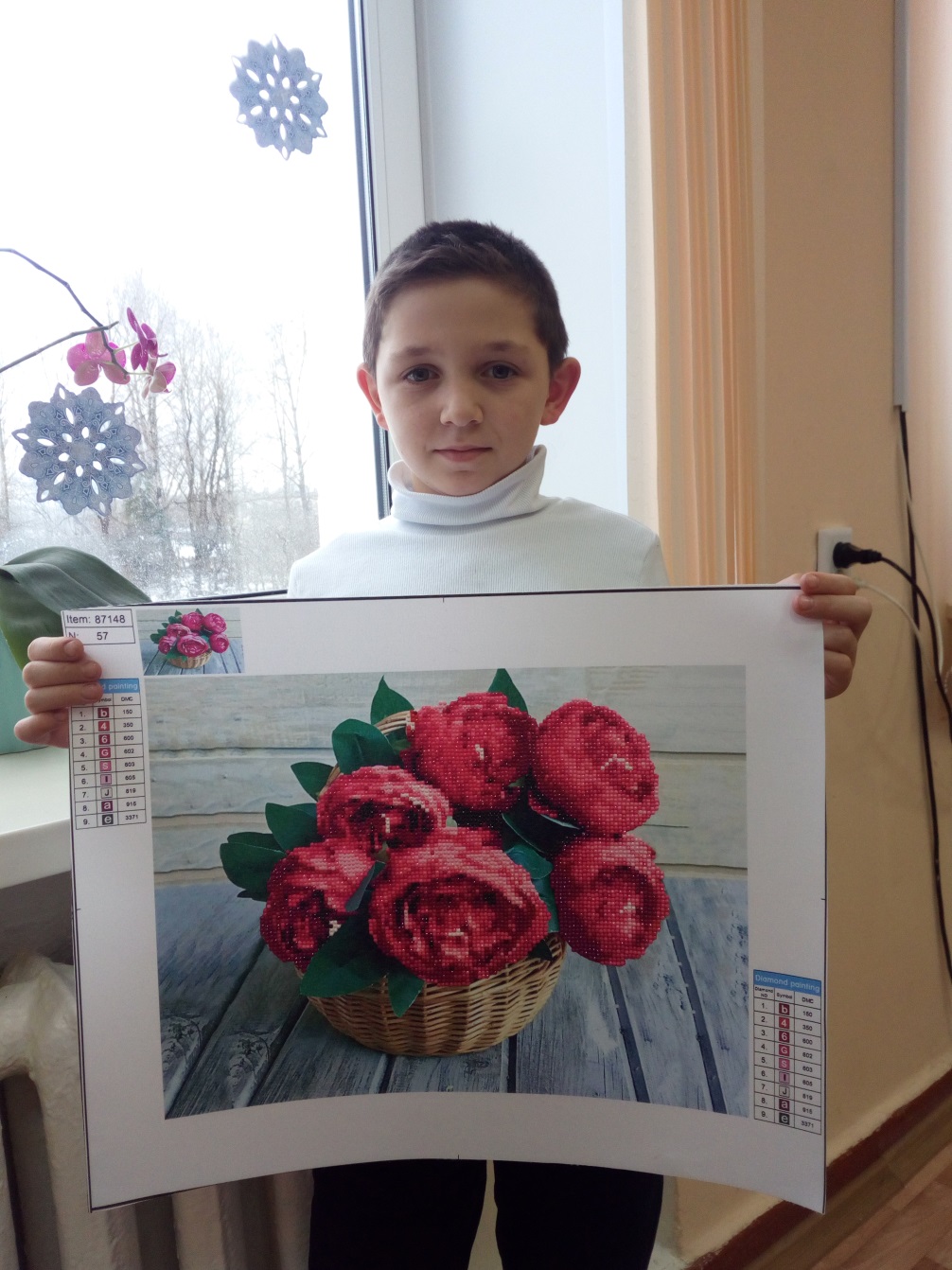 Такую красоту из алмазной мозайки Андрей собрал 
для нашего заместителя
 директора по ВР.
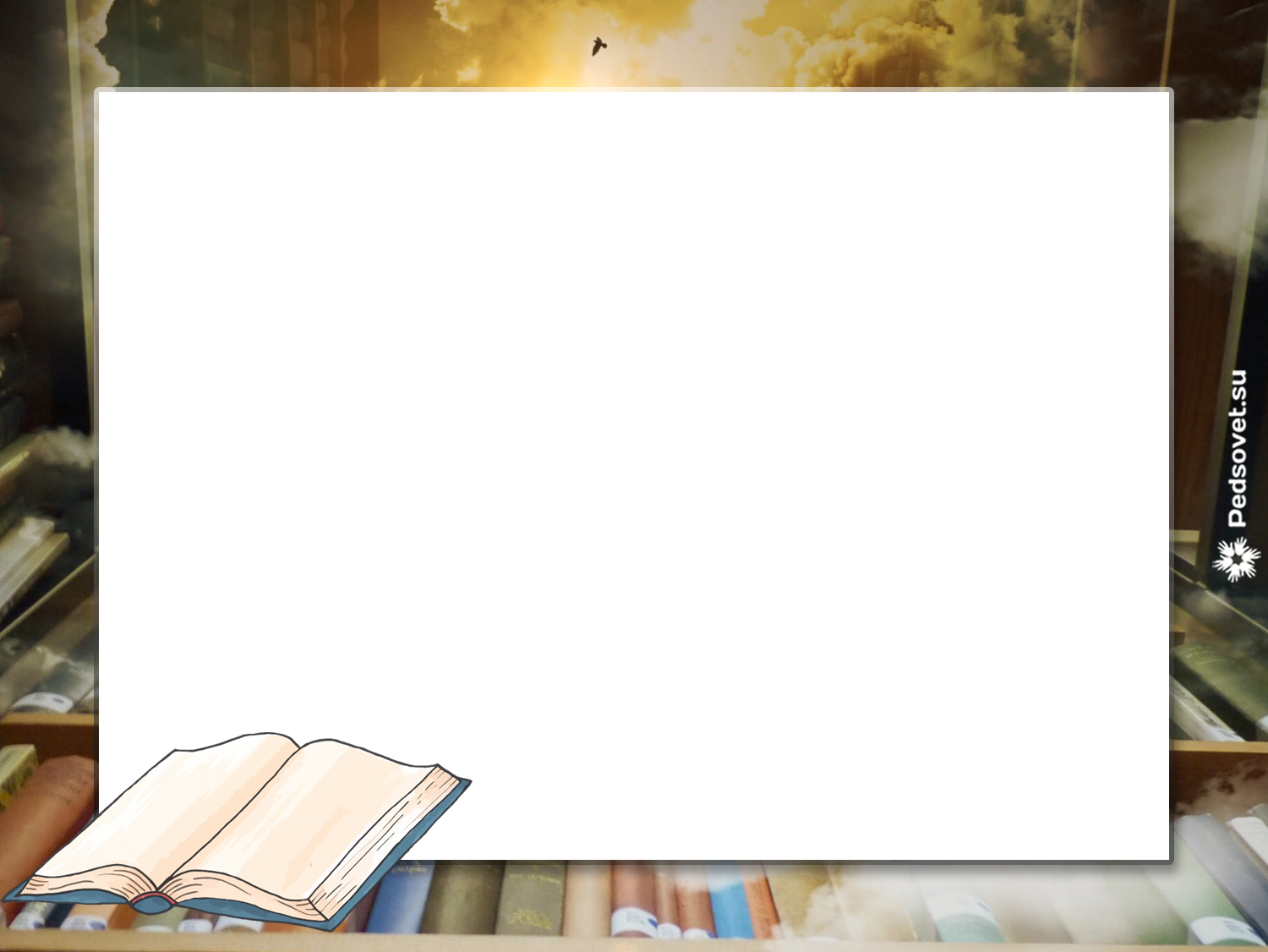 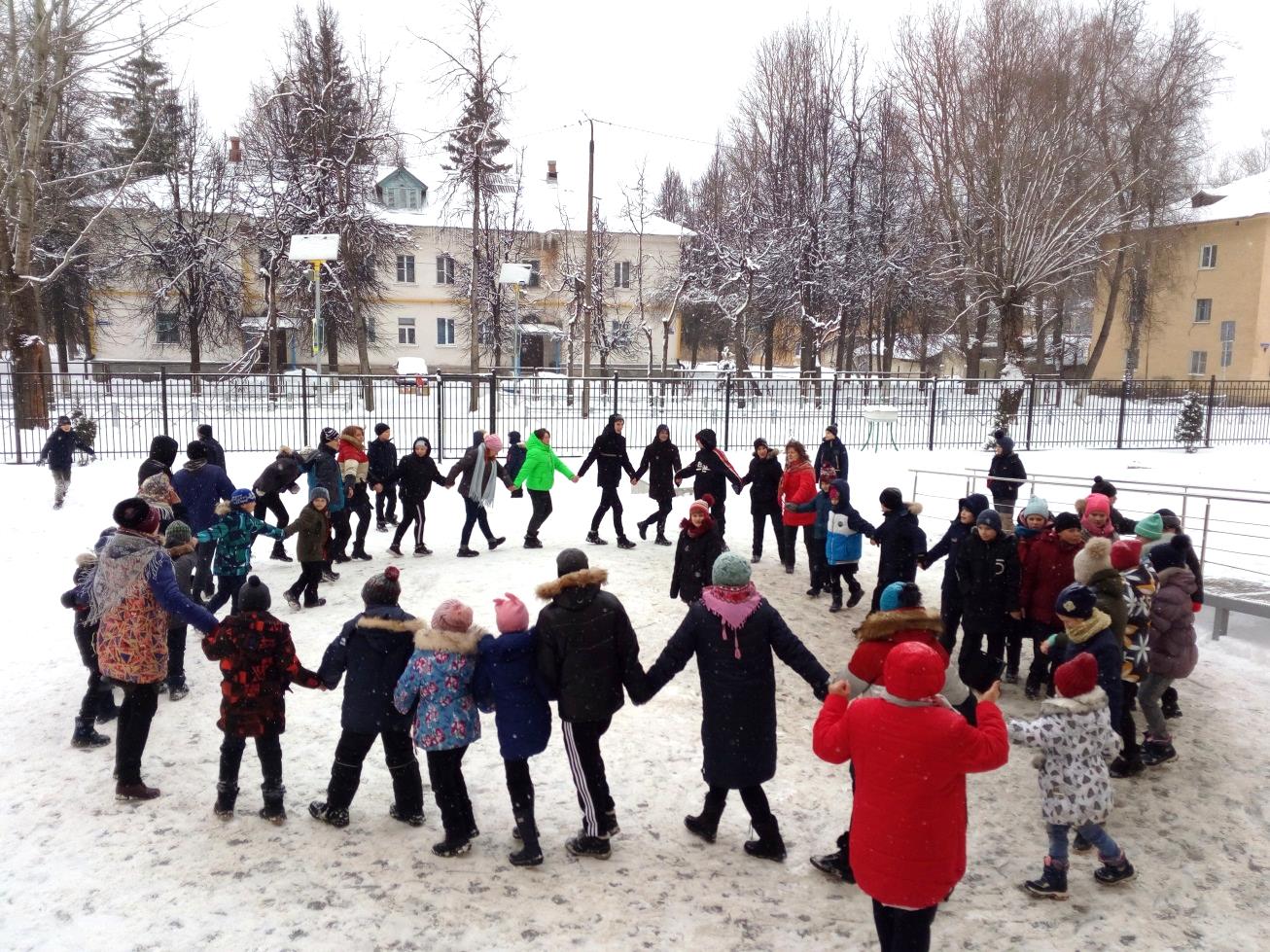 .
Масленица наша, нет тебя краше!
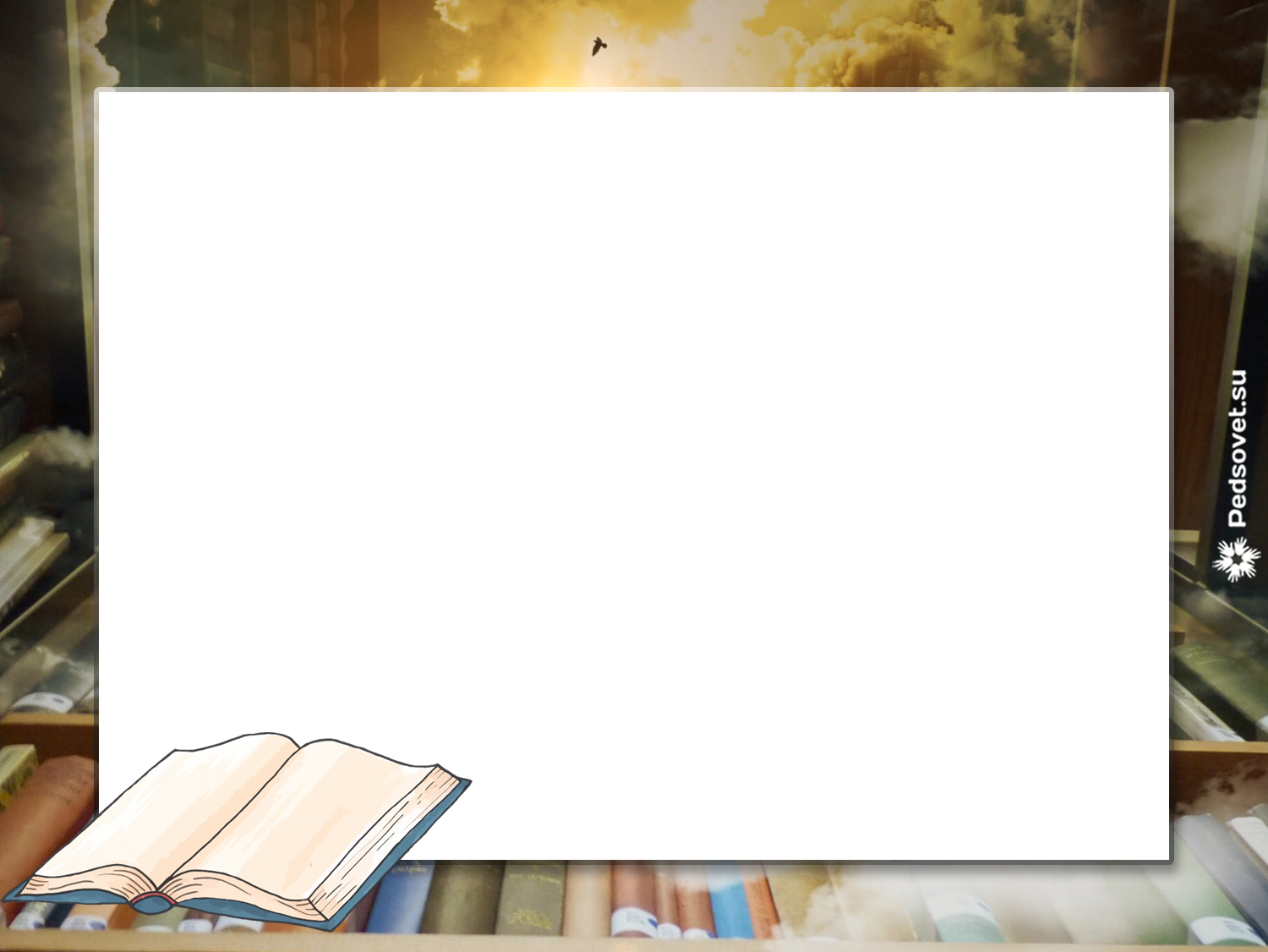 .
Русские народные забавы!
Имеют многовековую историю, они сохранились до наших дней из глубокой старины.
Весилимся и играем в 
«перетягивание каната»
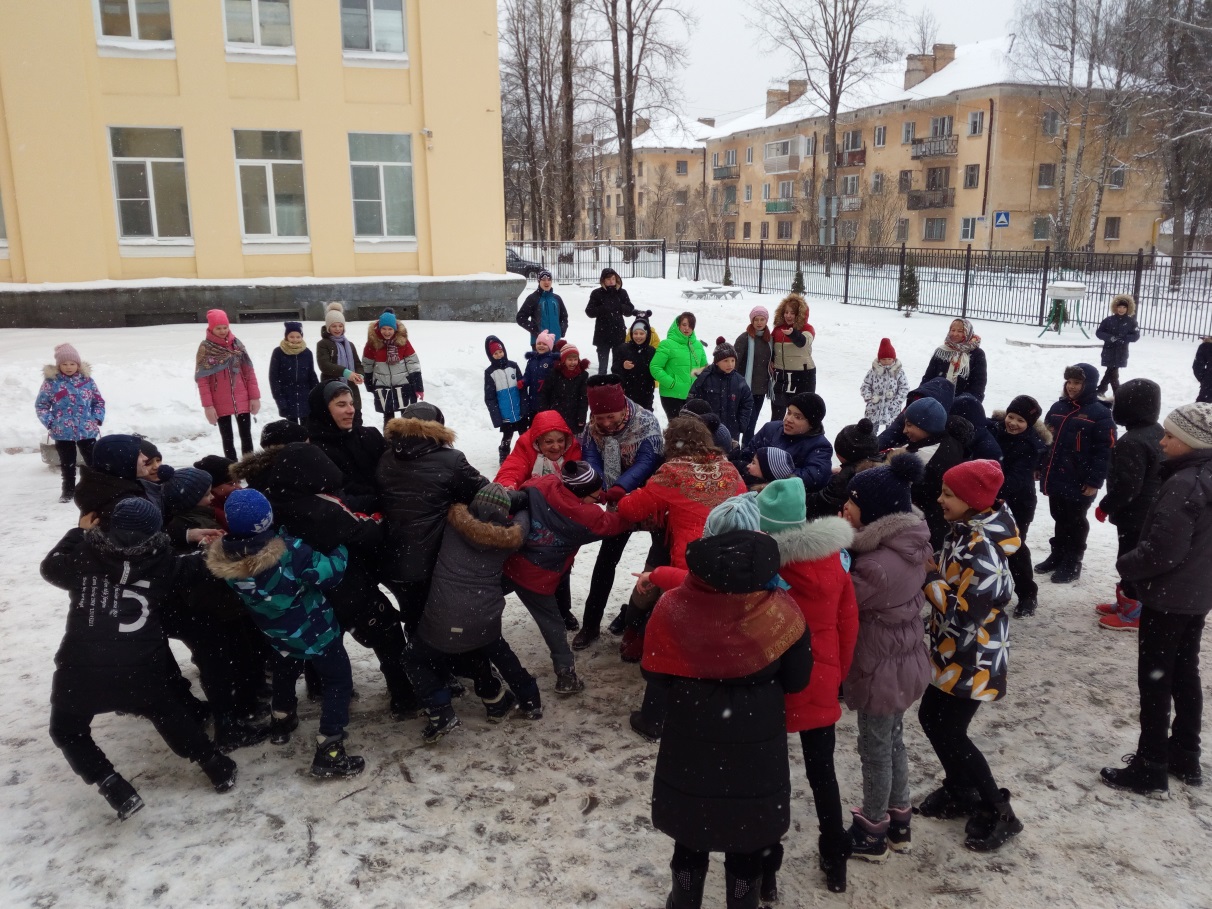 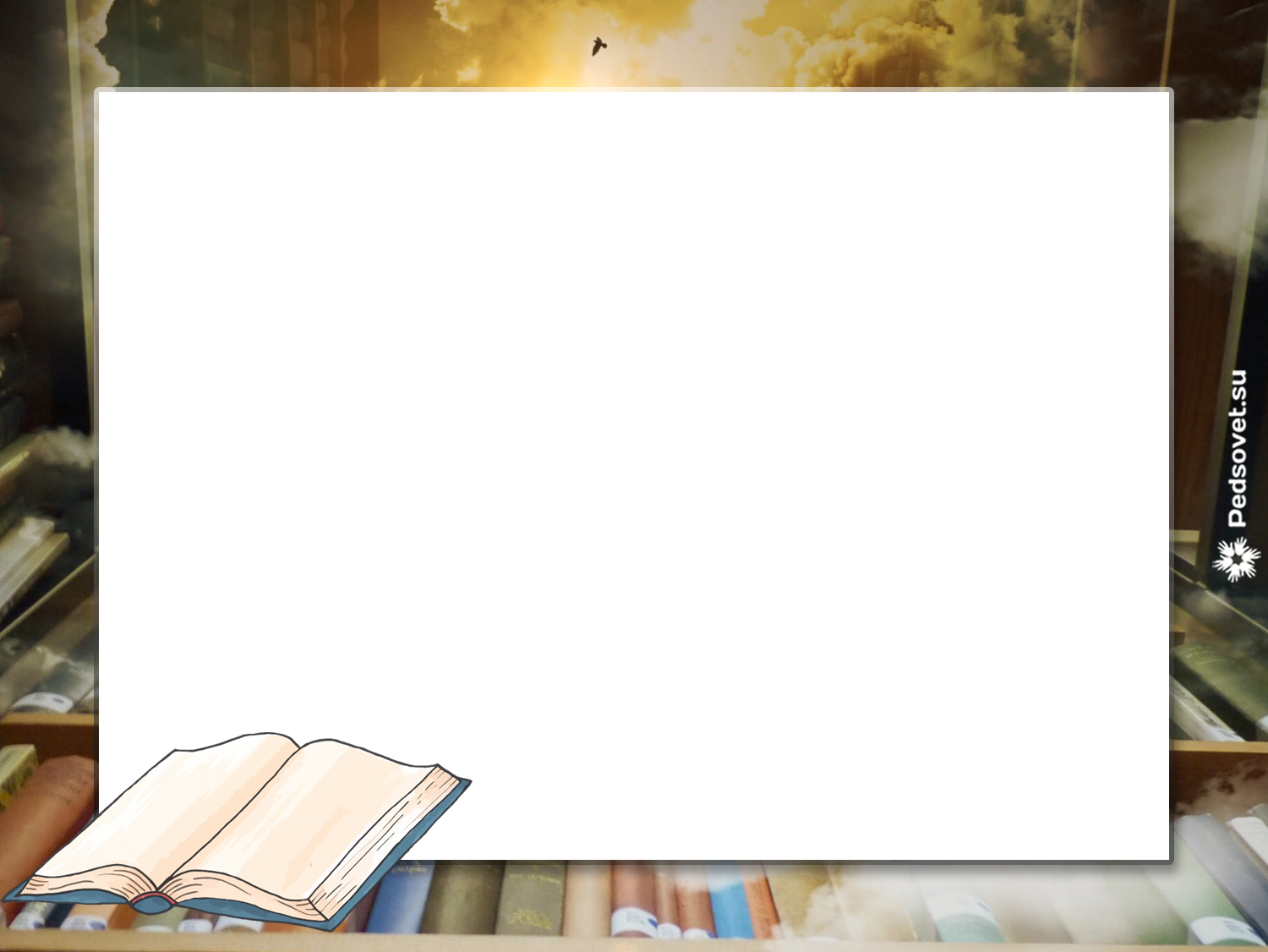 День Космонавтки.
.
Ко дню Космонавтики, прошло не только внеклассное занятие, но и окунулись в космическое творчество.
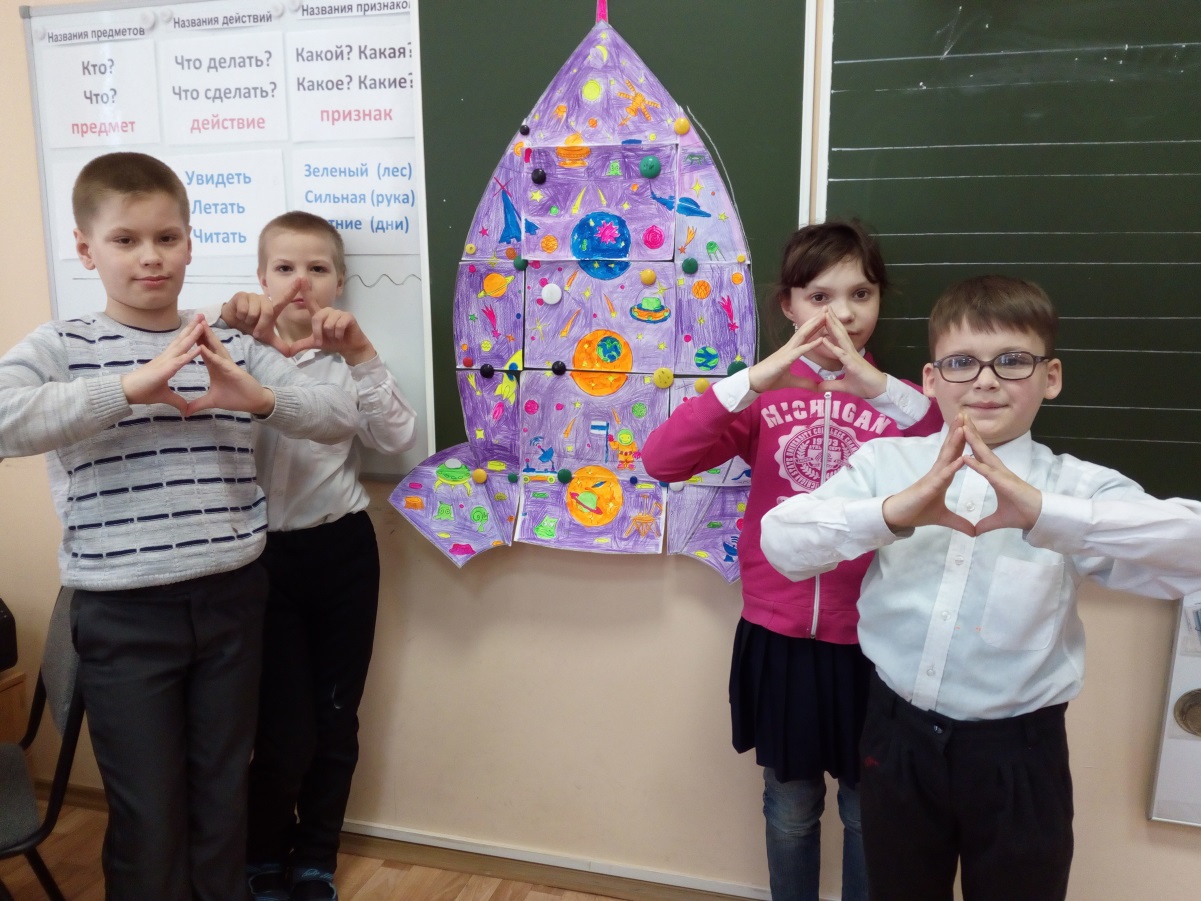 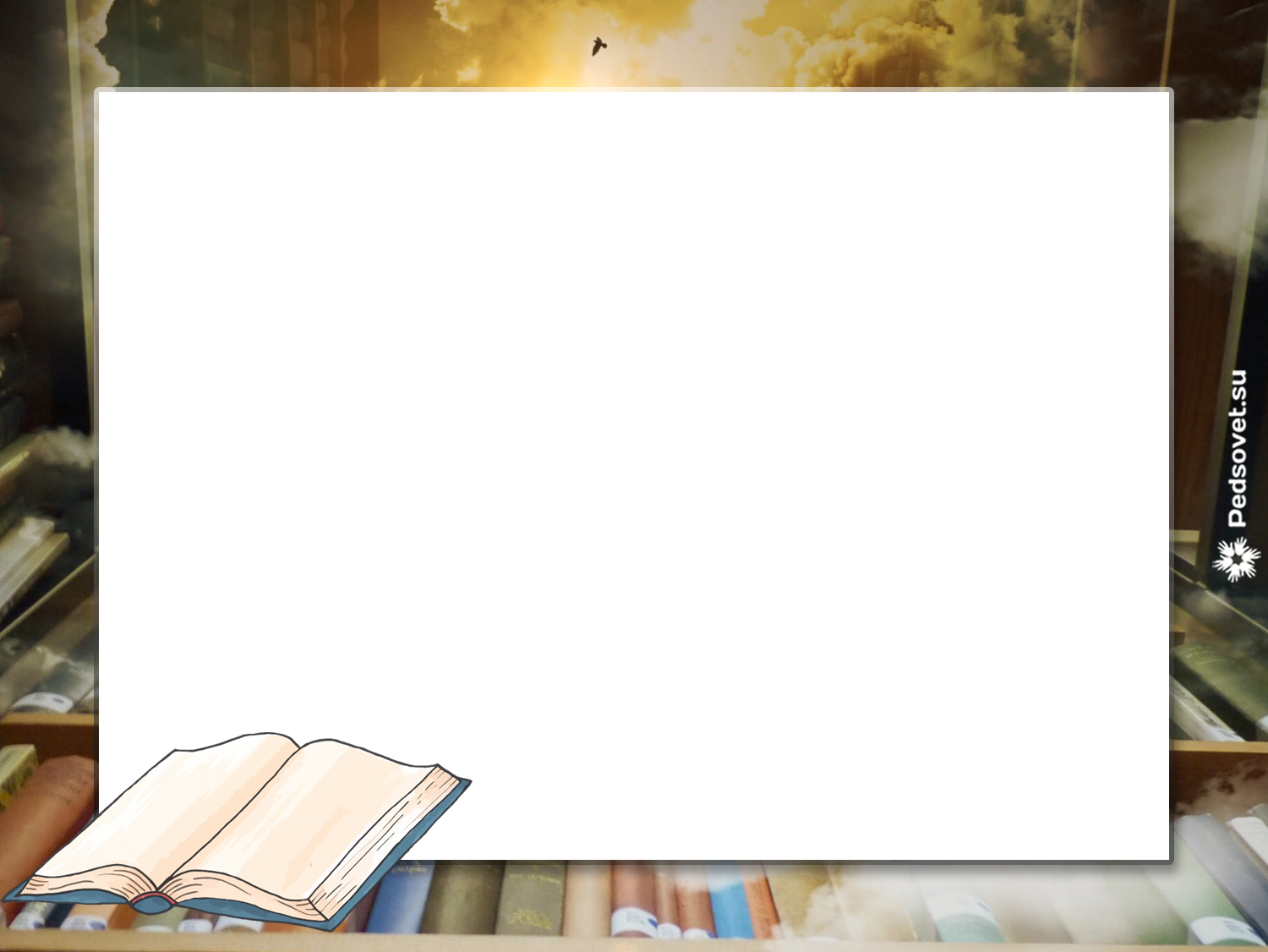 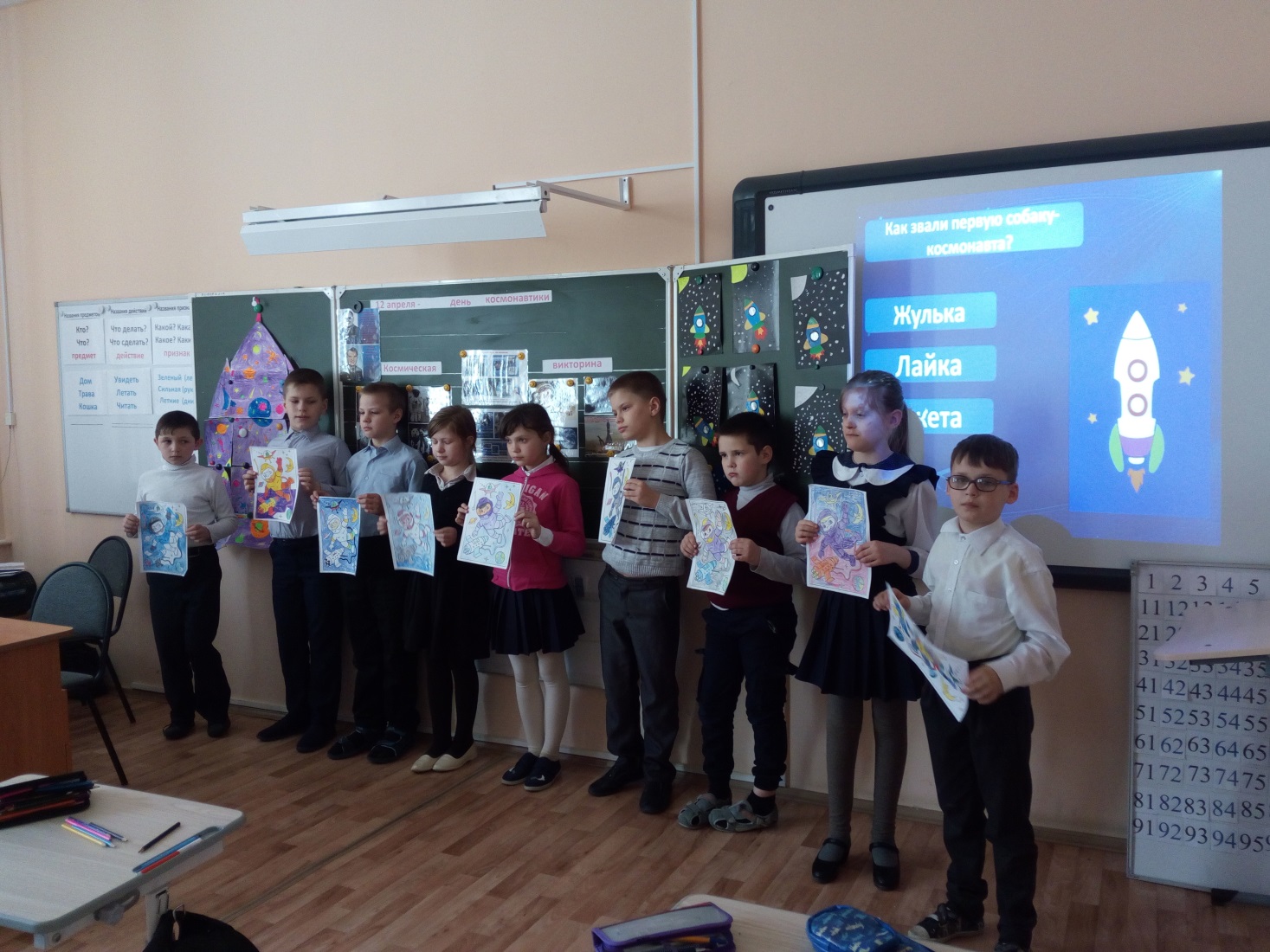 .
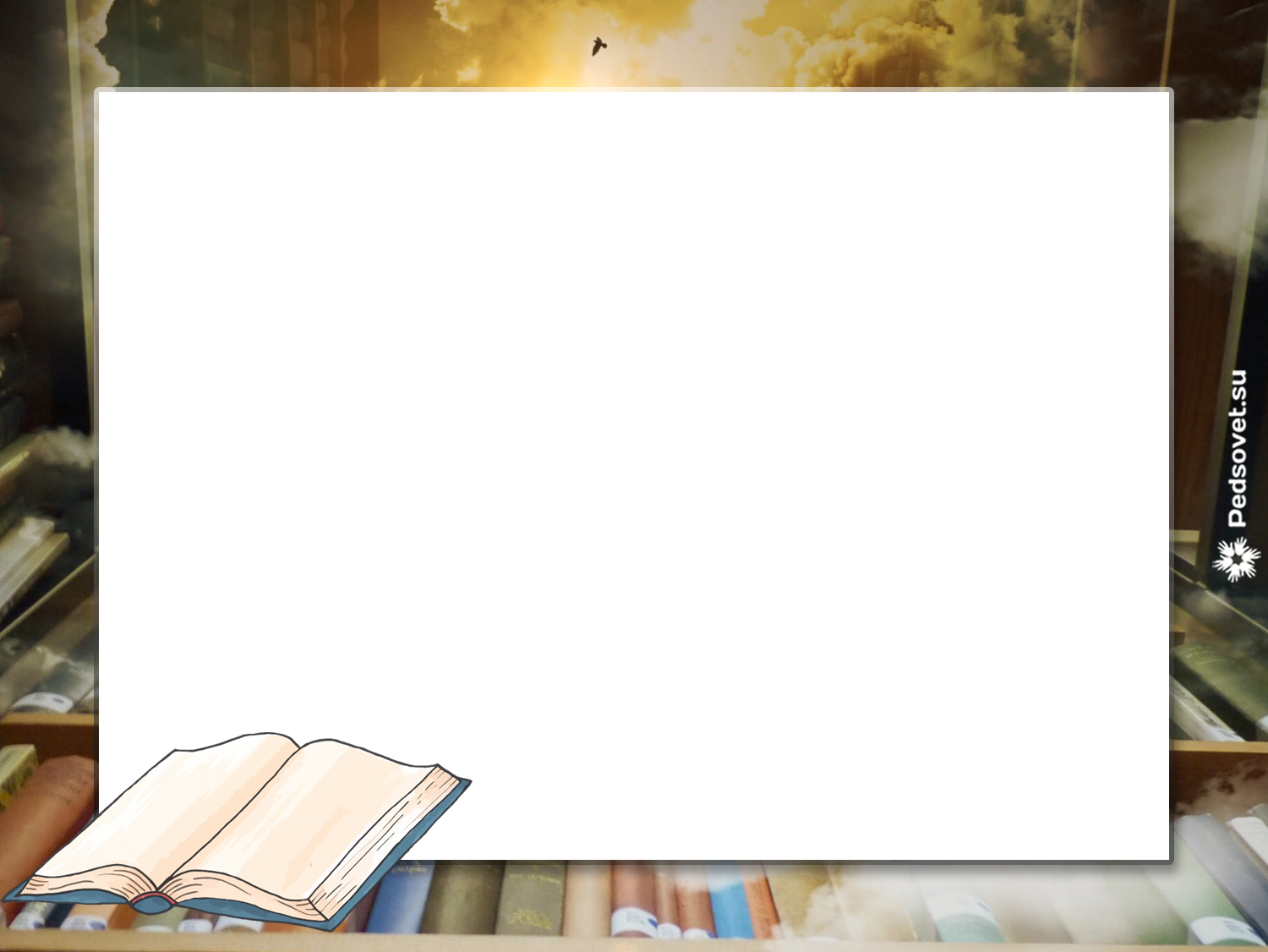 Профилактика дорожно- транспортного травматизма обучающихся.
.
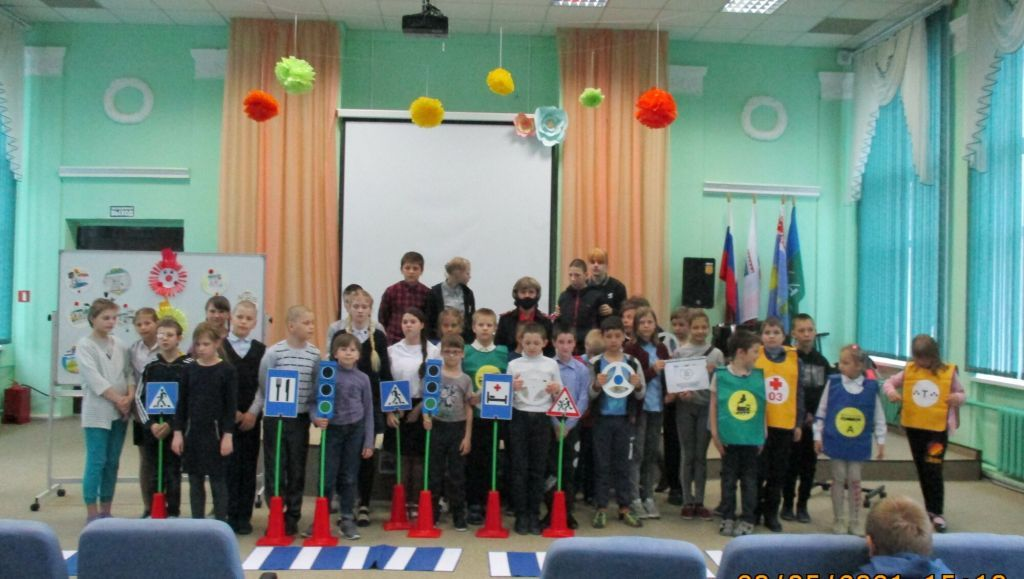 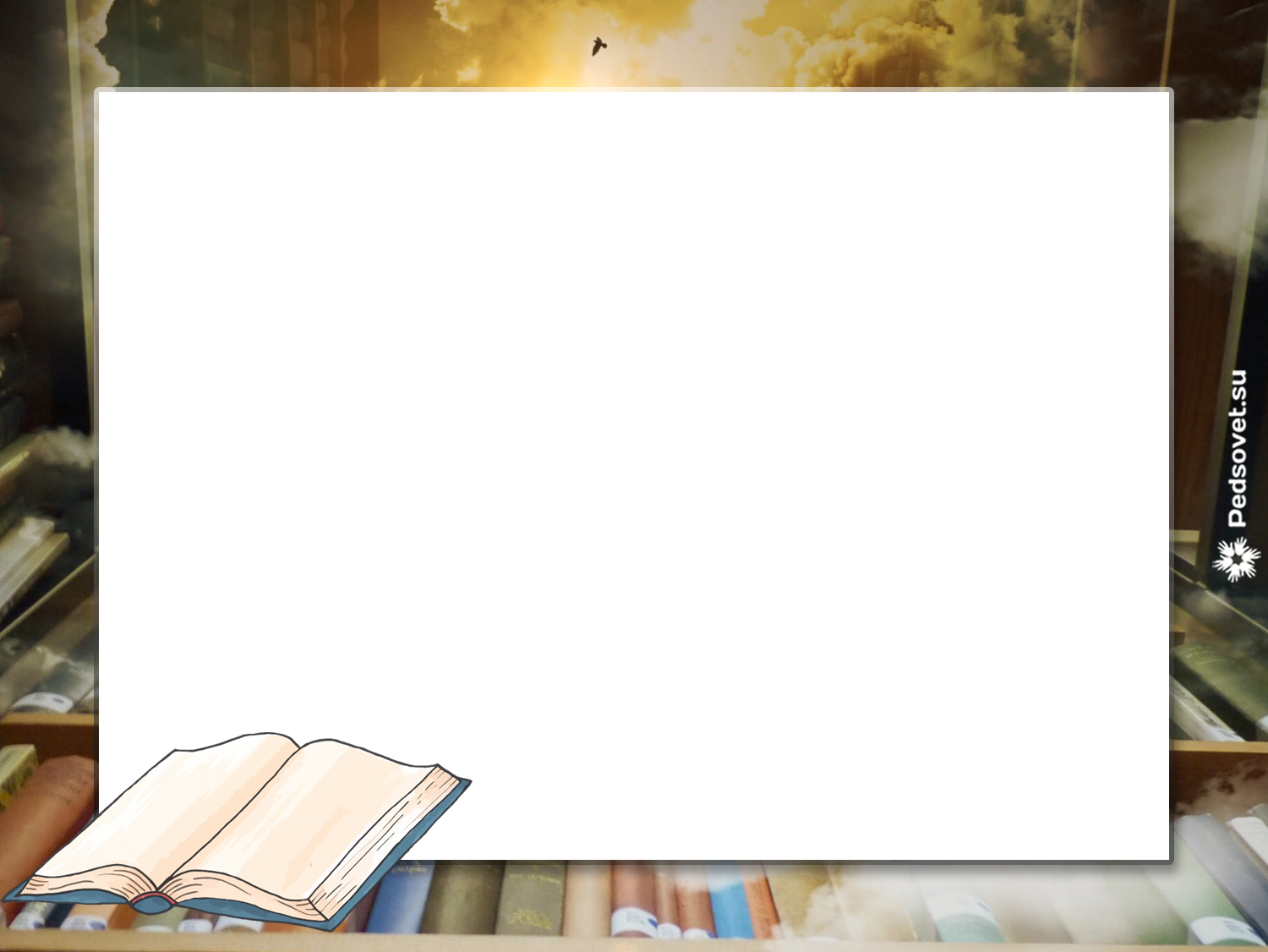 .
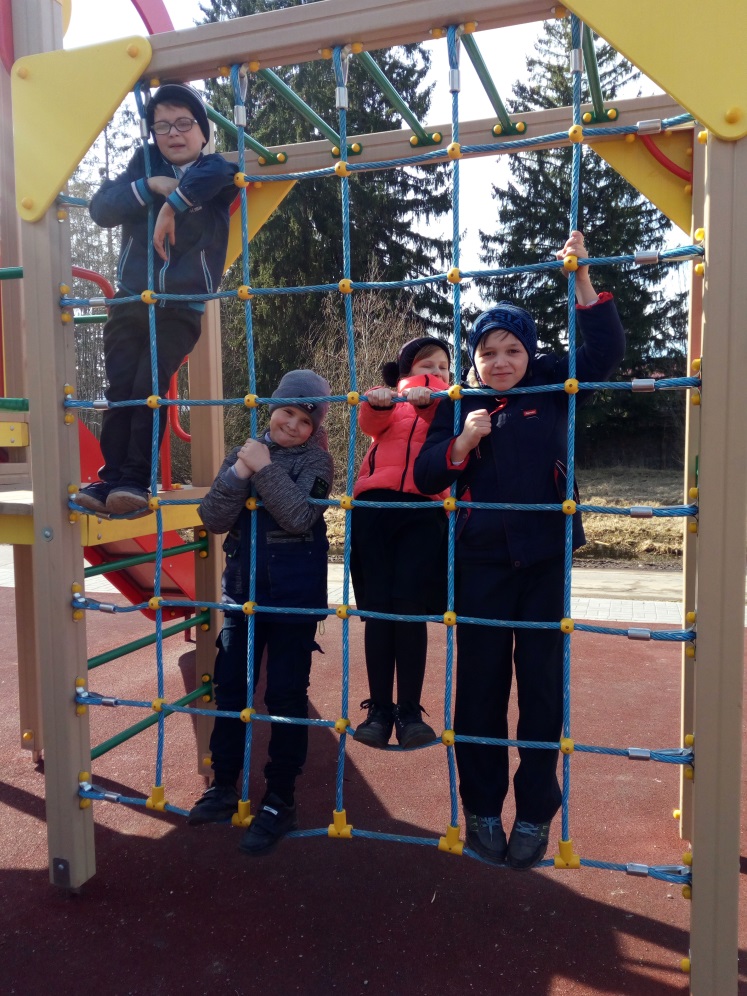 Прогулка с пользой для здоровья
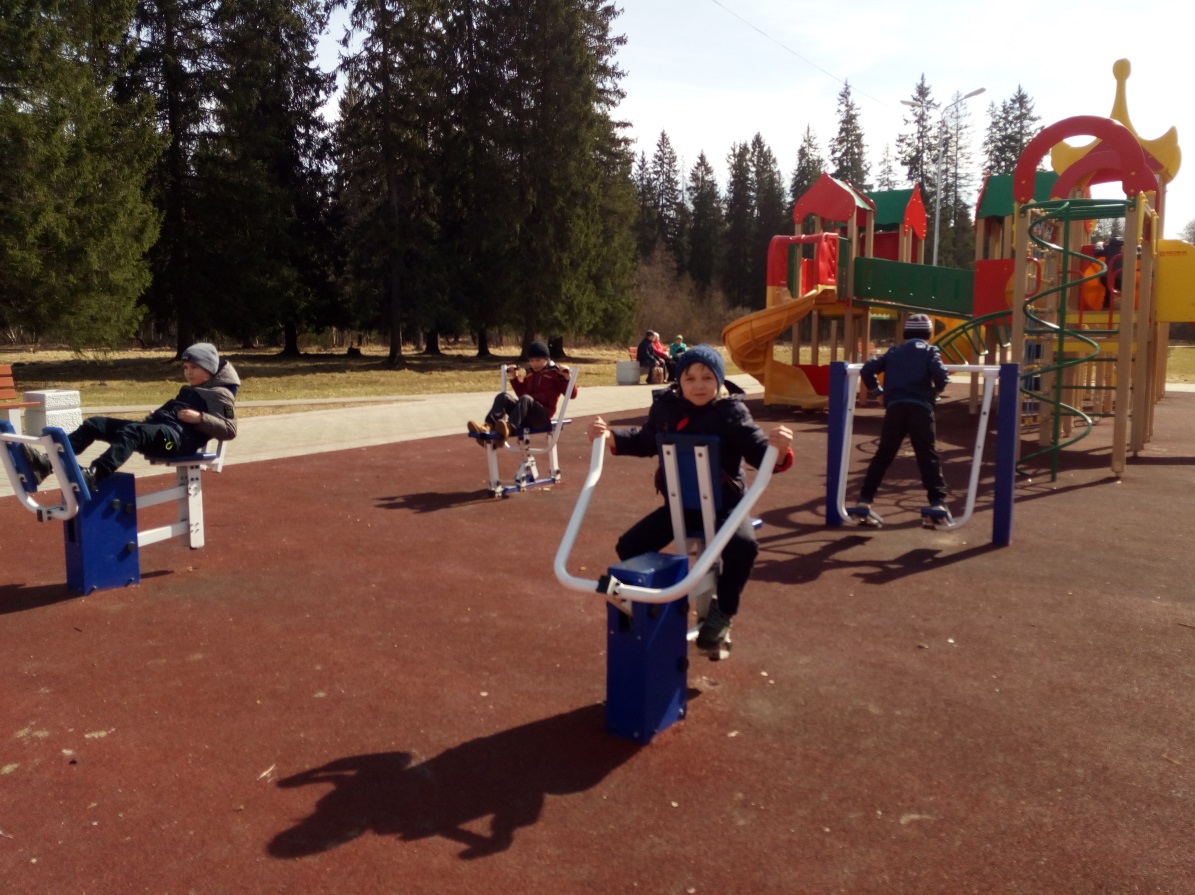 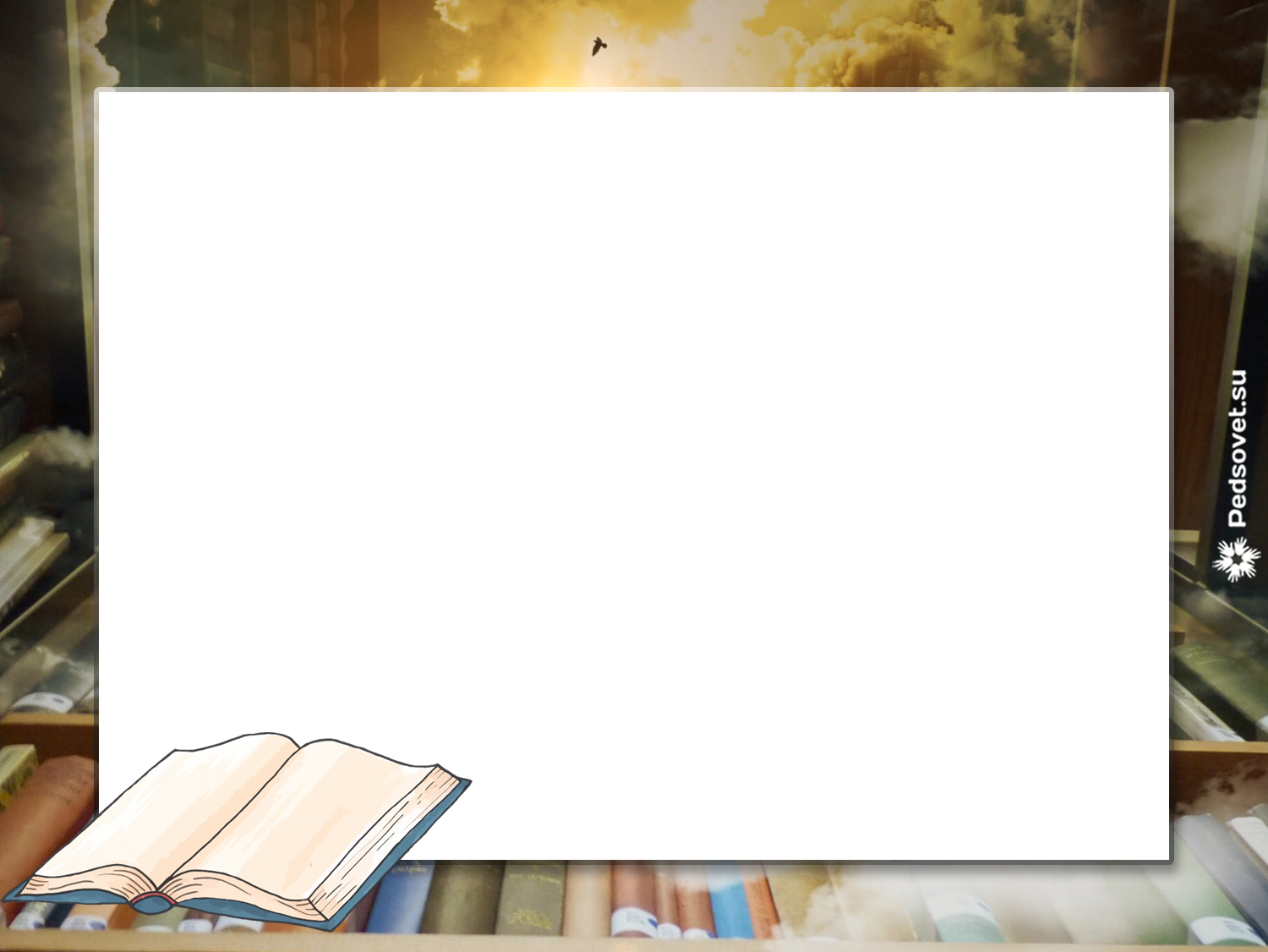 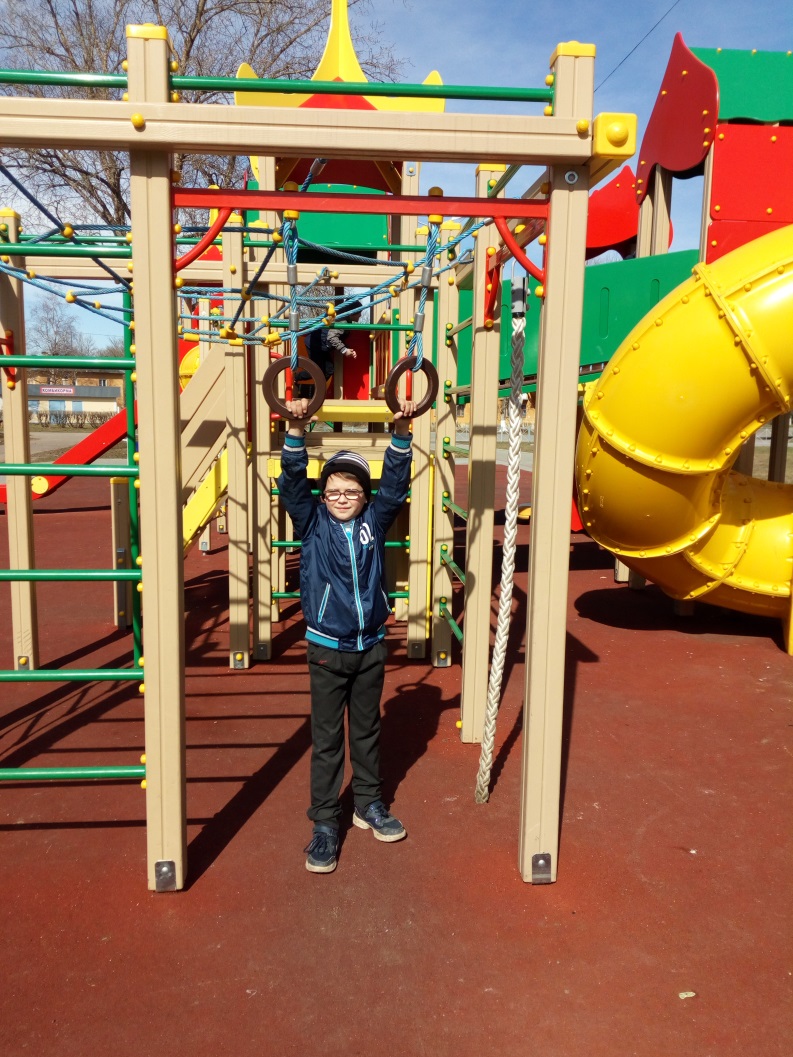 .
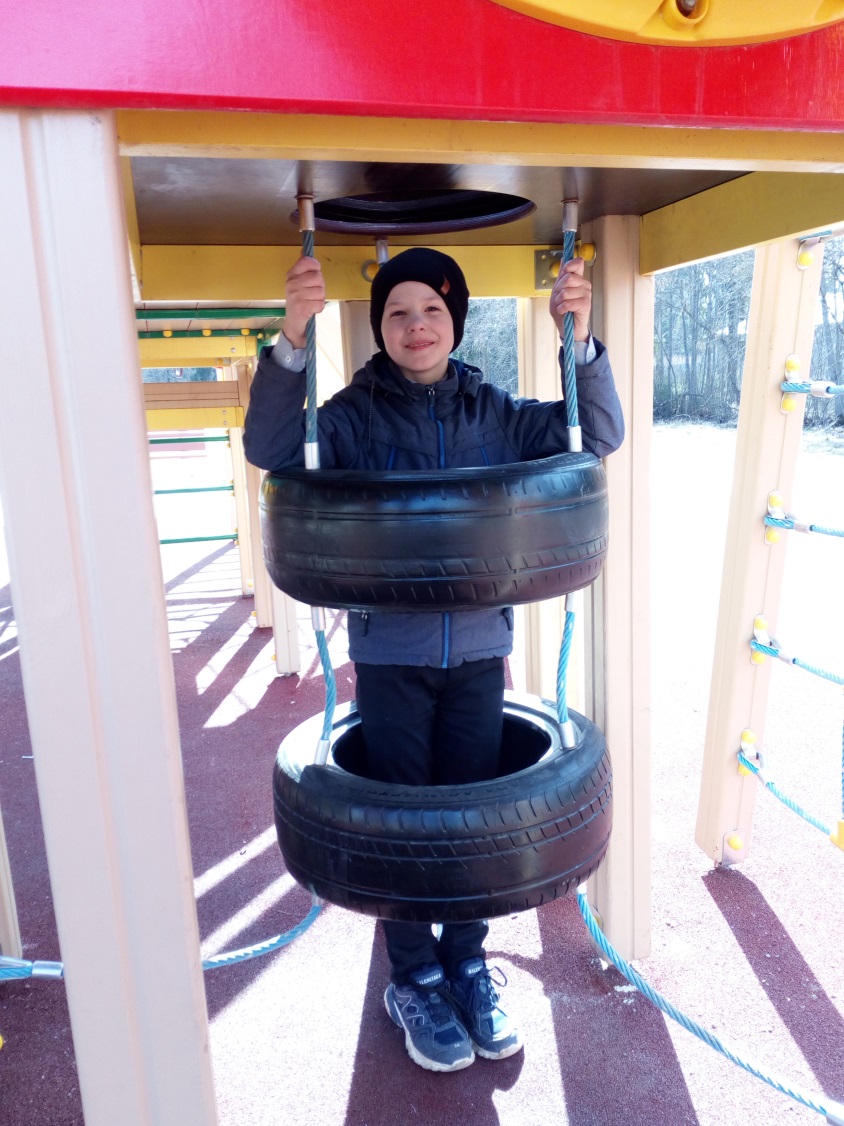 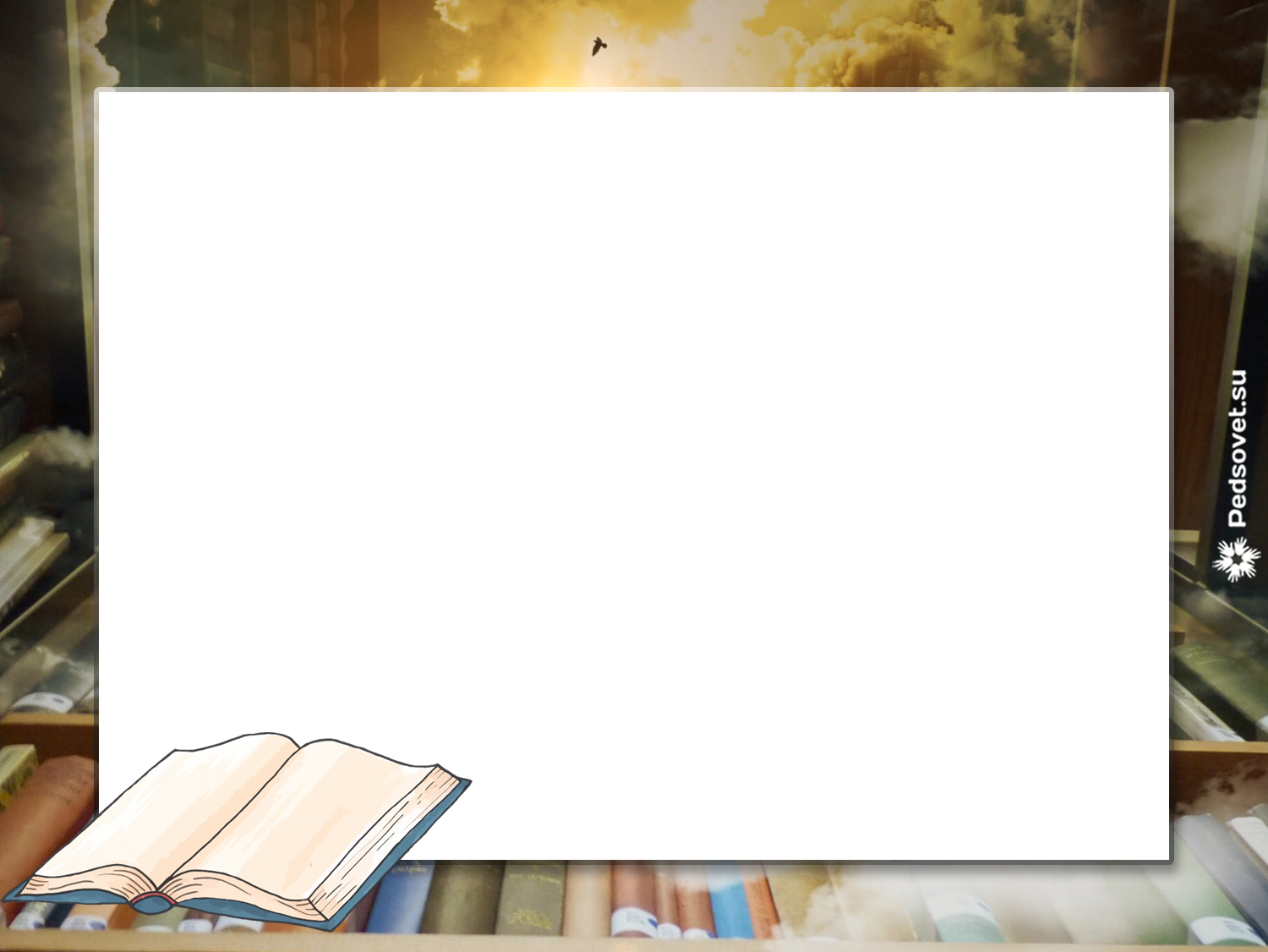 .
Наш дружный огонёк. 
В честь завершения учебного года.
Урраа каникулы!
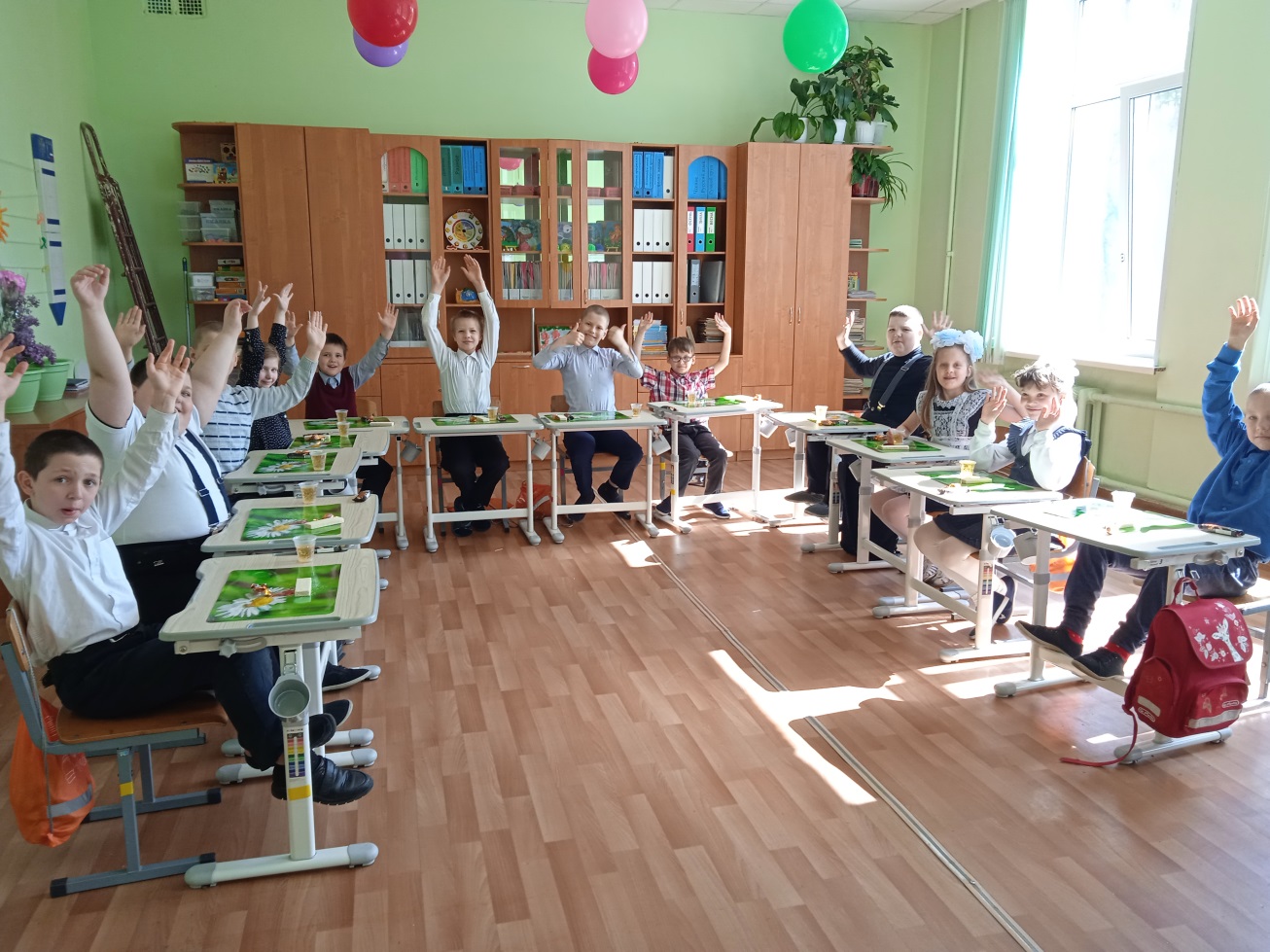 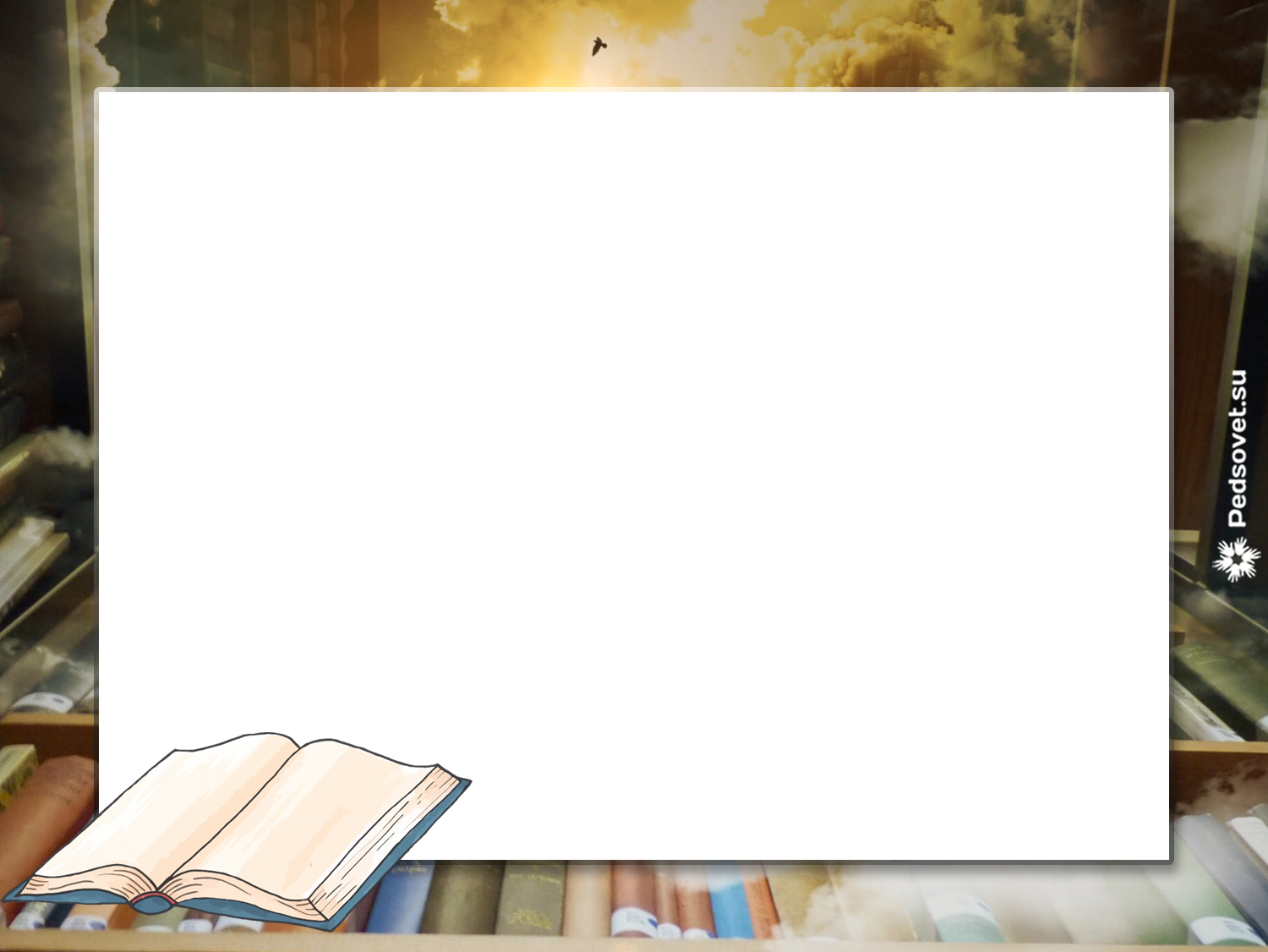 Игра крокодил.
Давайте отгадаем, что нам хочет показать Сергей.
.
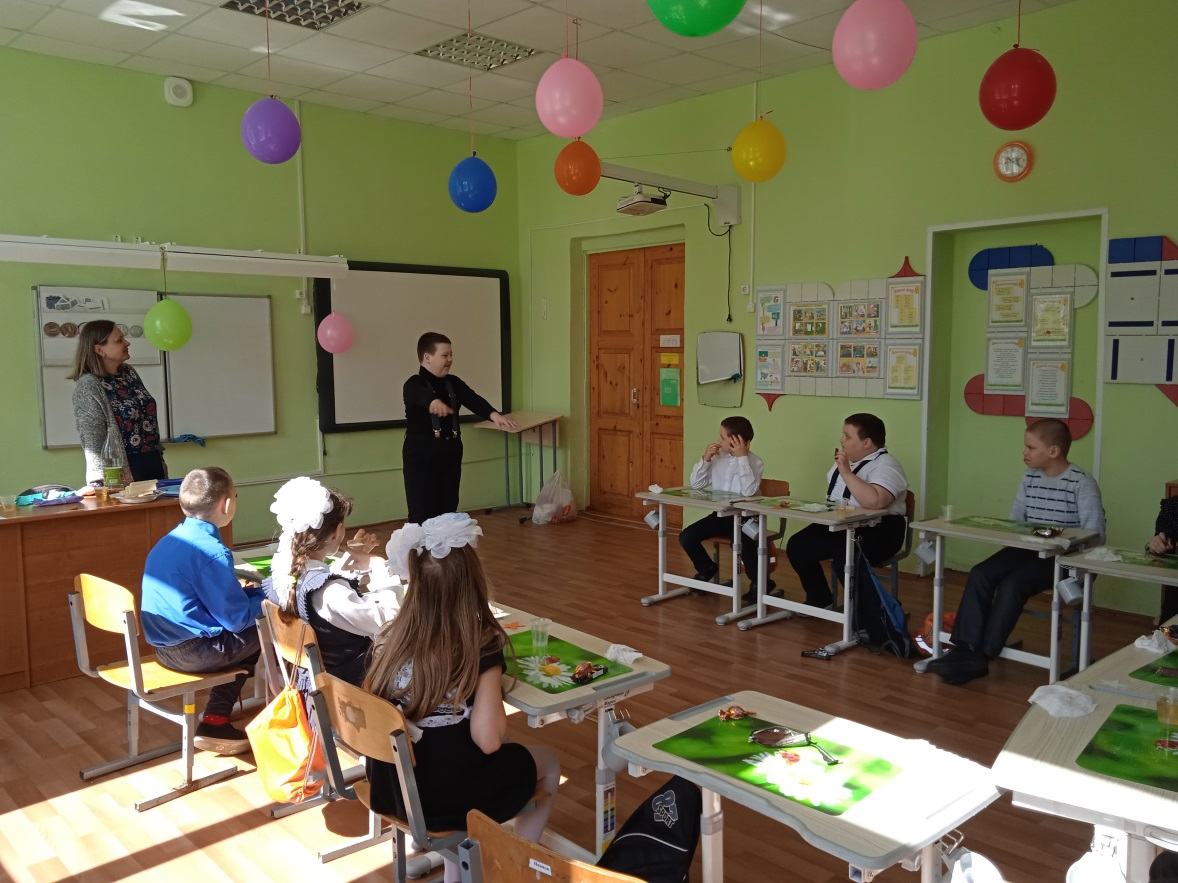 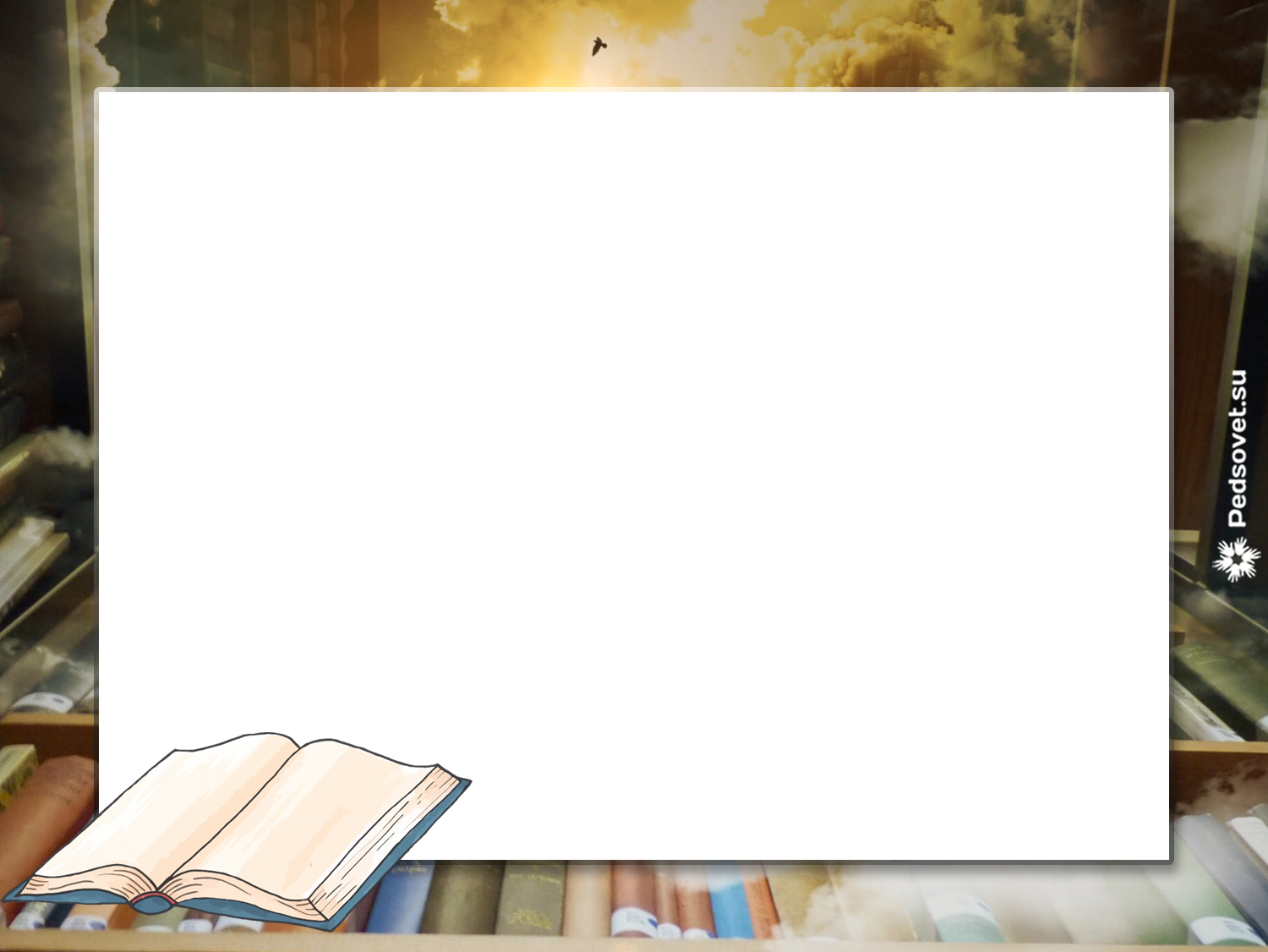 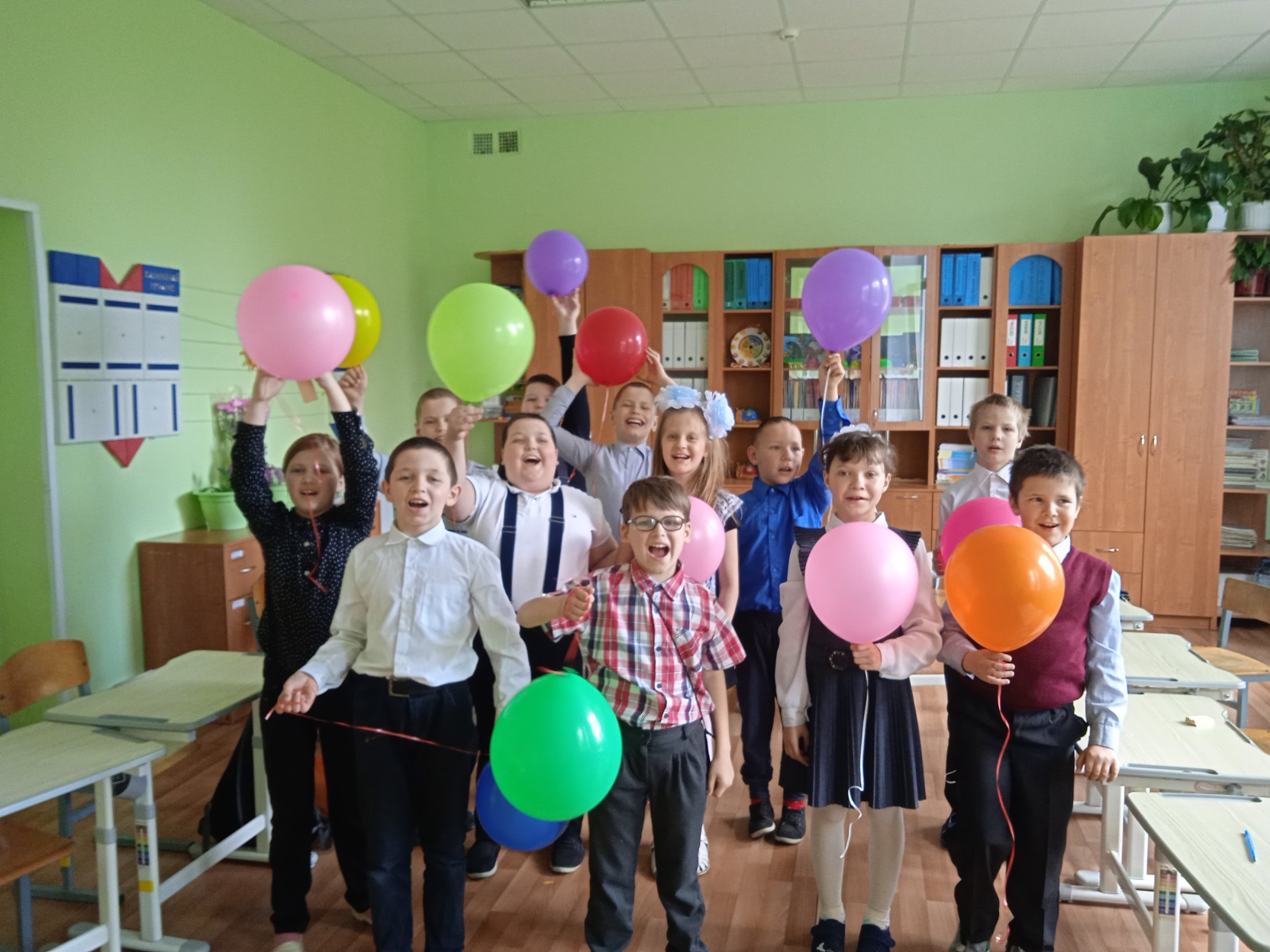 .